Đoàn thuyền 
đánh cá
Tập đọc
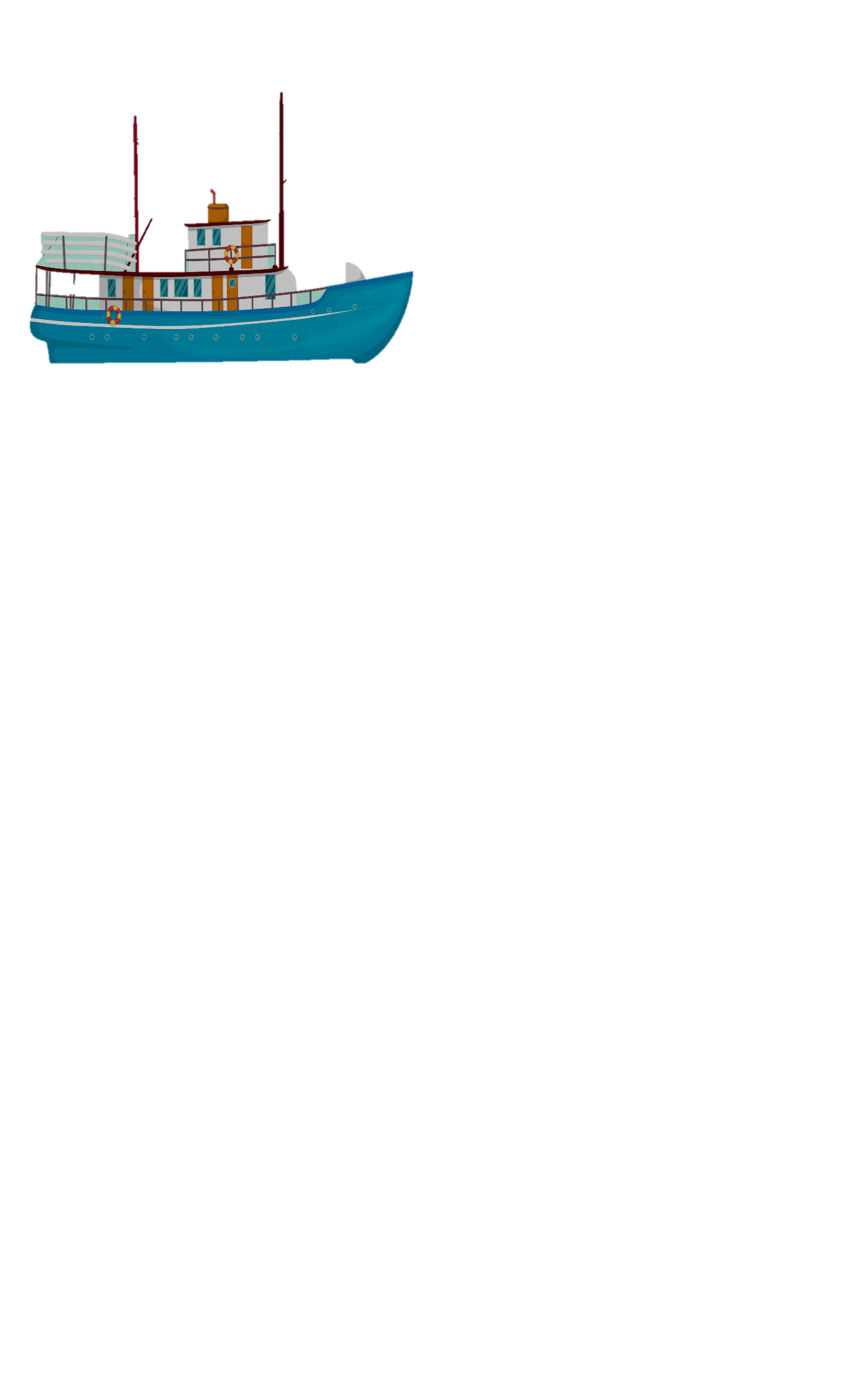 _Huy Cận_
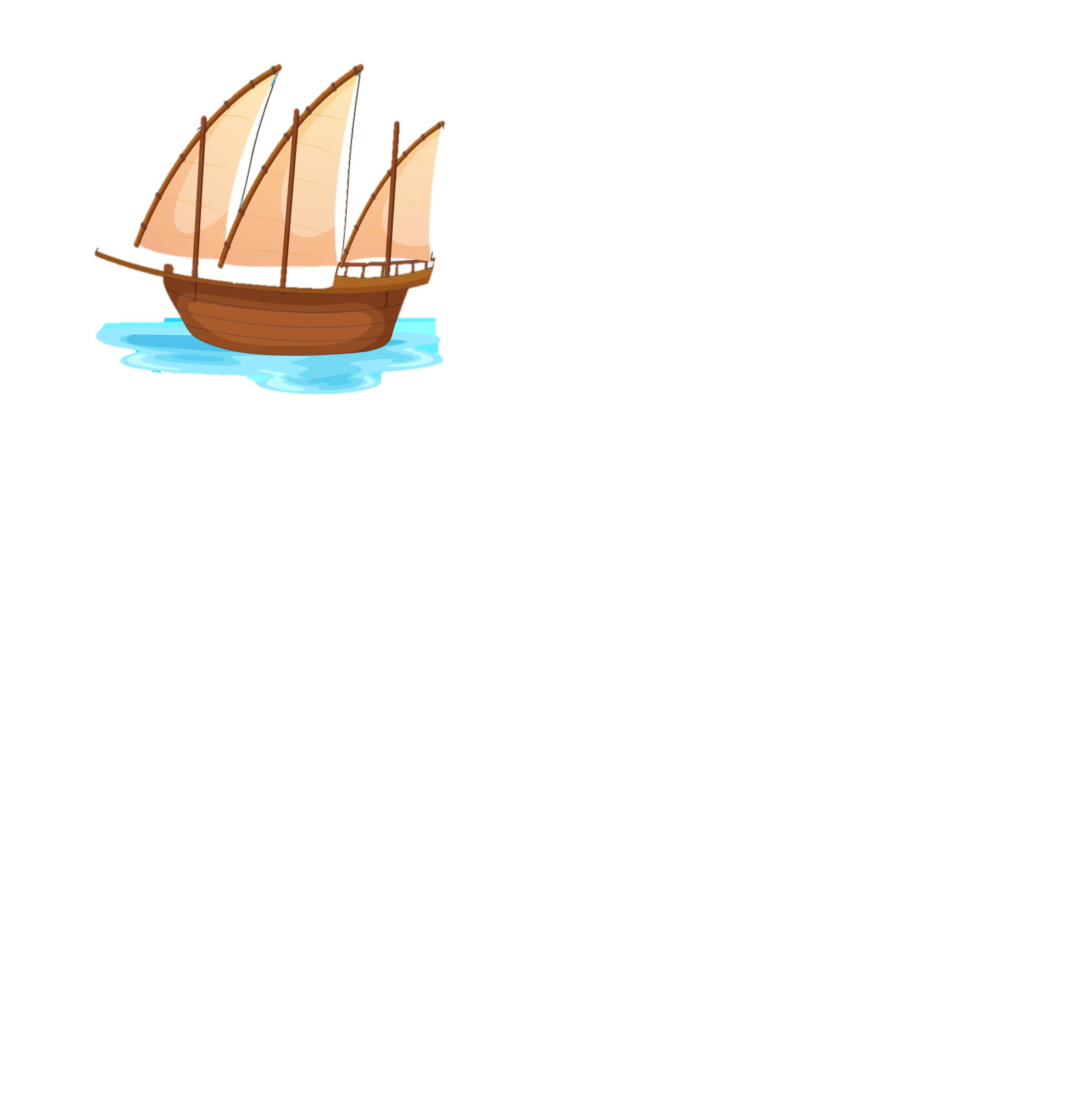 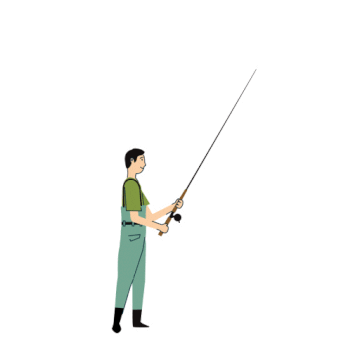 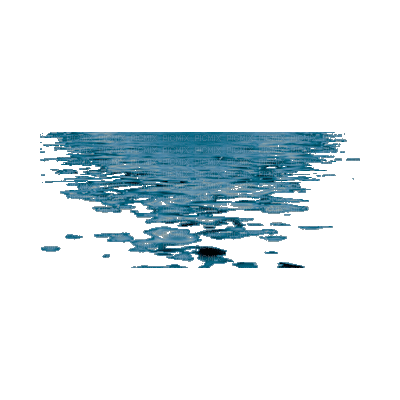 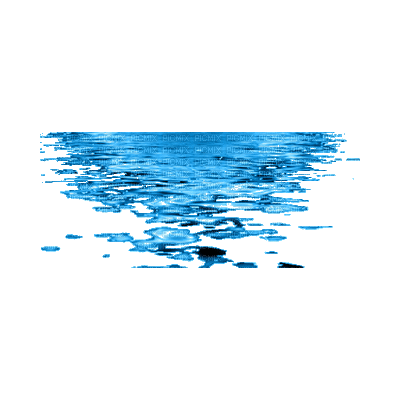 Huy Cận sinh ngày 31/05/1919, trong một gia đình nhà nho nghèo gốc nông dân dưới chân núi Mồng Gà, nay là xã Ân Phú, huyện Vũ Quang, tỉnh Hà Tĩnh. 
Ông lúc nhỏ học ở quê, sau vào Huế học trung học, đậu tú tài Pháp; rồi ra Hà Nội học trường Cao đẳng Canh nông. Trong thời gian học Cao đẳng, ông ở phố Hàng Than cùng với Xuân Diệu.
Huy Cận đã được Nhà nước phong tặng Giải thưởng Hồ Chí Minh về văn học nghệ thuật (đợt I - năm 1996); được bầu là viện sĩ Viện Hàn lâm Thơ Thế giới. Năm 2005, ông được Nhà nước truy tặng Huân chương Sao Vàng
HUY CẬN
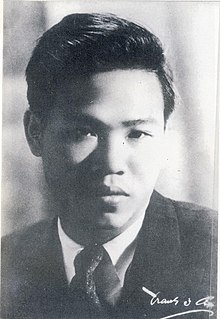 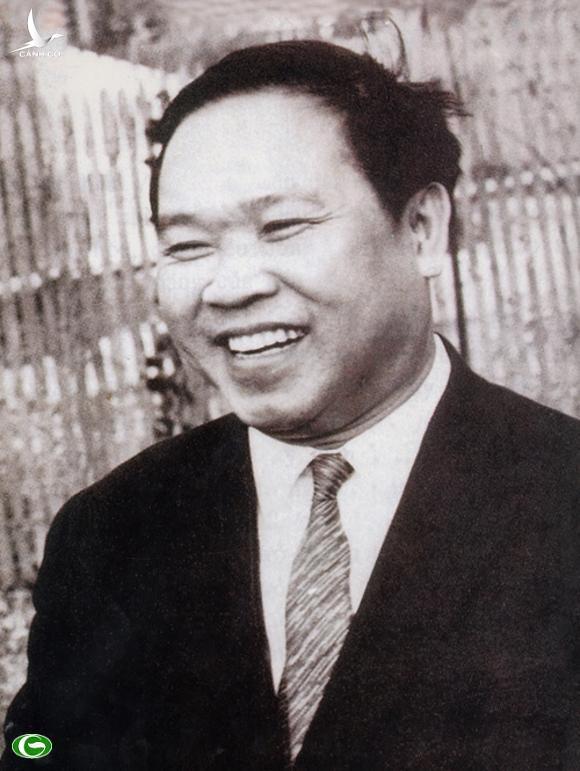 Đôi nét về tác giả
Đoàn thuyền 
đánh cá
Tập đọc
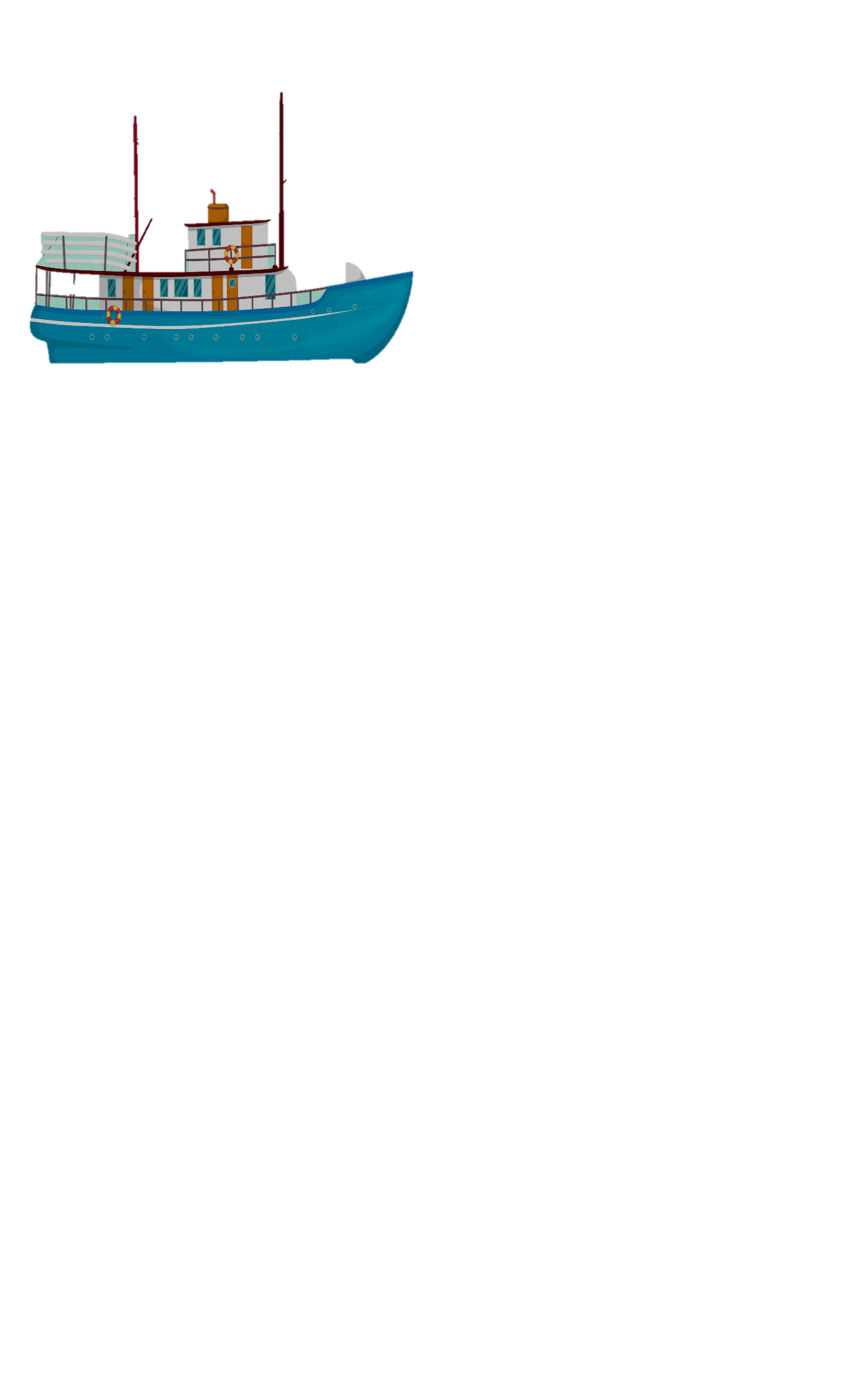 _Huy Cận_
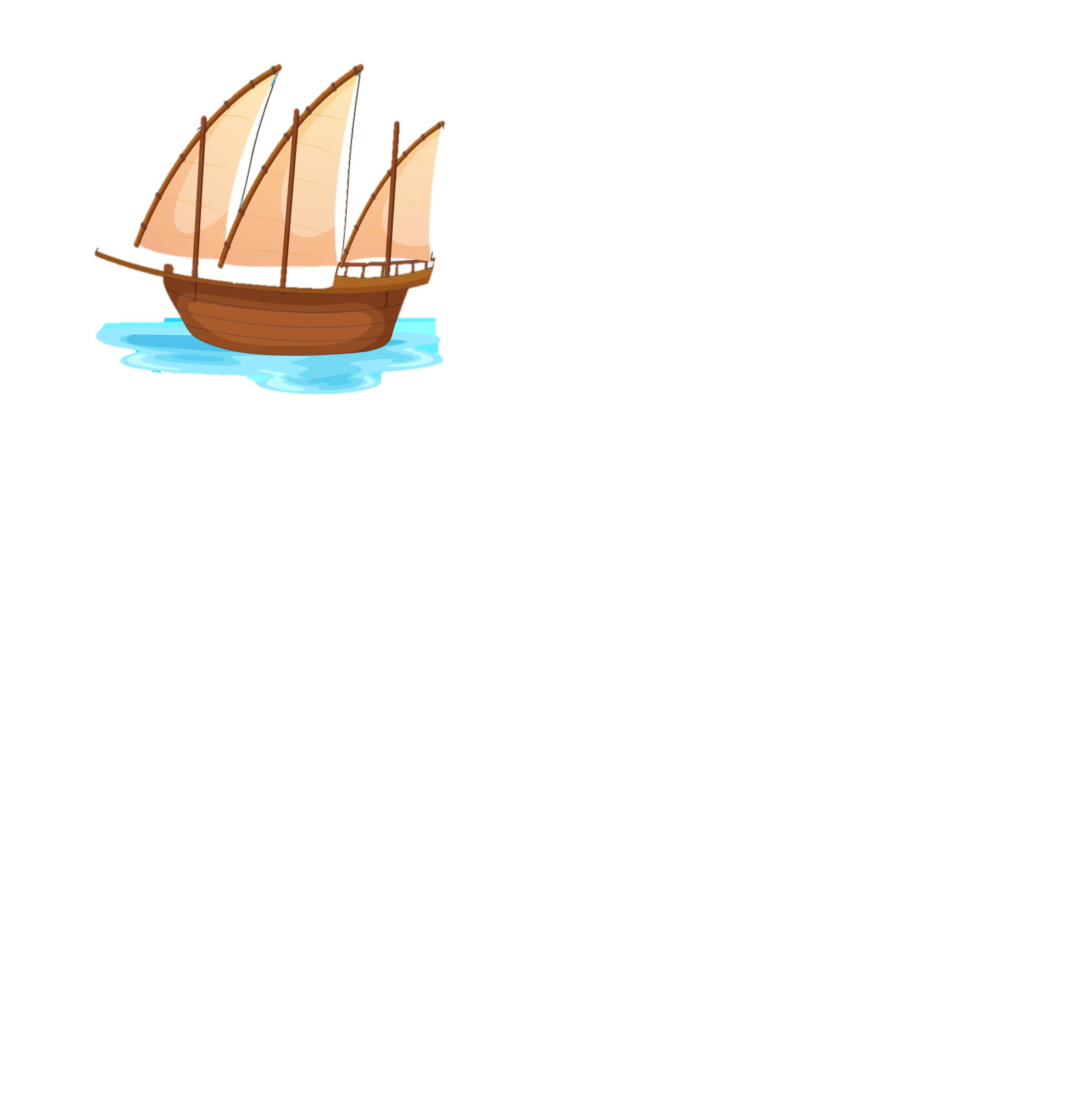 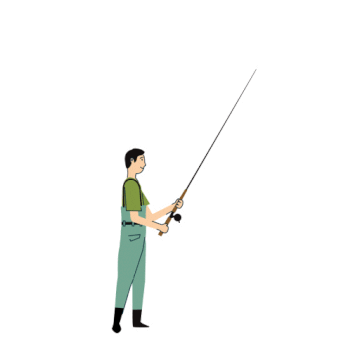 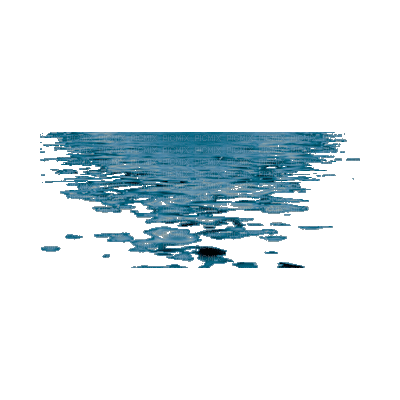 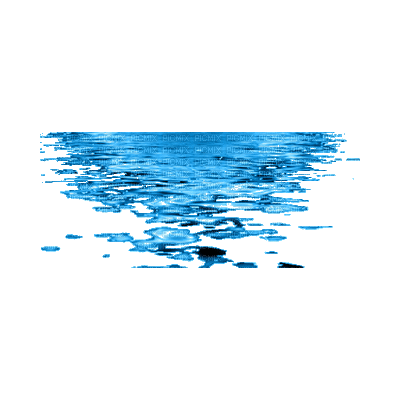 Đoàn thuyền đánh cá
(Trích)
Mặt trời xuống biển như hòn lửaSóng đã cài then, đêm sập cửaĐoàn thuyền đánh cá lại ra khơi,Câu hát căng buồm cùng gió khơi.
Hát rằng: cá bạc Biển Đông lặng,Cá thu Biển Đông như đoàn thoiĐêm ngày dệt biển muôn luồng sángĐến dệt lưới ta đoàn cá ơi!
Ta hát bài ca gọi cá vào,Gõ thuyền đã có nhịp trăng caoBiển cho ta cá như lòng mẹNuôi lớn đời ta tự buổi nào.
Sao mờ, kéo lưới kịp trời sángTa kéo xoăn tay chùm cá nặngVảy bạc đuôi vàng lóe rạng đôngLưới xếp buồm lên đón nắng hồng.
Câu hát căng buồm  với gió khơi,Đoàn thuyền chạy đua cùng mặt trời,Mặt trời đội biển nhô màu mới,Mắt cá huy hoàng muôn dặm phơi.
		HUY CẬN
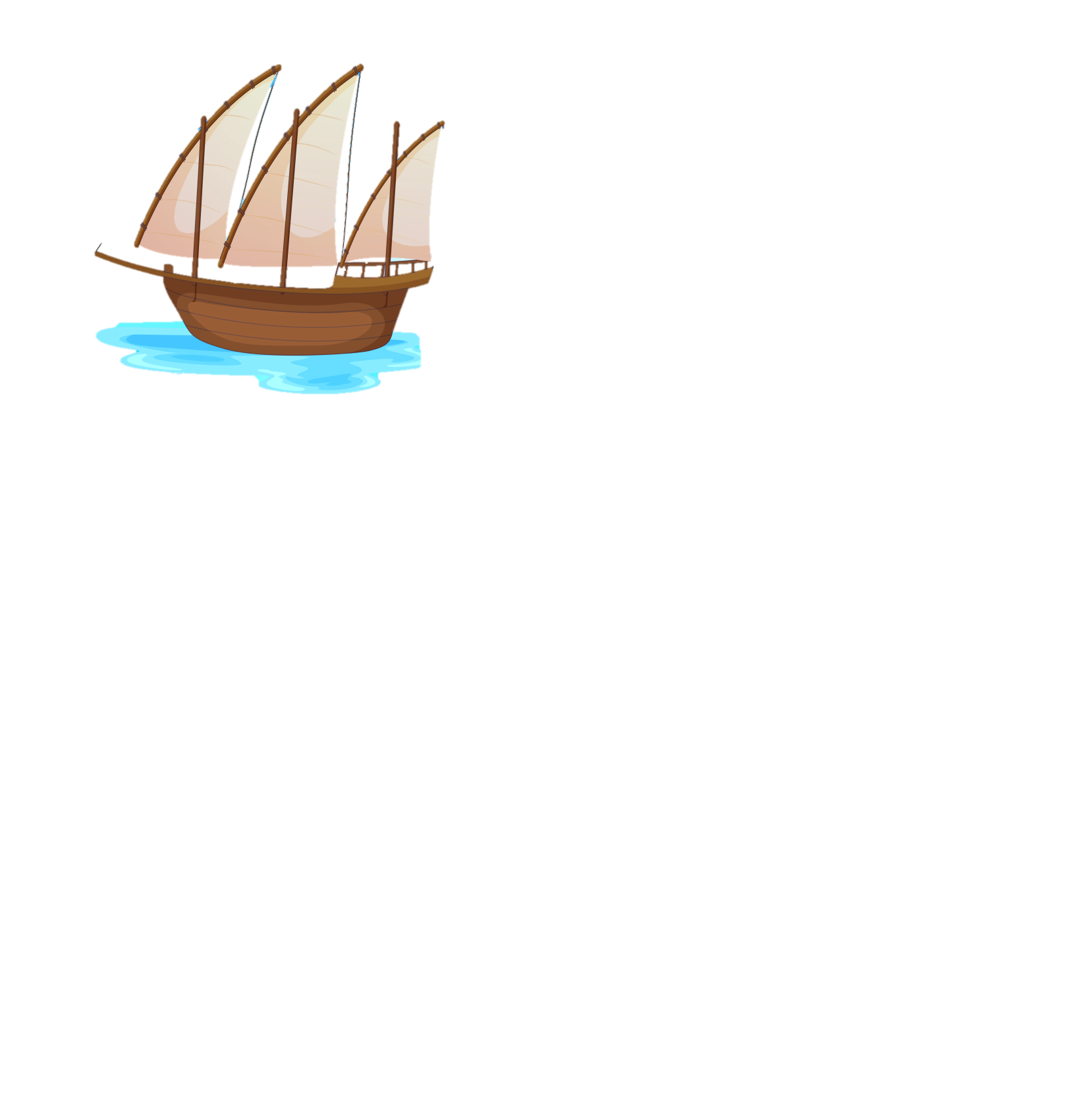 Đoàn thuyền đánh cá
(Trích)
Mặt trời xuống biển như hòn lửaSóng đã cài then, đêm sập cửaĐoàn thuyền đánh cá lại ra khơi,Câu hát căng buồm cùng gió khơi.
Hát rằng: cá bạc Biển Đông lặng,Cá thu Biển Đông như đoàn thoiĐêm ngày dệt biển muôn luồng sángĐến dệt lưới ta đoàn cá ơi!
Ta hát bài ca gọi cá vào,Gõ thuyền đã có nhịp trăng caoBiển cho ta cá như lòng mẹNuôi lớn đời ta tự buổi nào.
Sao mờ, kéo lưới kịp trời sángTa kéo xoăn tay chùm cá nặngVảy bạc đuôi vàng lóe rạng đôngLưới xếp buồm lên đón nắng hồng.
Câu hát căng buồm  với gió khơi,Đoàn thuyền chạy đua cùng mặt trời,Mặt trời đội biển nhô màu mới,Mắt cá huy hoàng muôn dặm phơi.
		HUY CẬN
Bài thơ có bao nhiêu khổ thơ? Mỗi khổ thơ có bao nhiêu câu?
Bài thơ có 5 khổ, mỗi khổ thơ có 4 dòng. Mỗi dòng có 7 chữ.
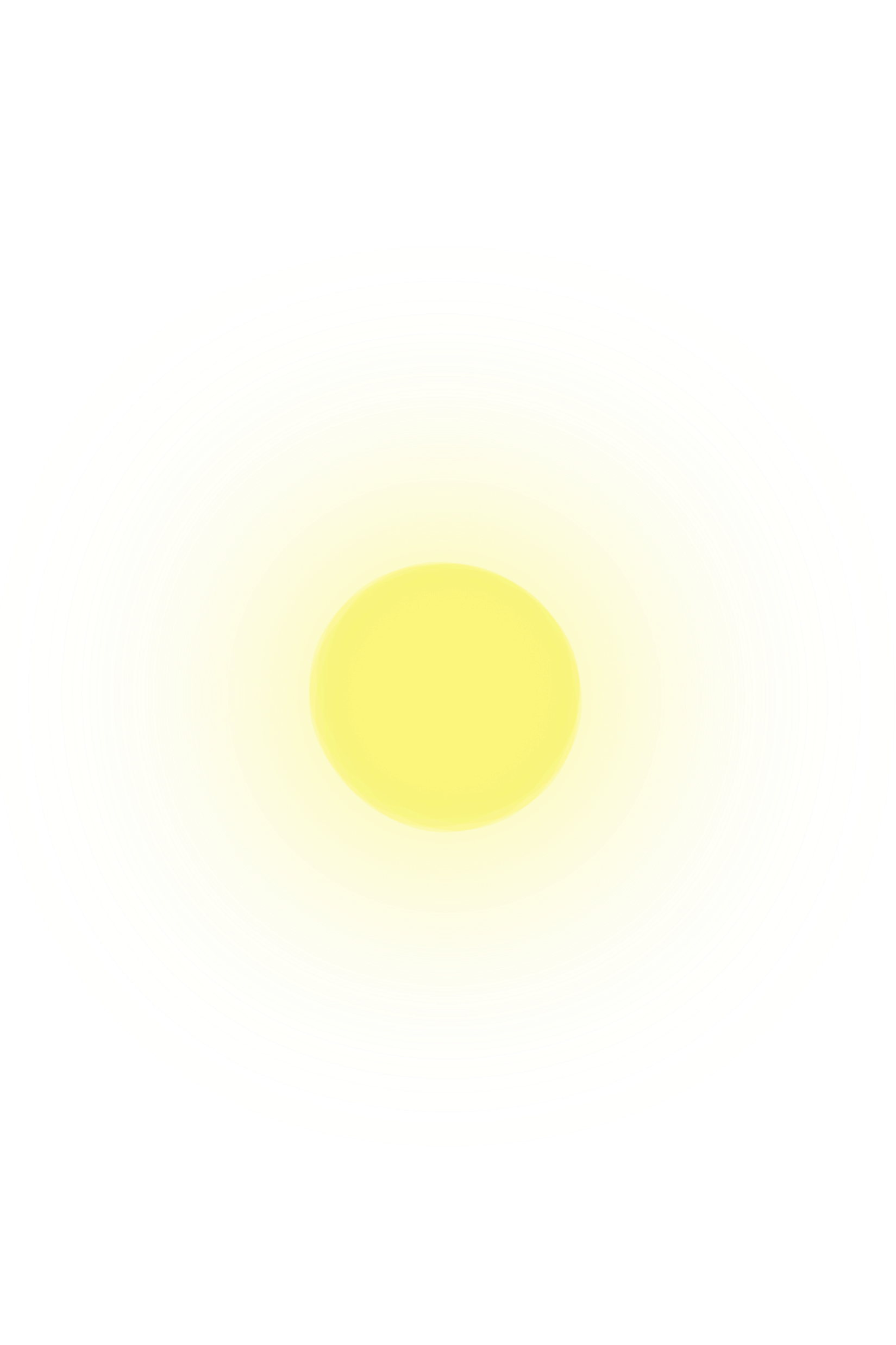 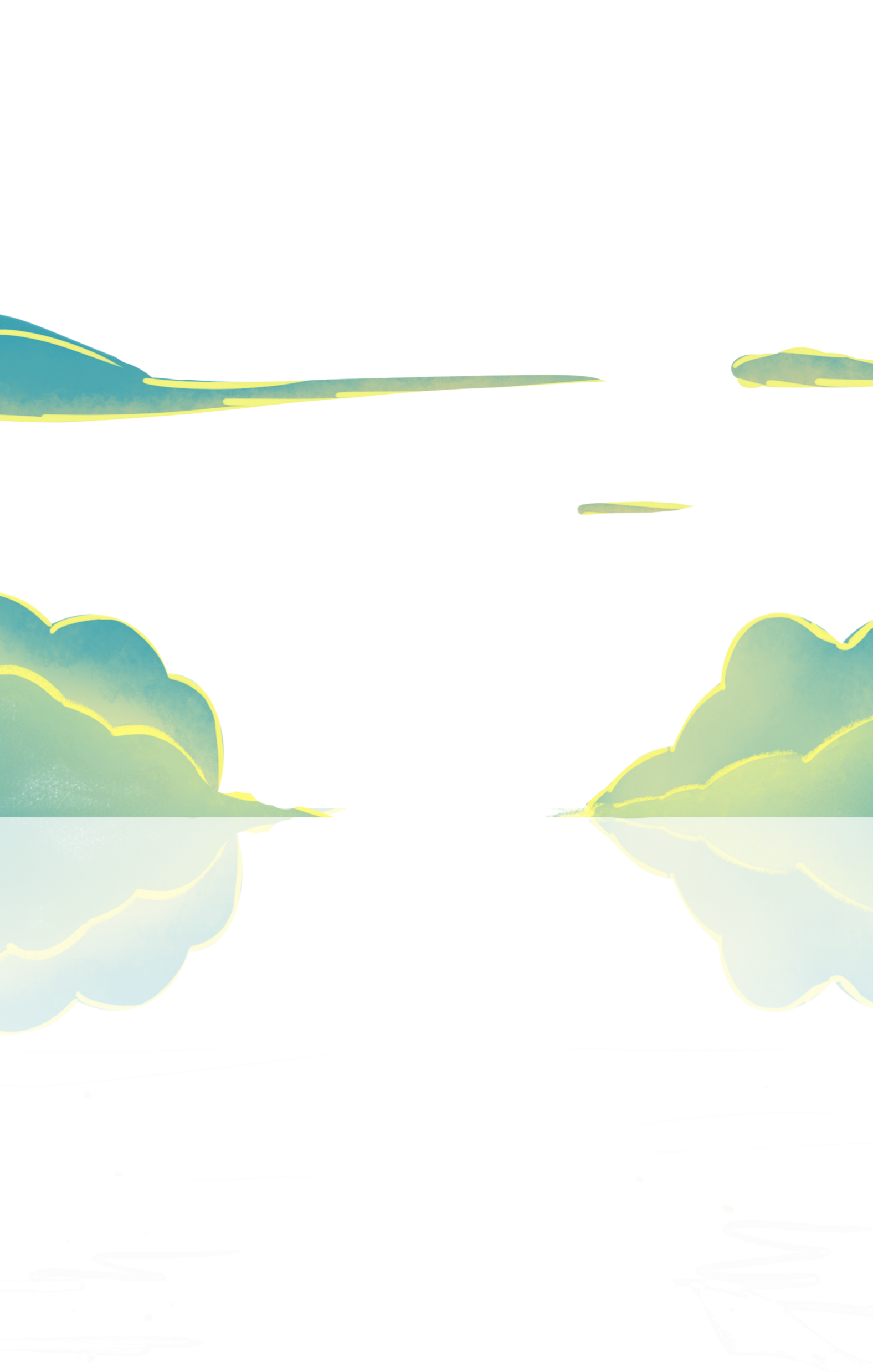 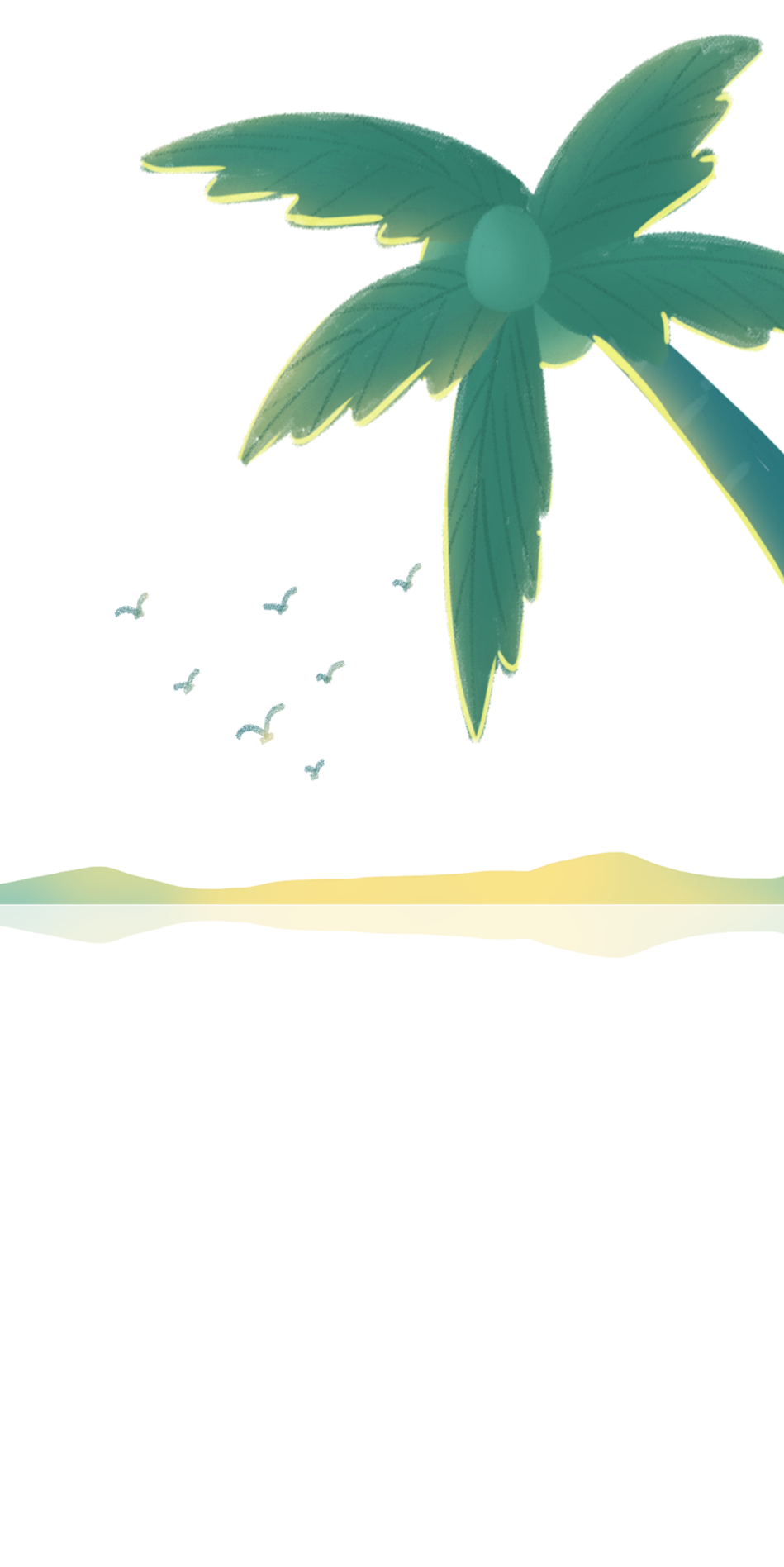 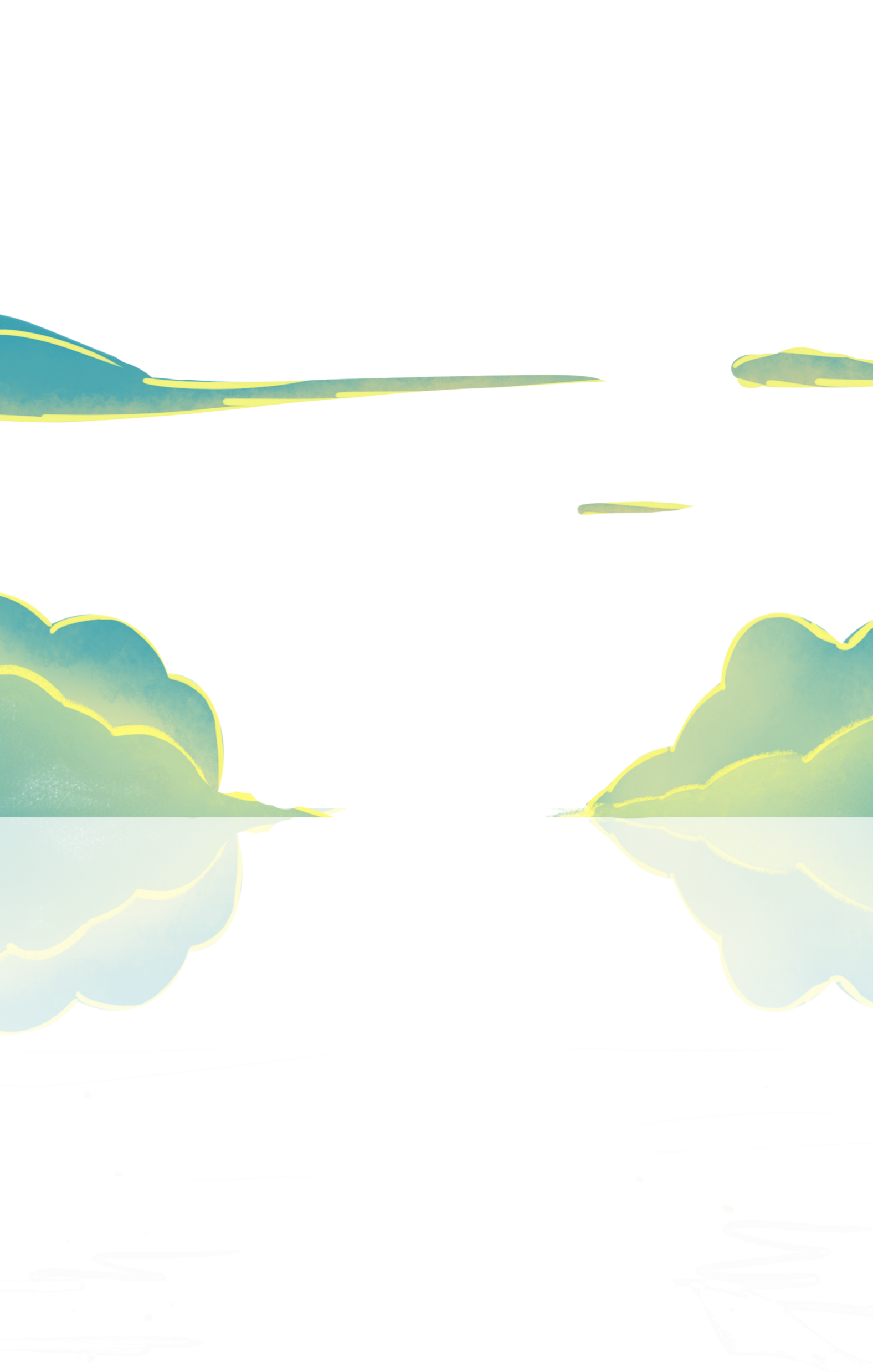 LUYỆN ĐỌC TỪ KHÓ
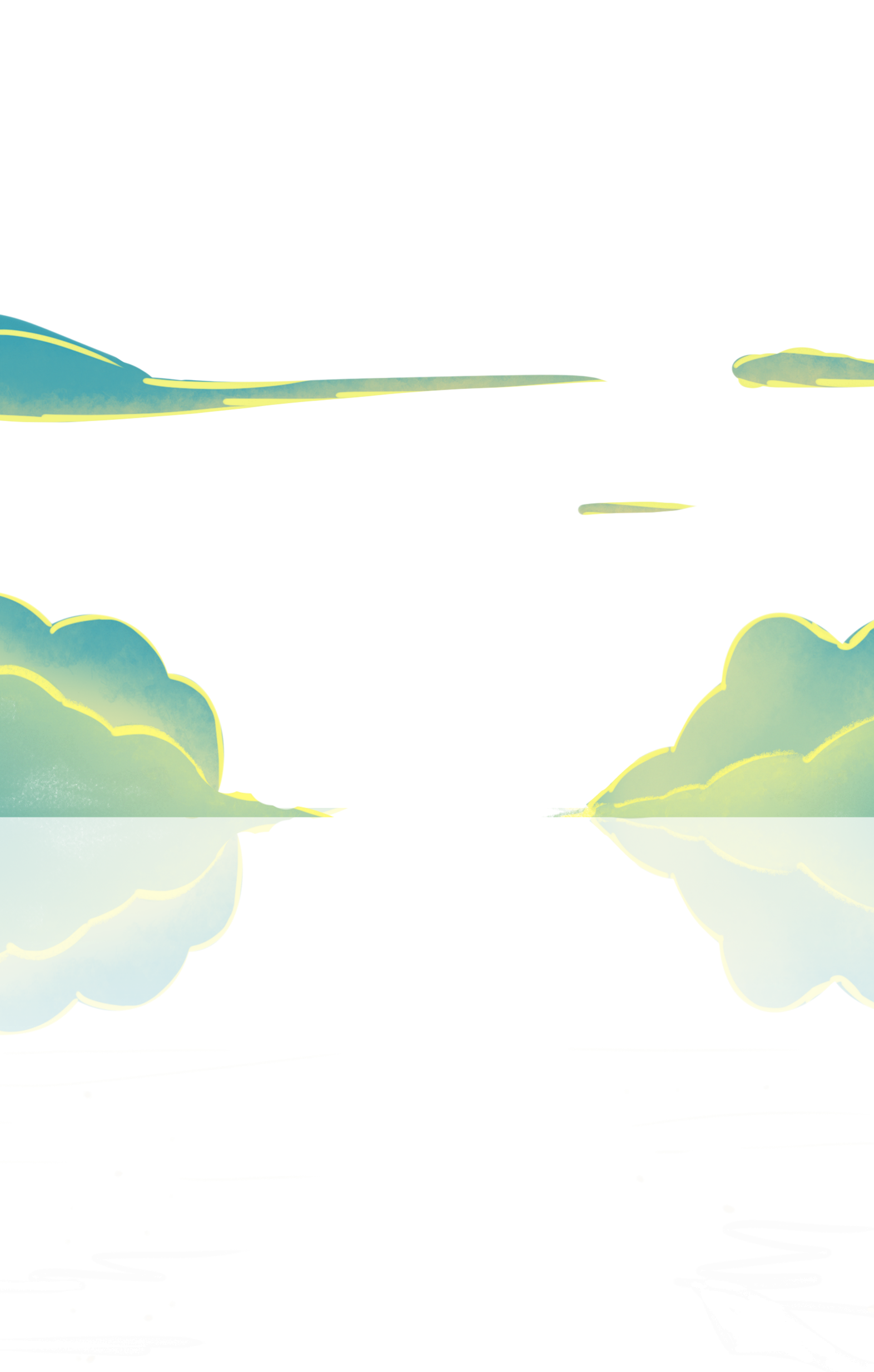 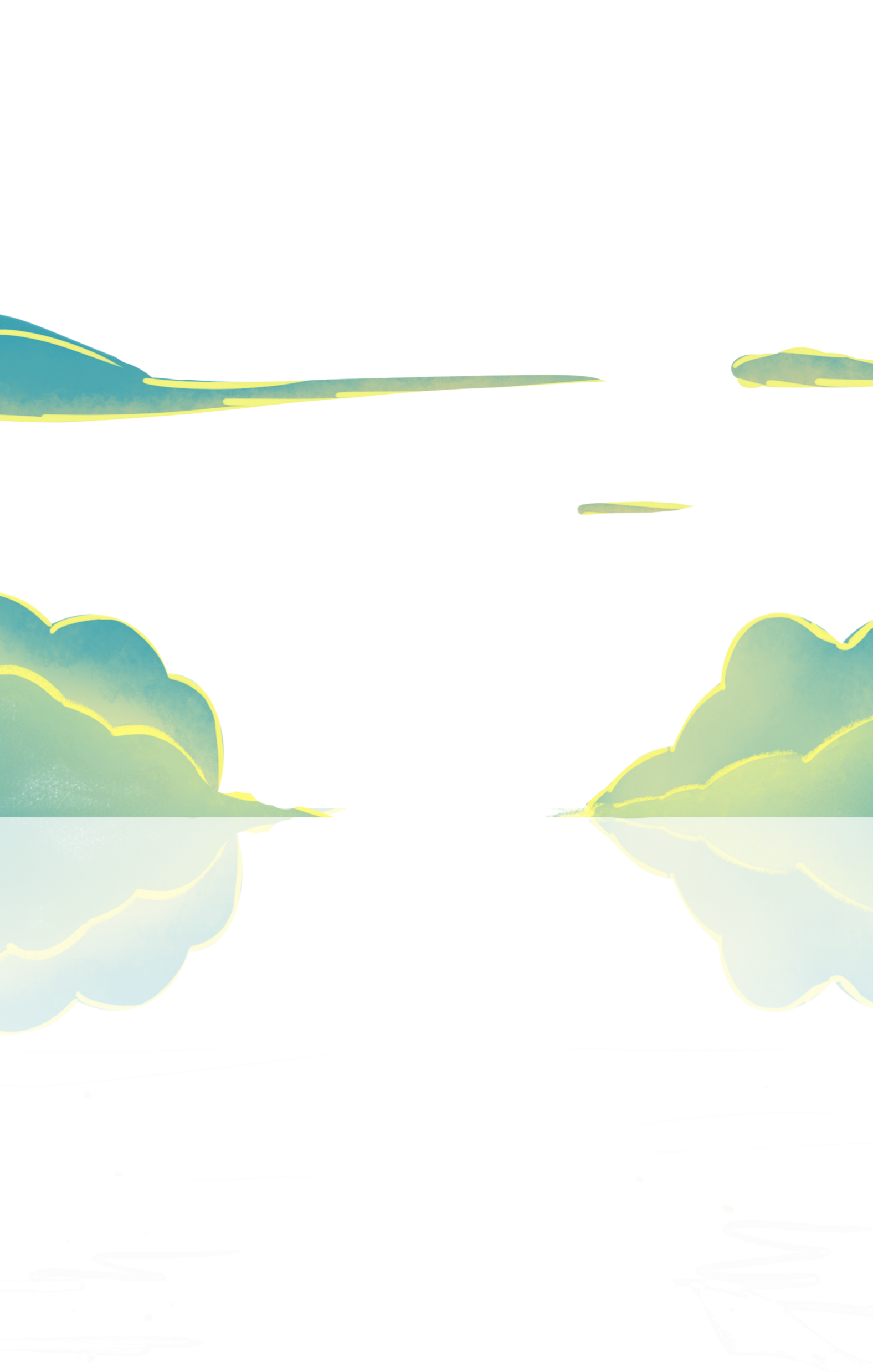 xoăn tay
cài then
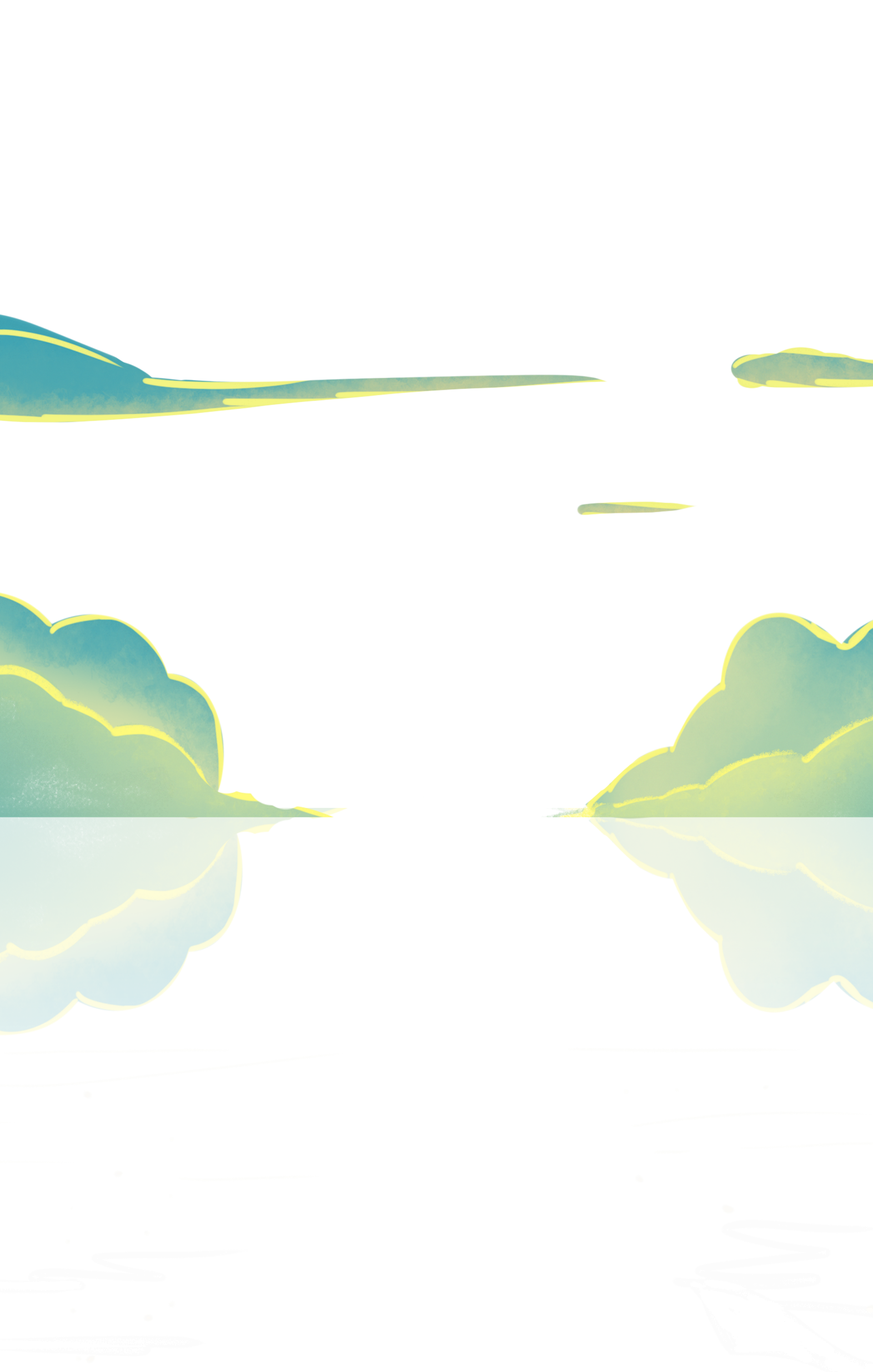 sập cửa
đoàn thoi
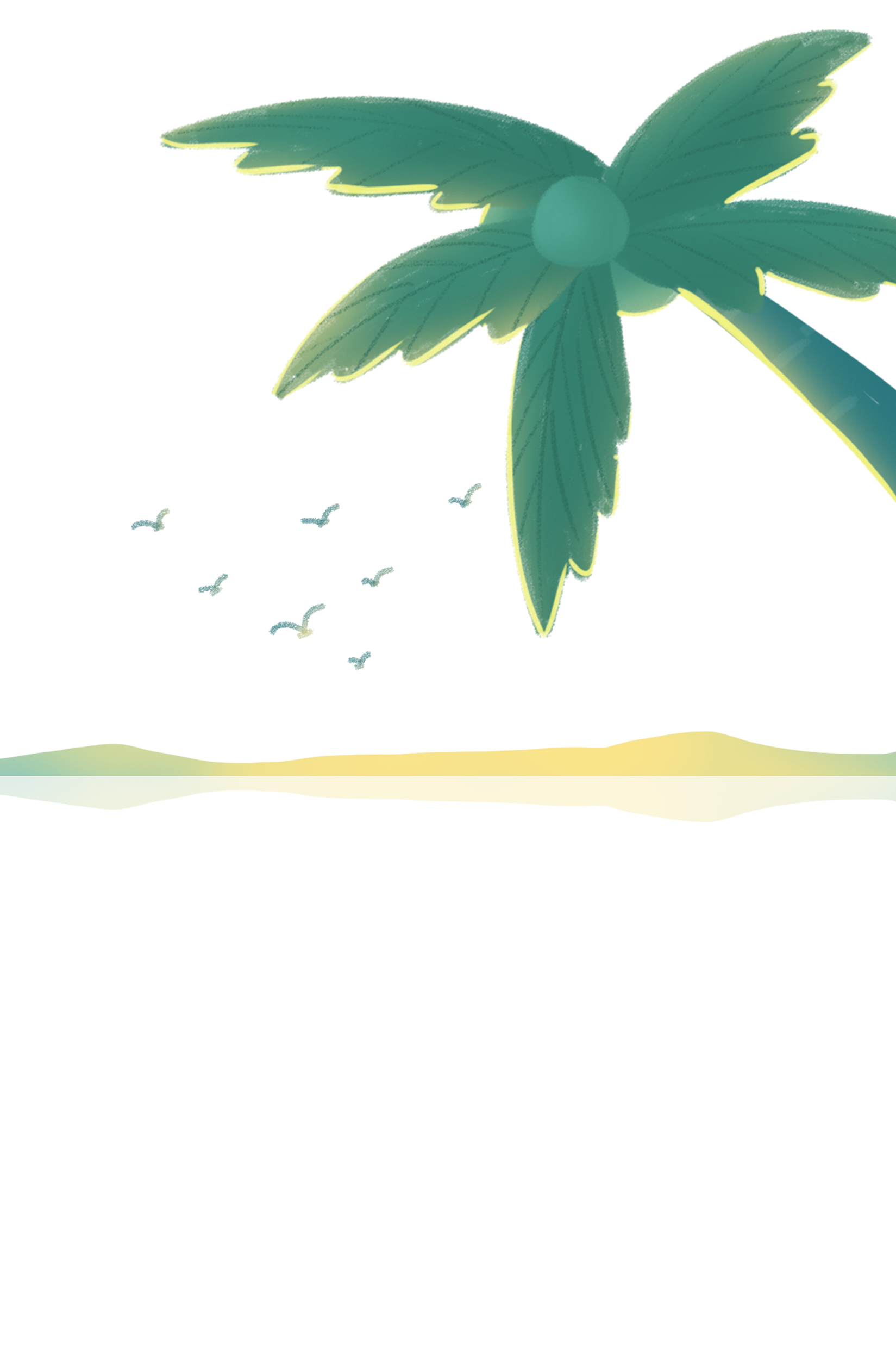 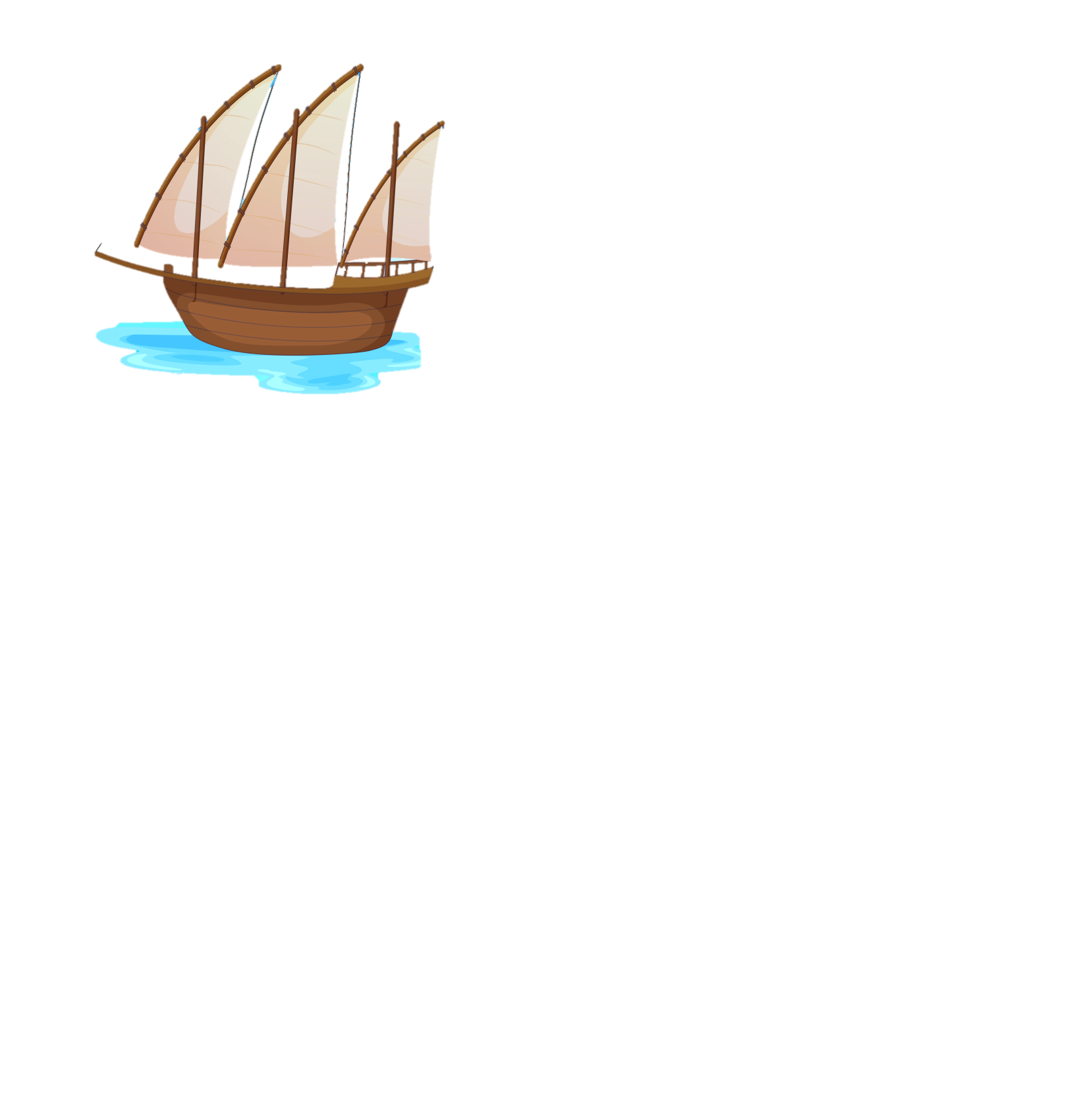 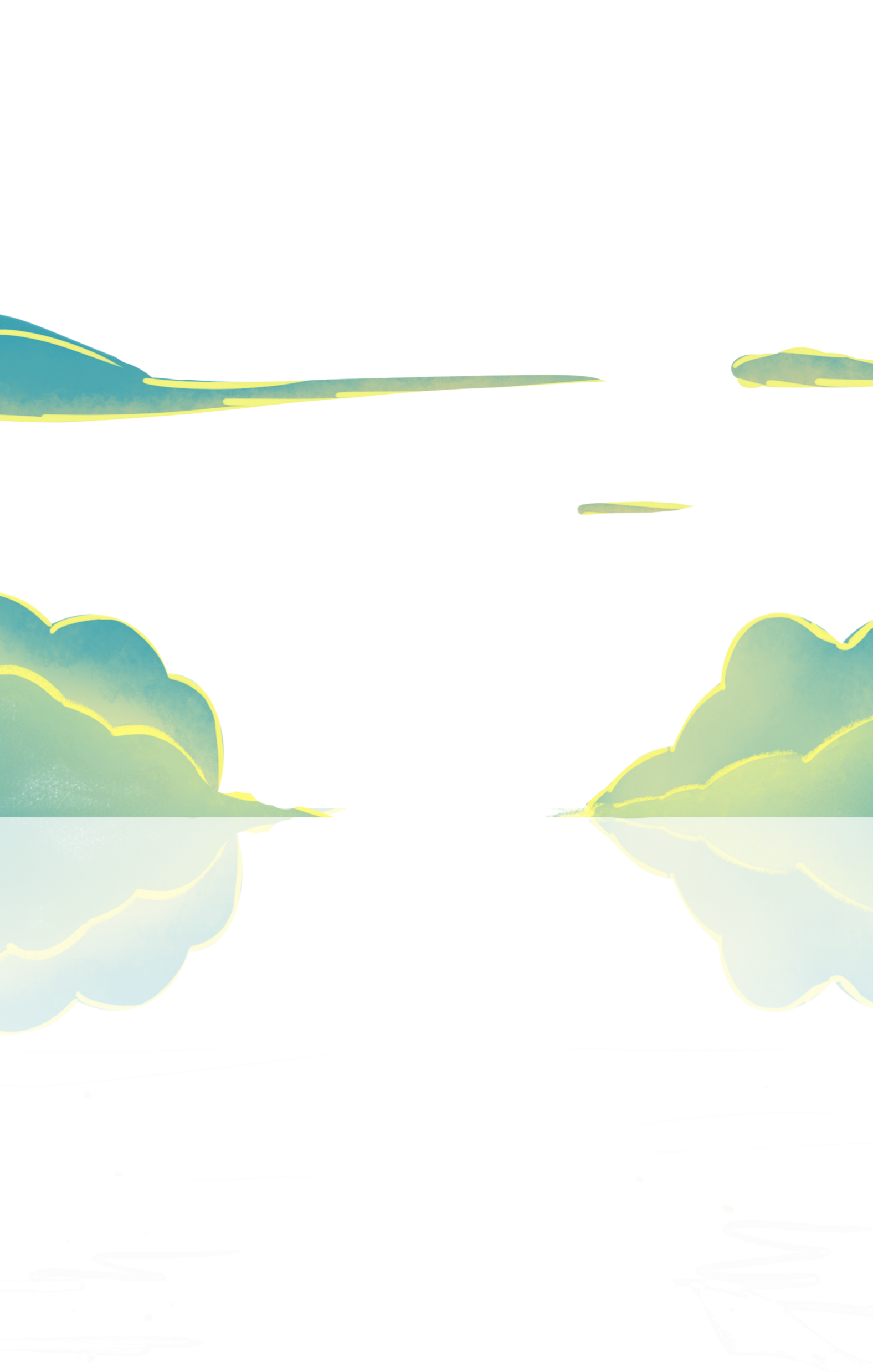 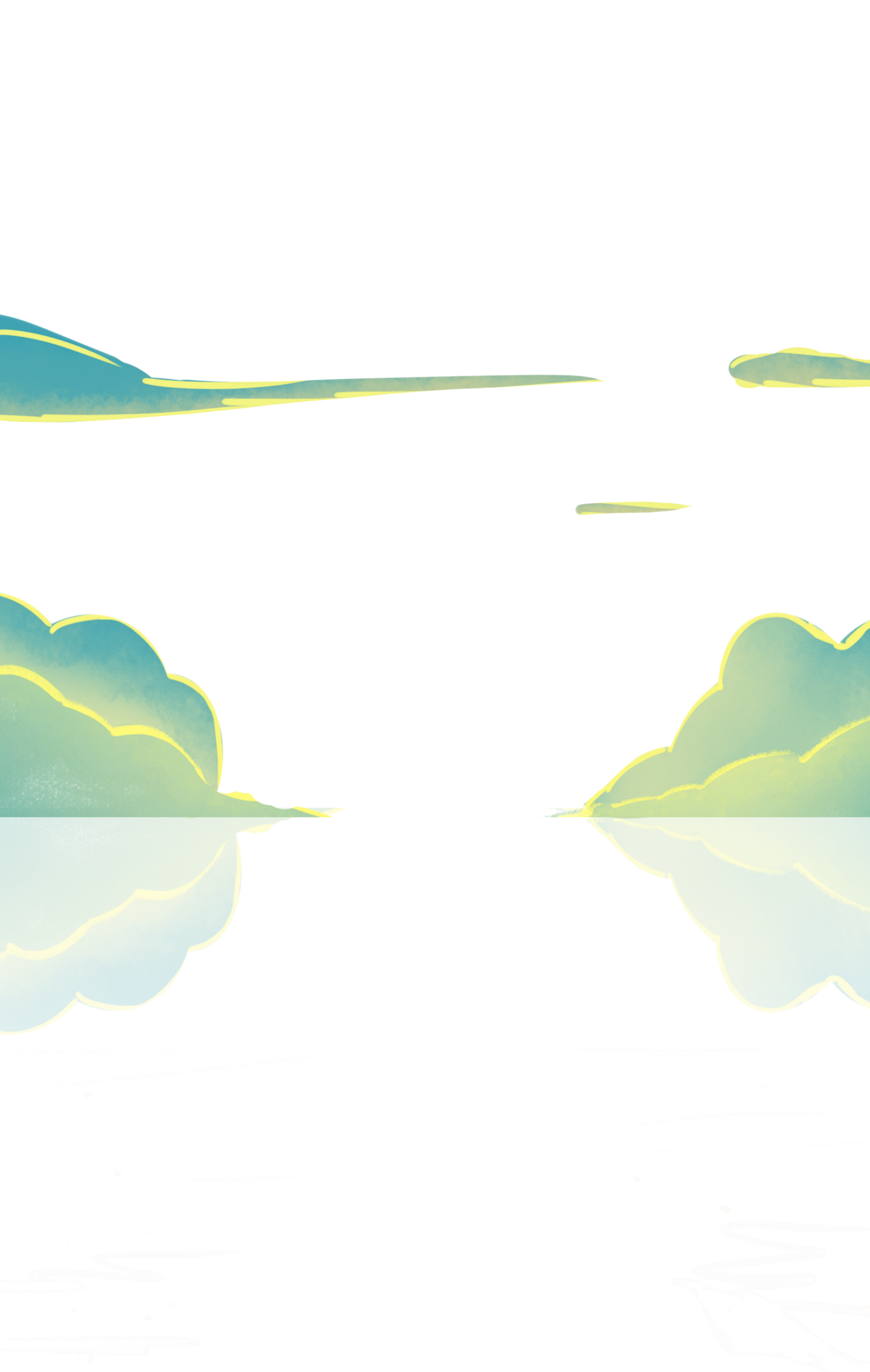 lóe
căng buồm
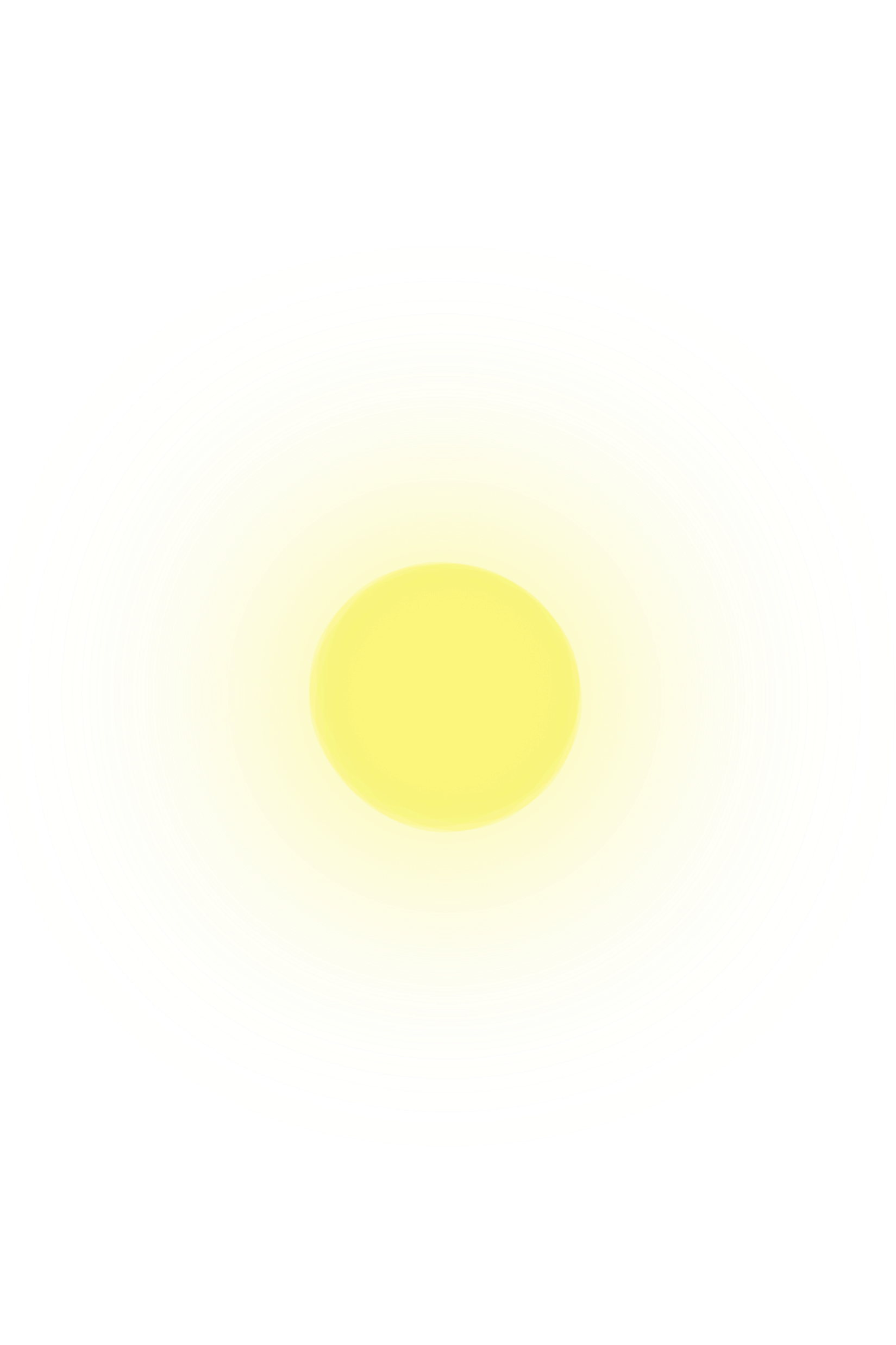 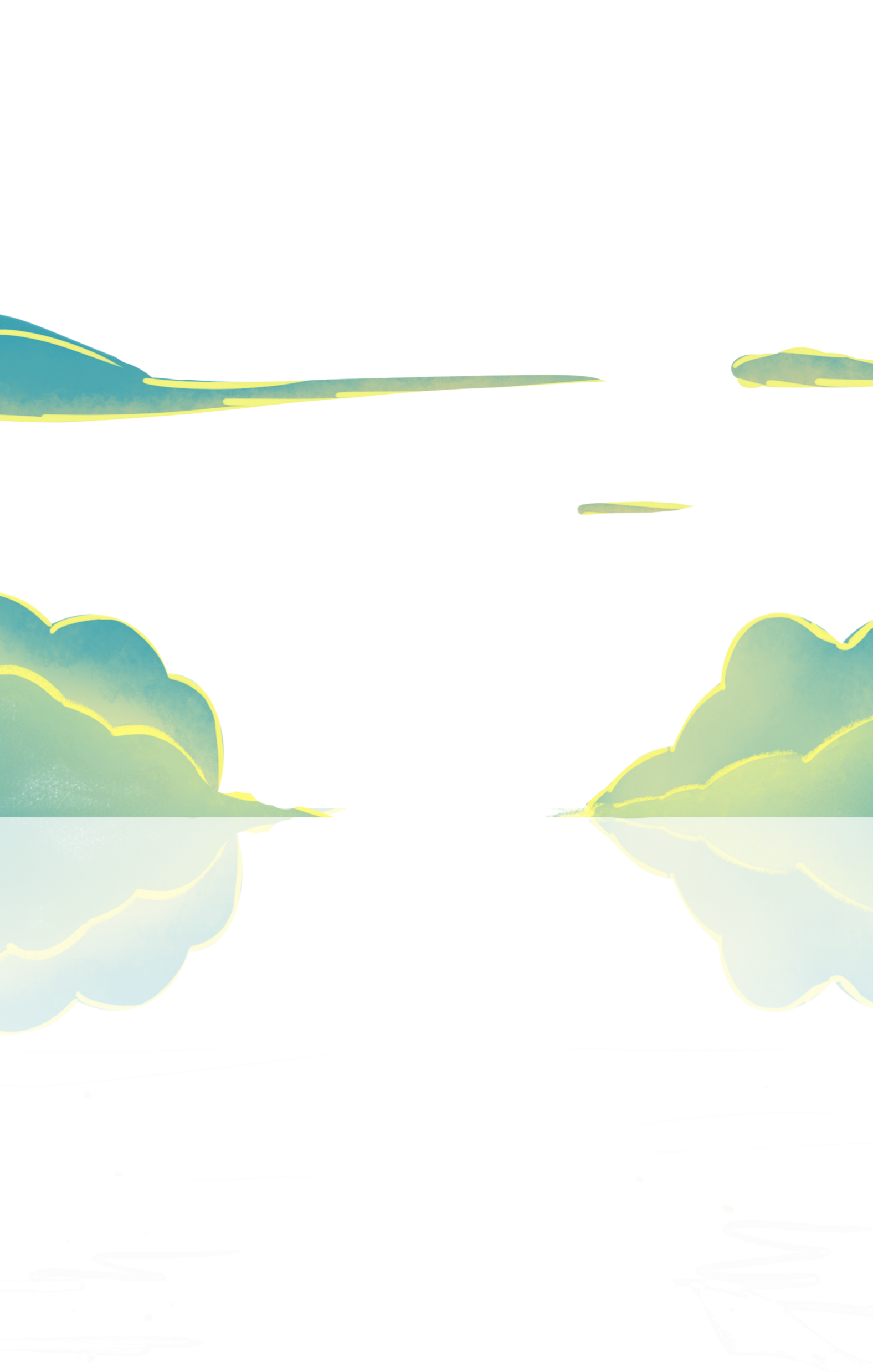 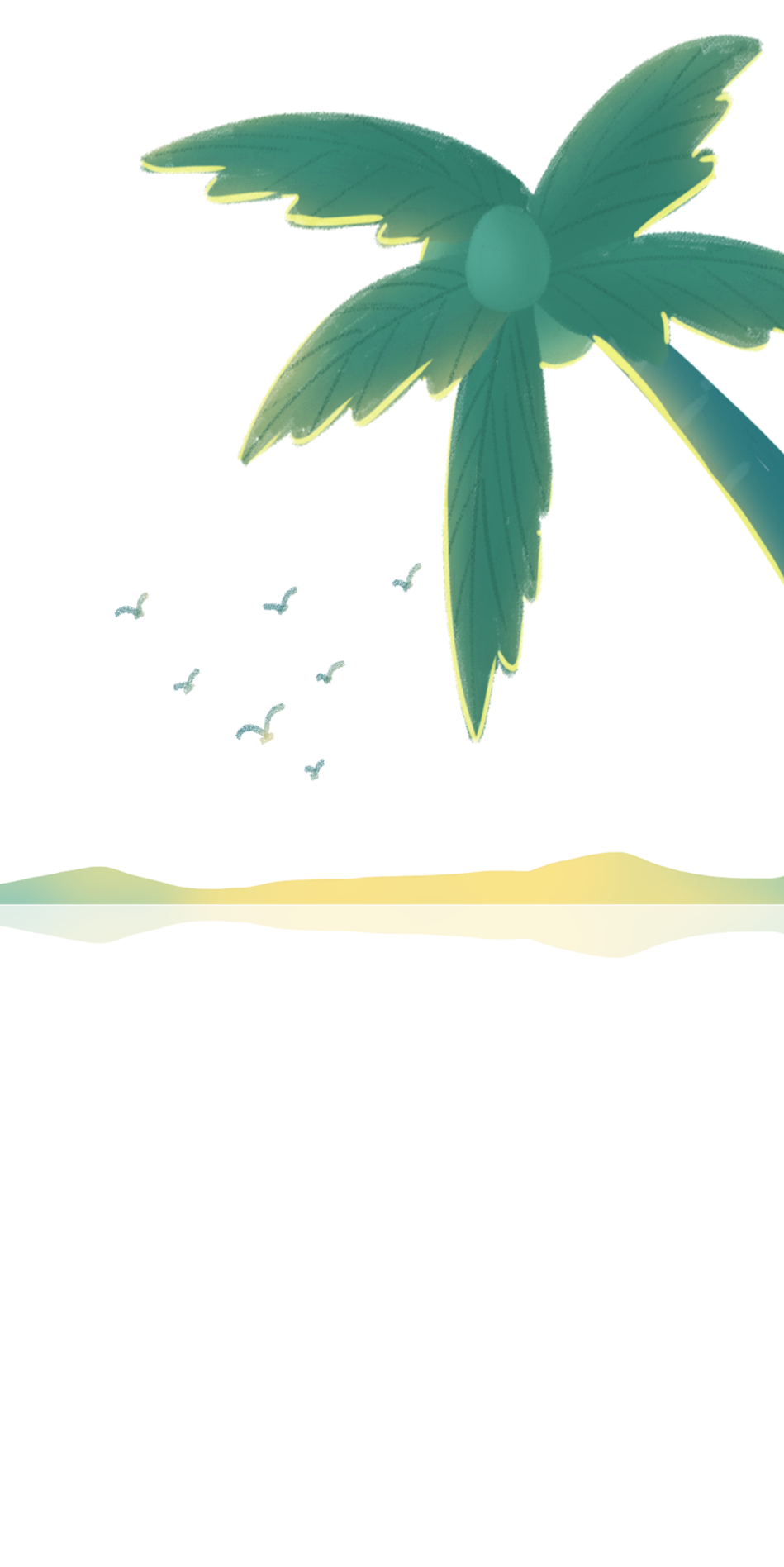 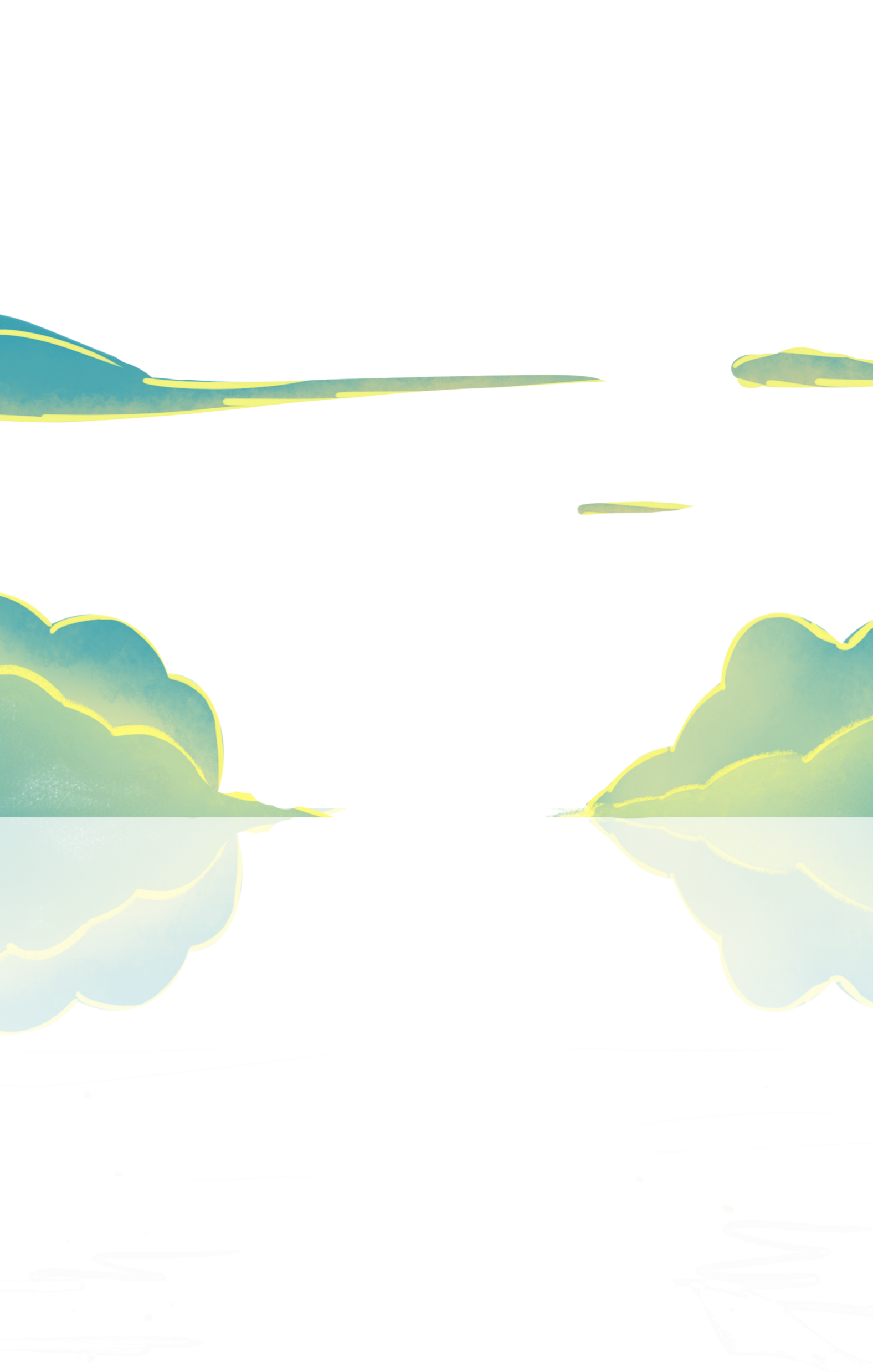 LUYỆN ĐỌC CÂU
Toàn bài đọc với nhịp 4/3.
Ba câu đọc với nhịp 2/5:
Hát rằng: // cá bạc Biển Đông lặng
Gõ thuyền / đã có nhịp trăng cao
Sao mờ, / kéo lưới kịp trời sáng. 
Giọng nhịp nhàng, khẩn trương, thể hiện tâm trạng hào hứng, phấn khởi.
Nhấn giọng ở những từ ngữ gợi tả
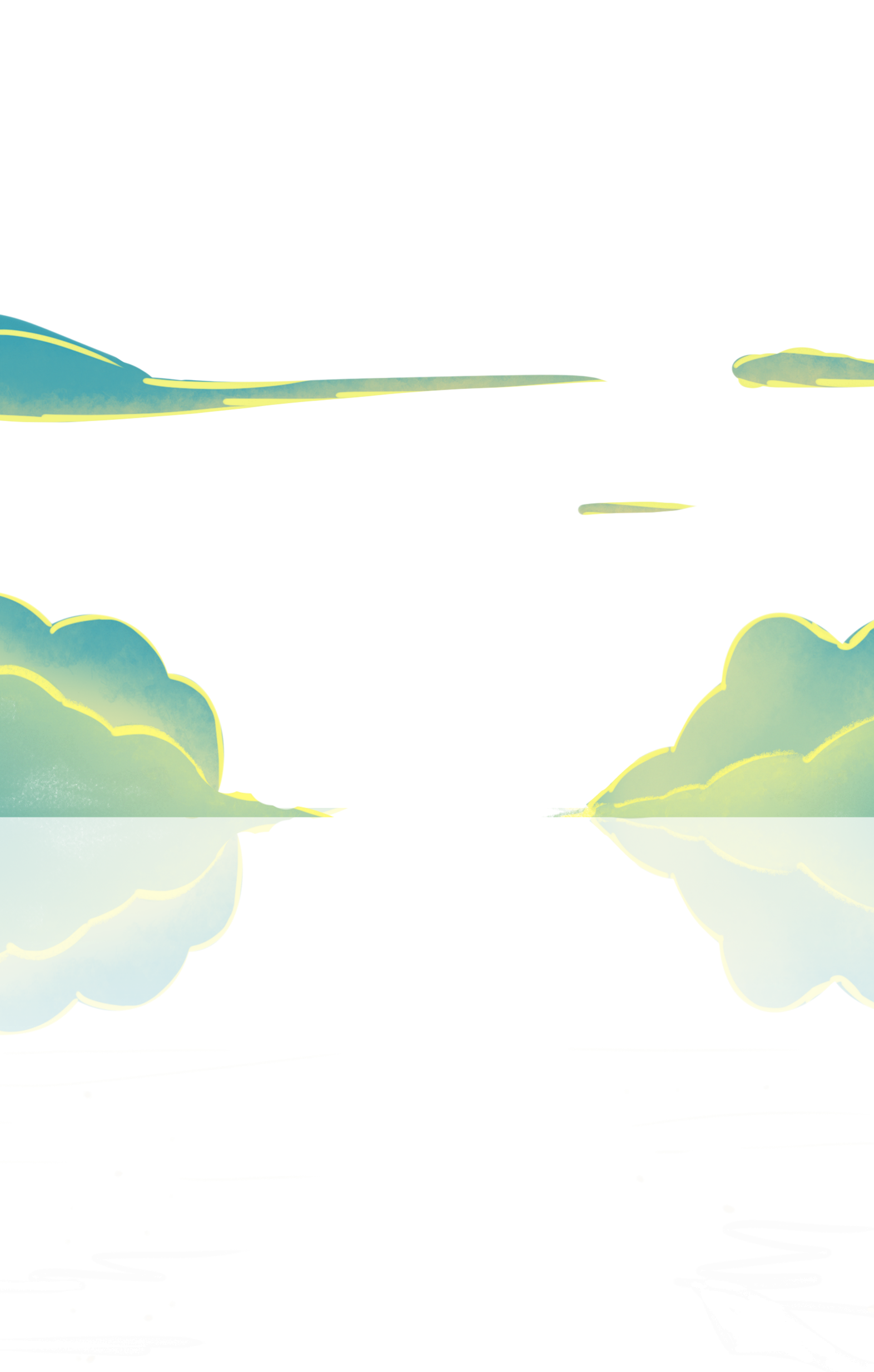 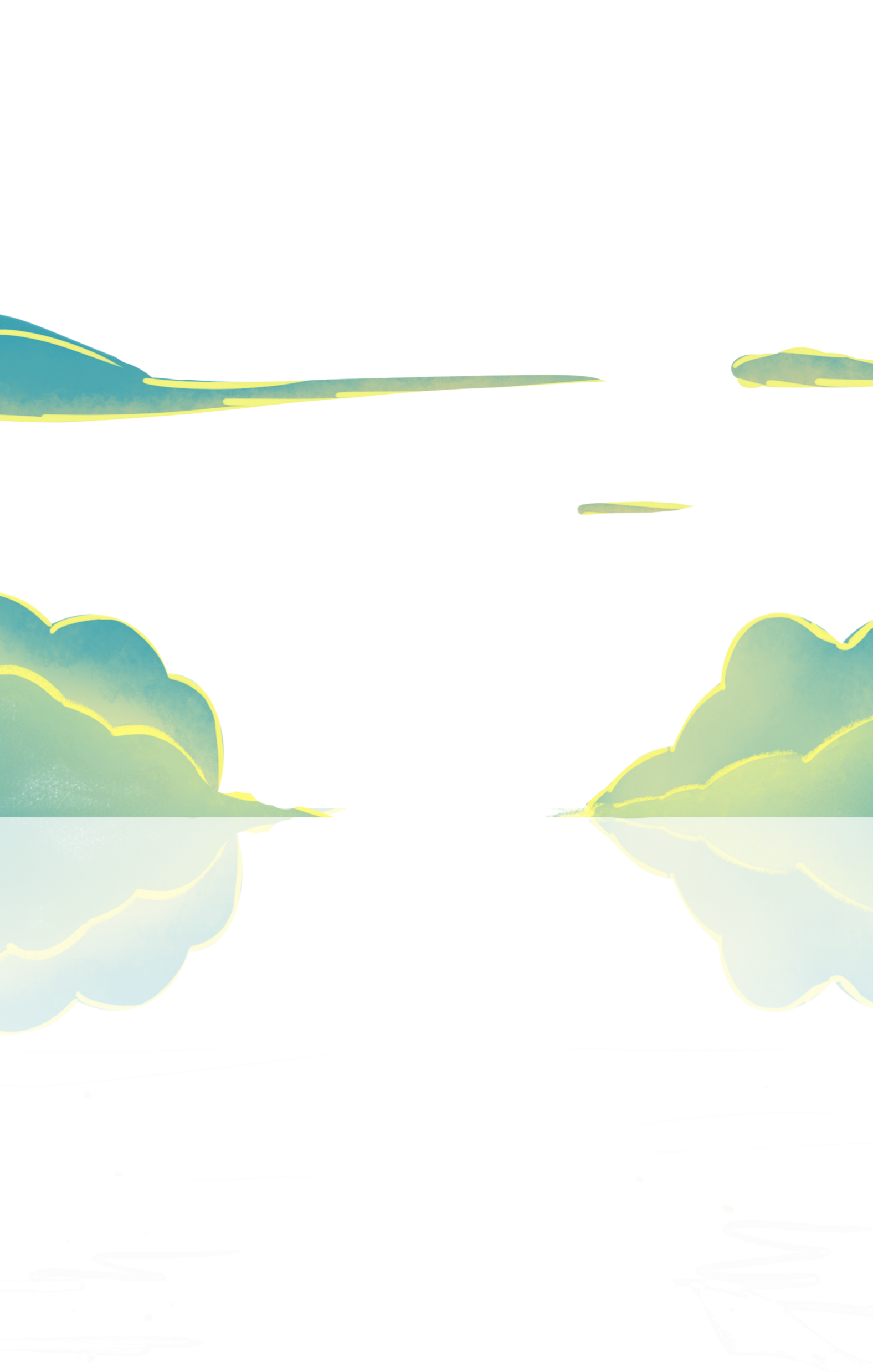 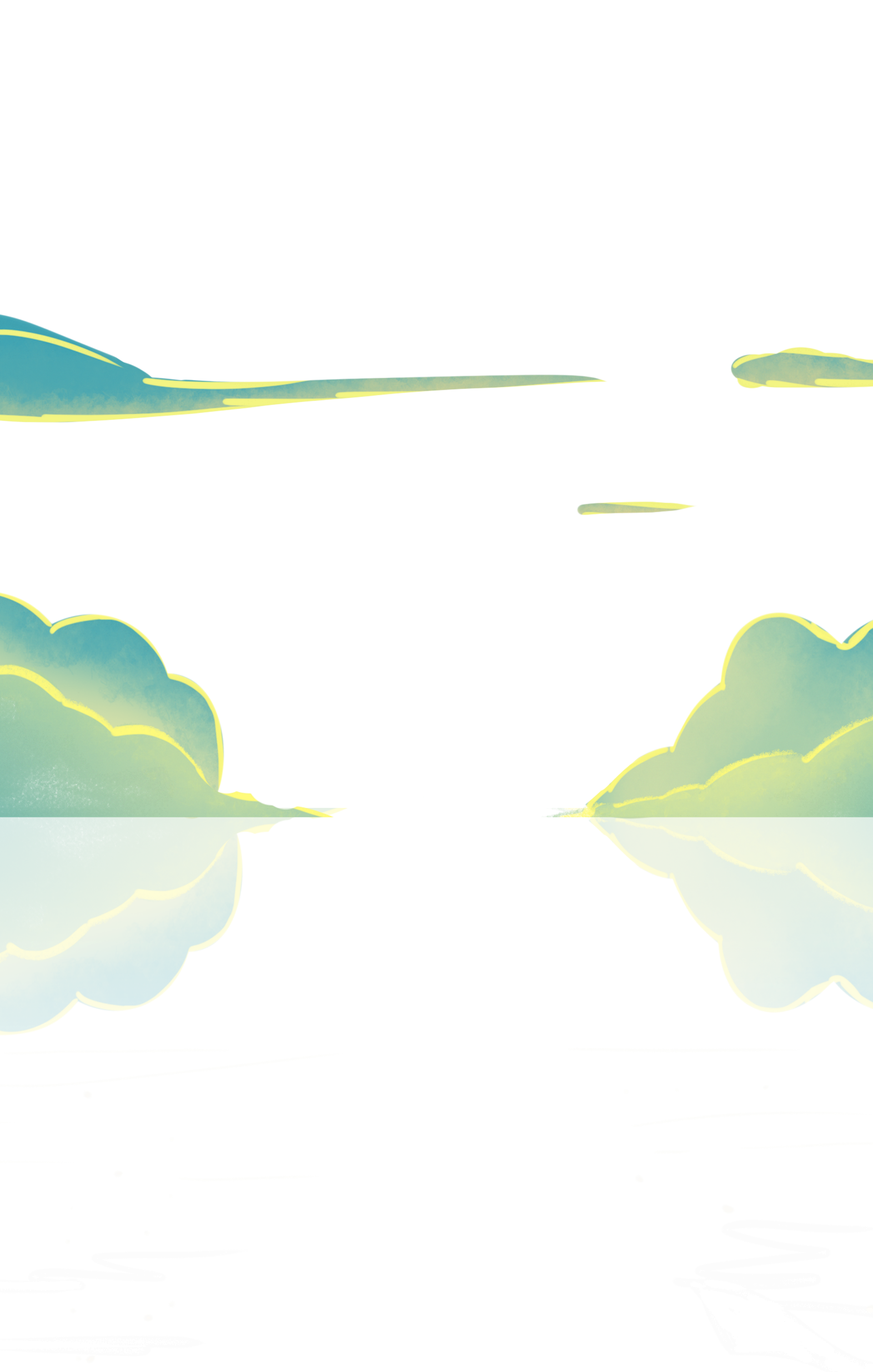 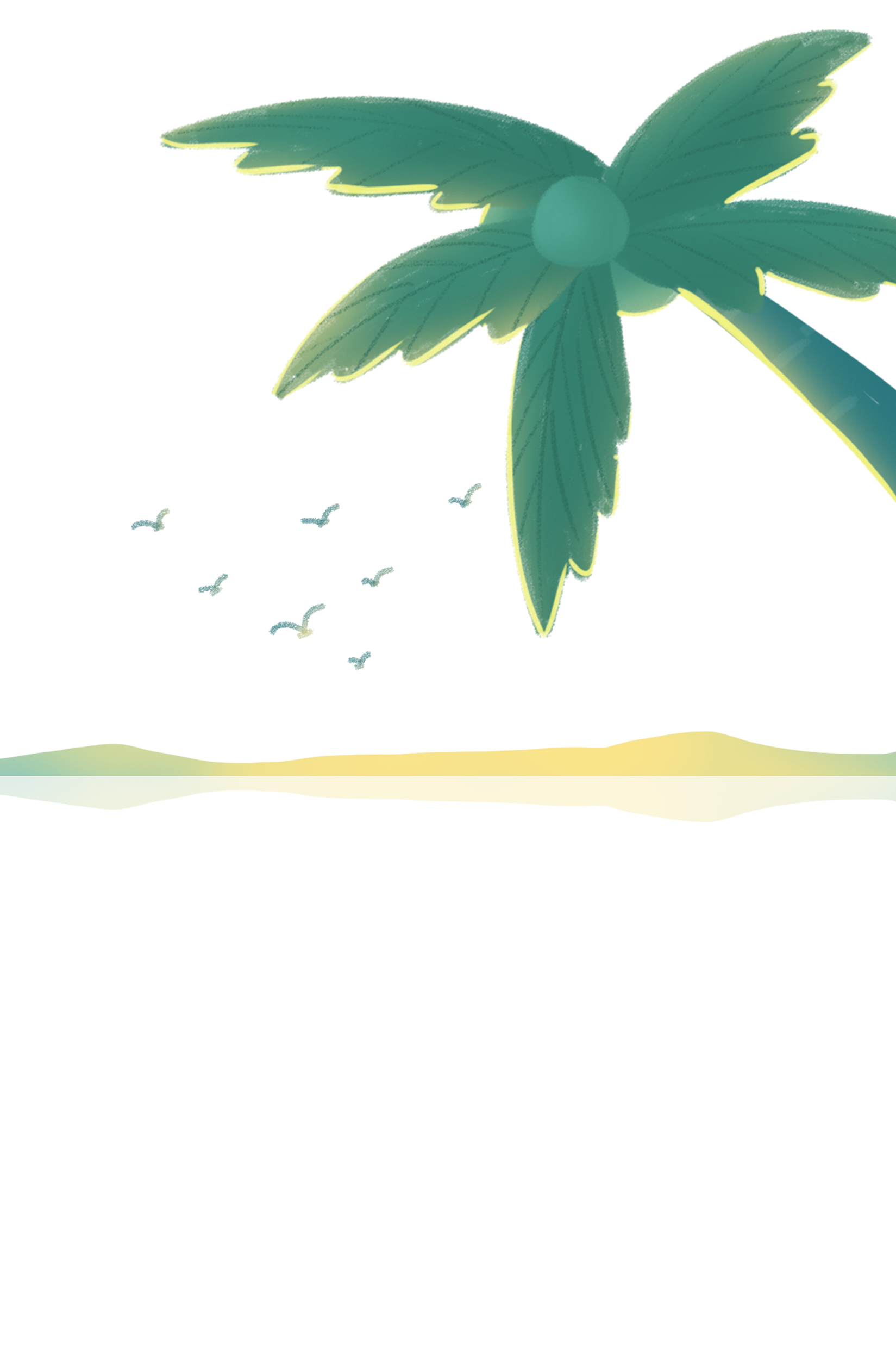 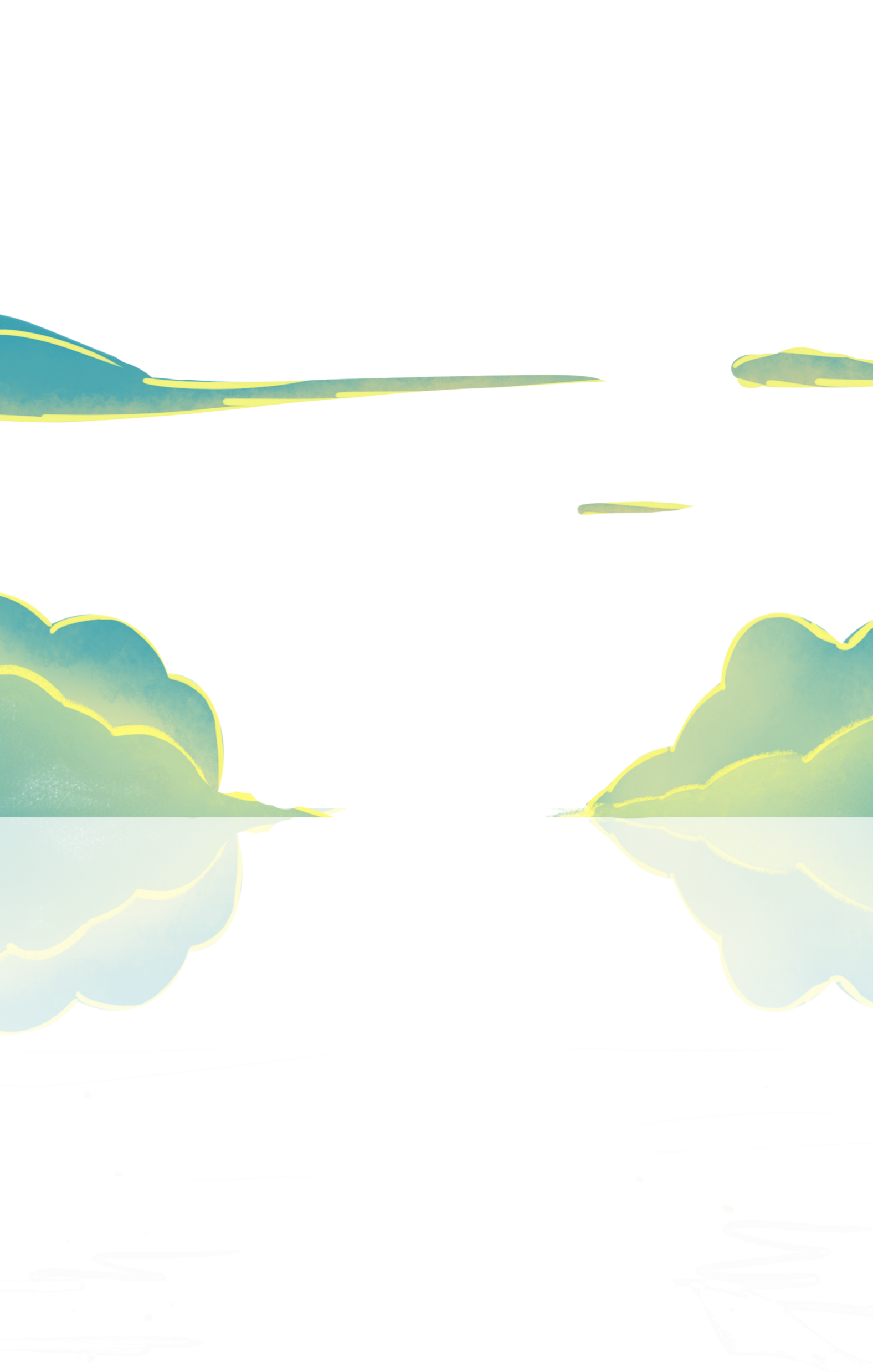 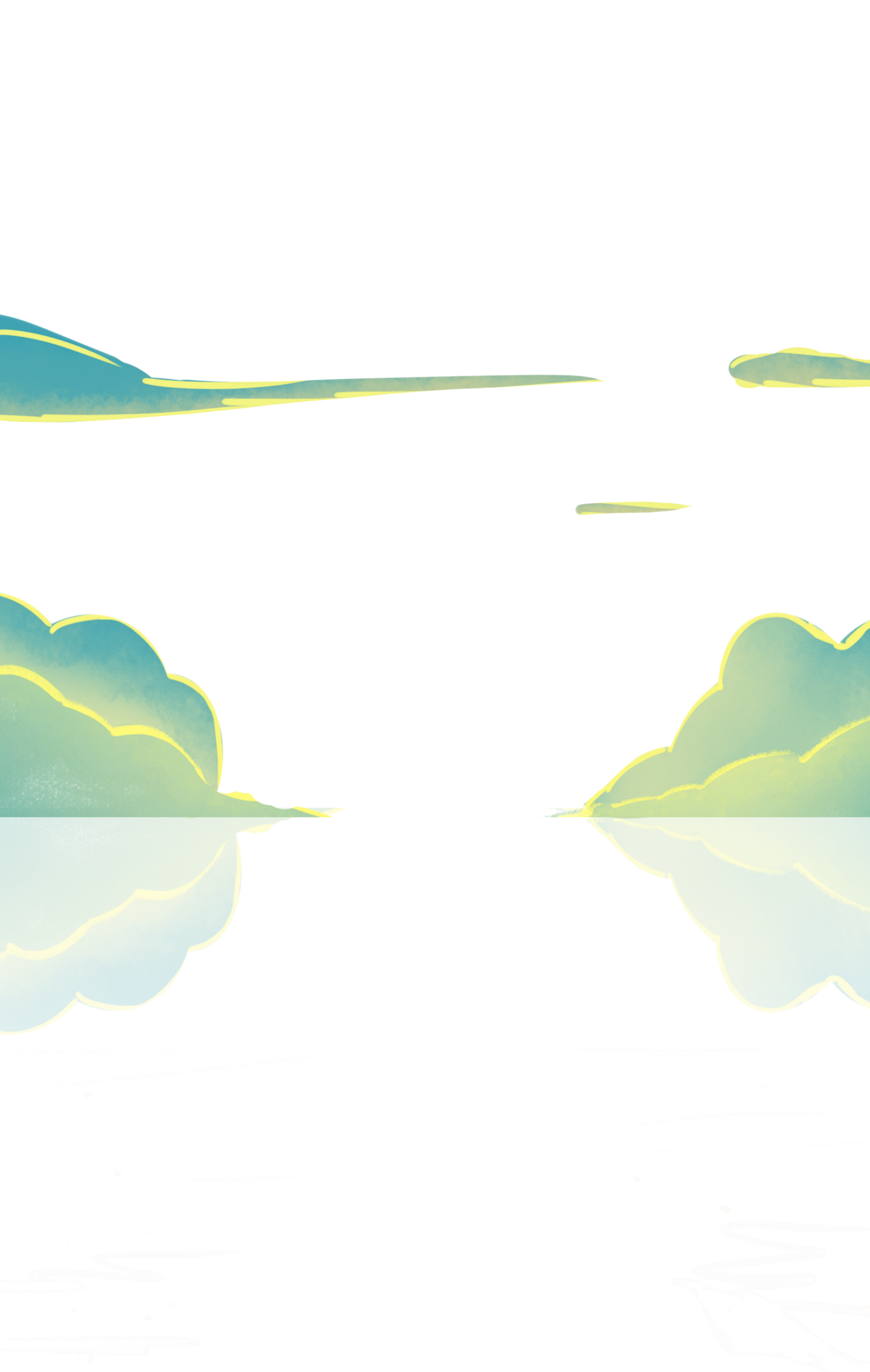 Đoàn thuyền đánh cá
(Trích)
Mặt trời xuống biển  như hòn lửaSóng đã cài then,   đêm sập cửaĐoàn thuyền đánh cá  lại ra khơi,Câu hát căng buồm  cùng gió khơi.
Hát rằng:   cá bạc Biển Đông lặng,Cá thu Biển Đông  như đoàn thoiĐêm ngày dệt biển muôn luồng sángĐến dệt lưới ta  đoàn cá ơi!
Ta hát bài ca  gọi cá vào,Gõ thuyền   đã có nhịp trăng caoBiển cho ta cá   như lòng mẹNuôi lớn đời ta   tự buổi nào.
Sao mờ,  kéo lưới kịp trời sángTa kéo xoăn tay  chùm cá nặngVảy bạc đuôi vàng  lóe rạng đôngLưới xếp buồm lên  đón nắng hồng.
Câu hát căng buồm  với gió khơi,Đoàn thuyền chạy đua cùng mặt trời,Mặt trời đội biển   nhô màu mới,Mắt cá huy hoàng   muôn dặm phơi.
HUY CẬN
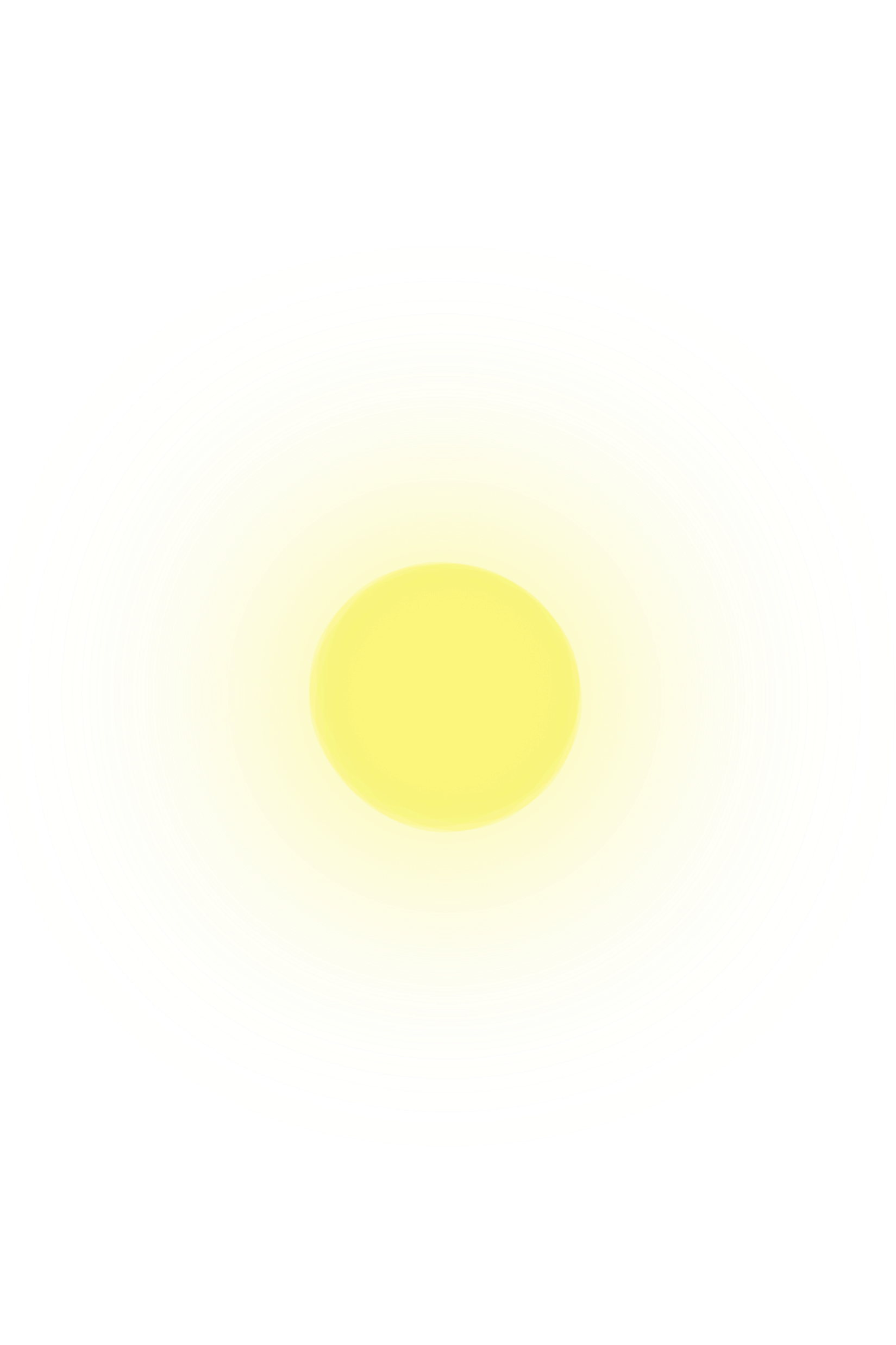 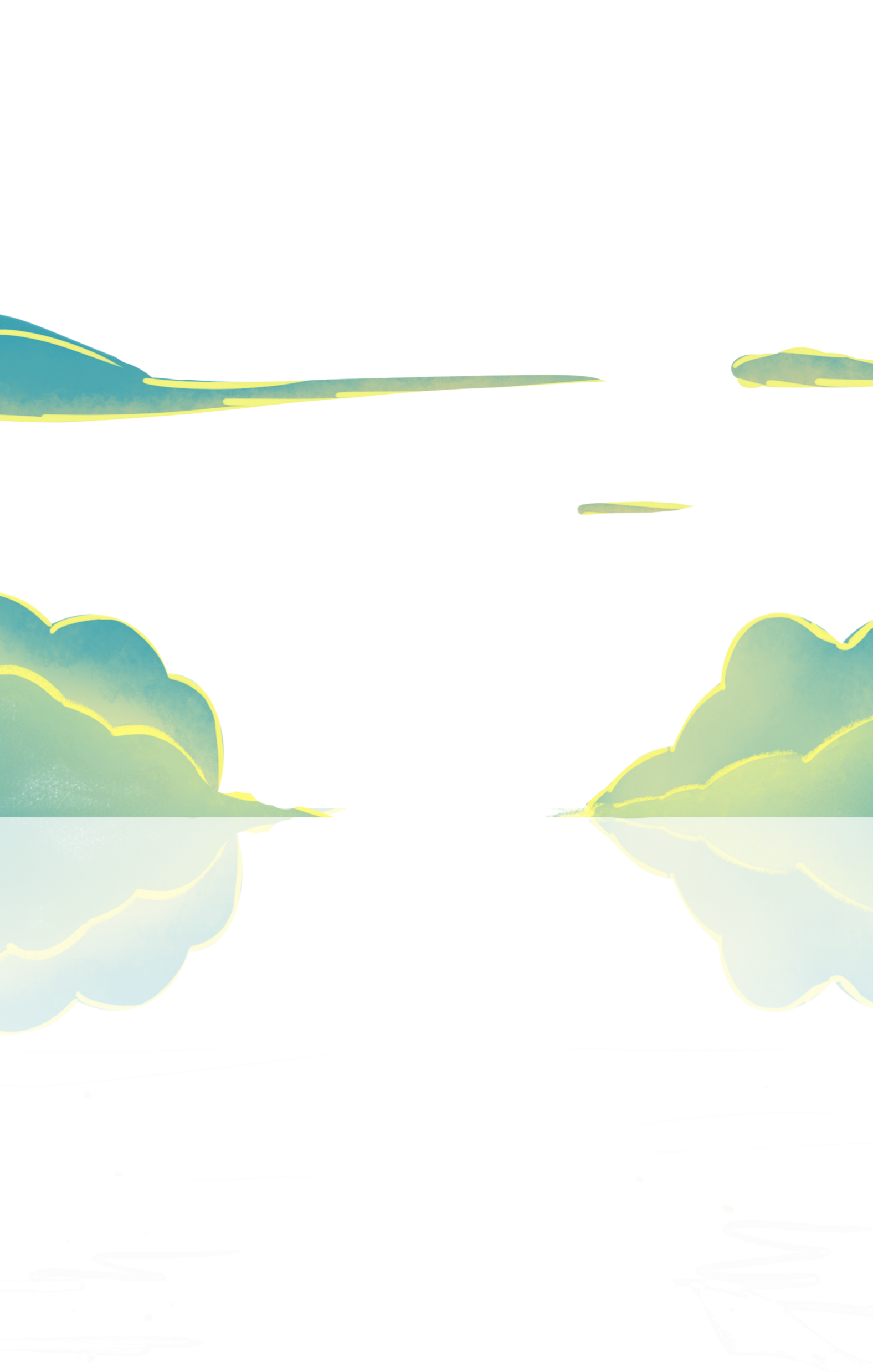 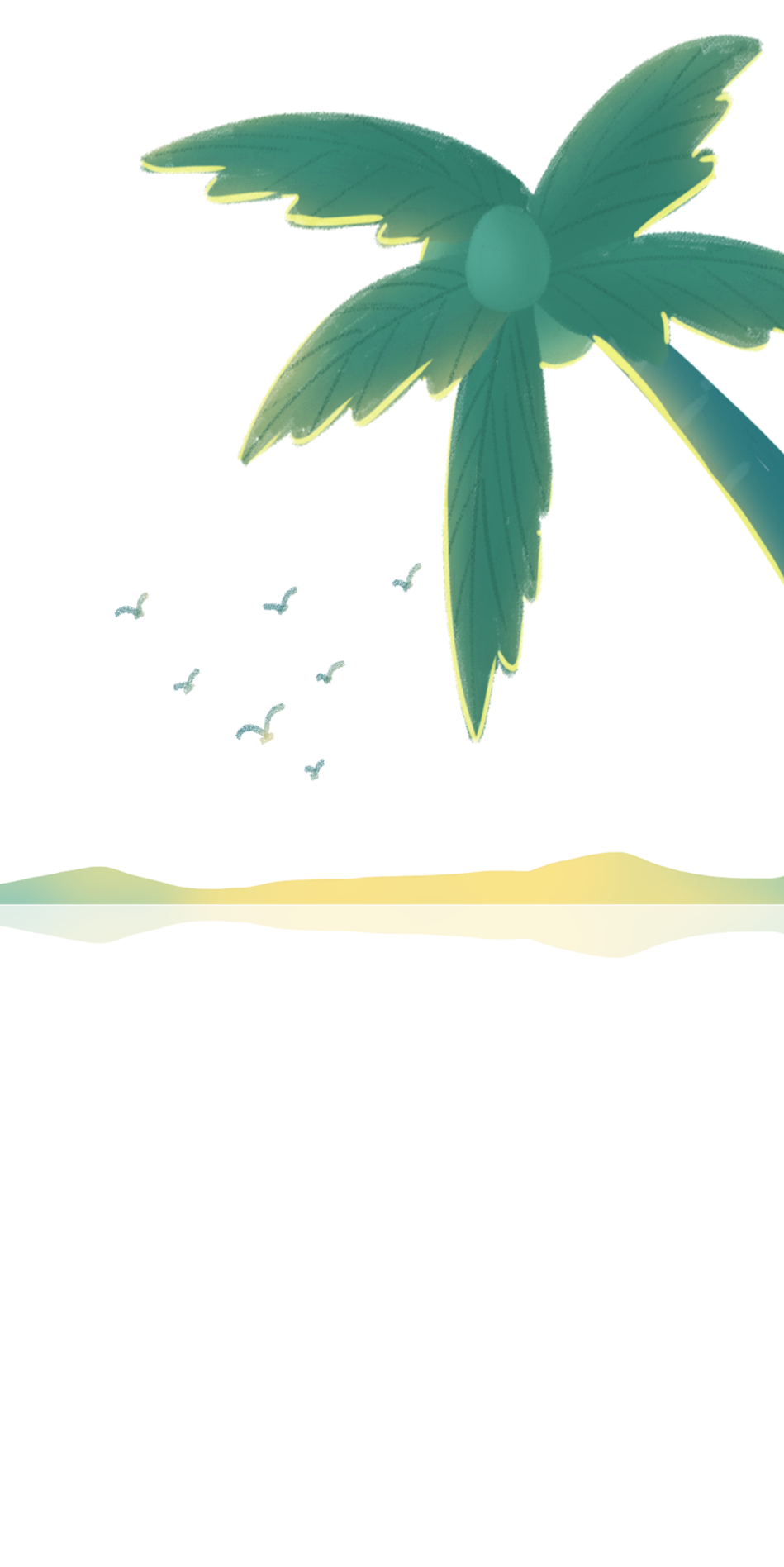 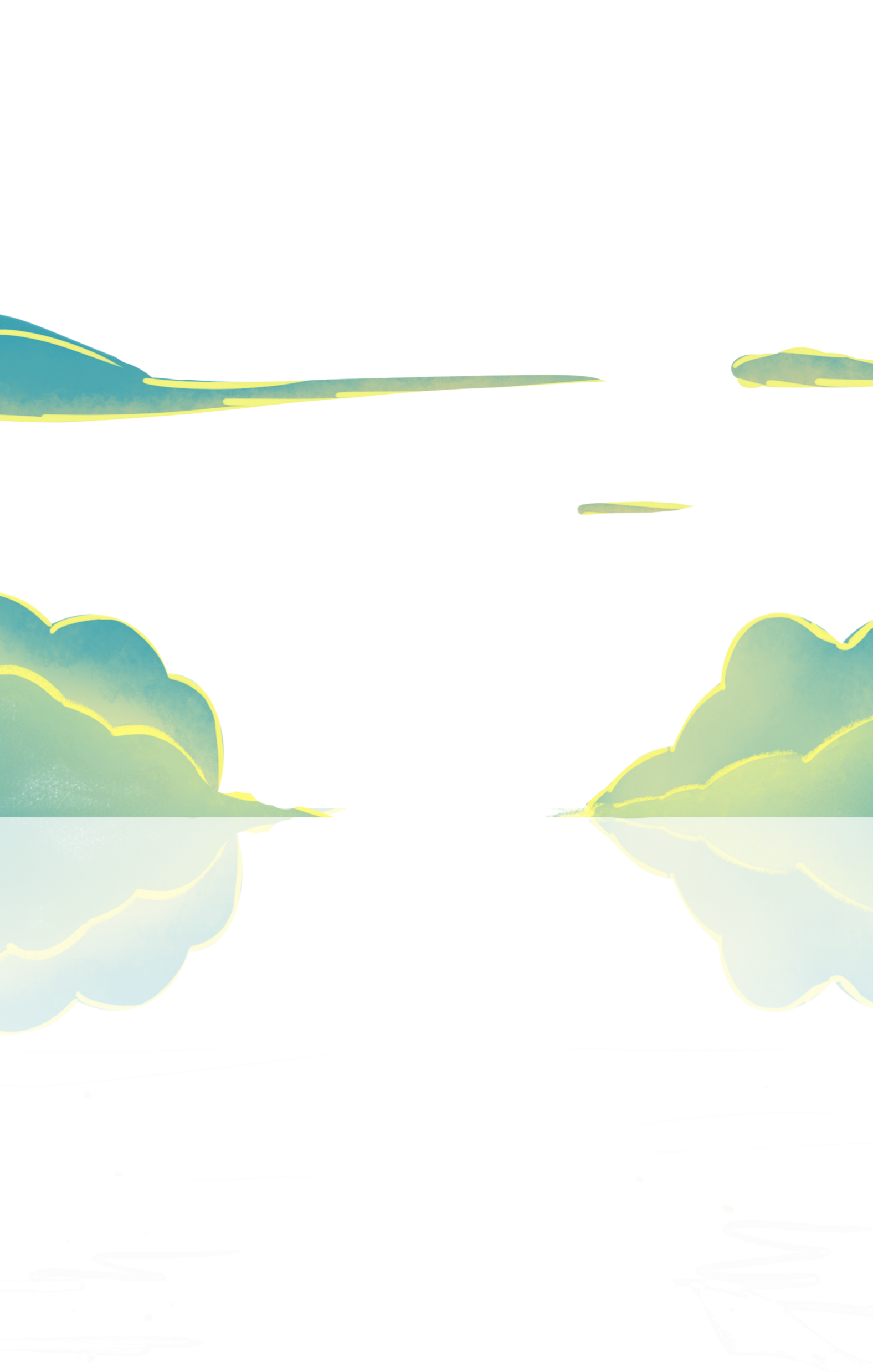 GIẢI NGHĨA TỪ
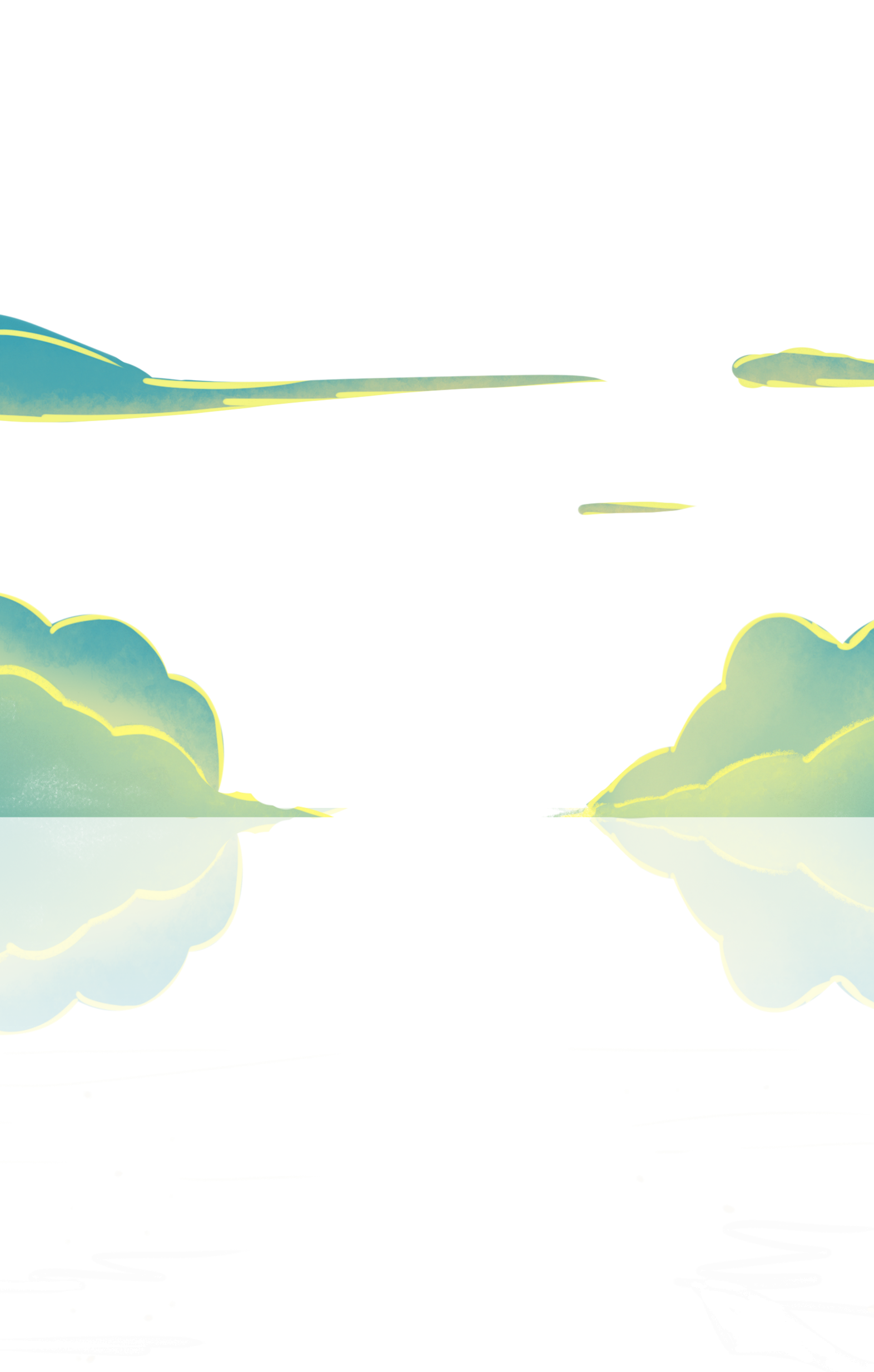 bộ phận của khung cửi hay máy dệt để luồn sợi trong khi dệt vải
Thoi
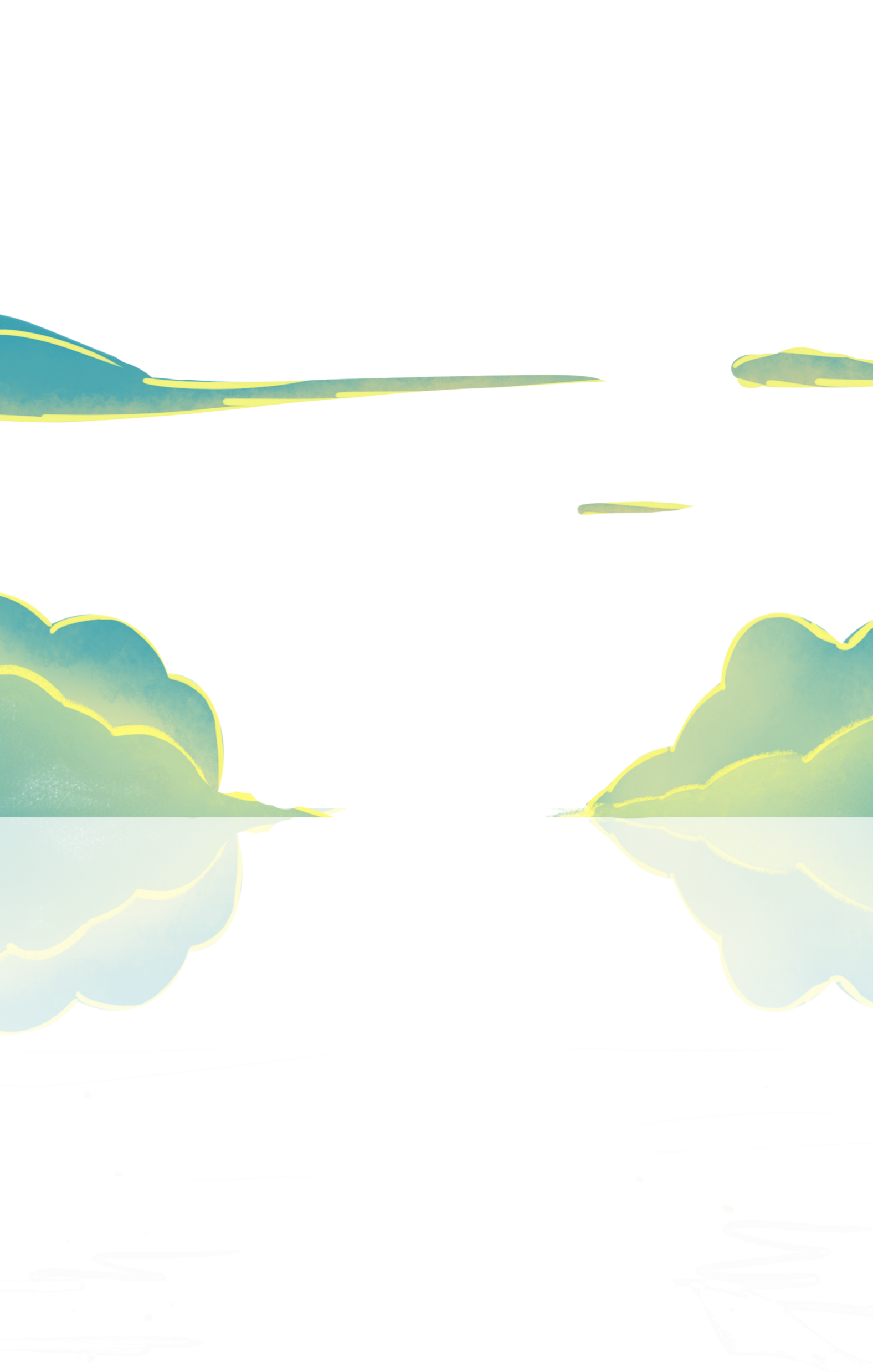 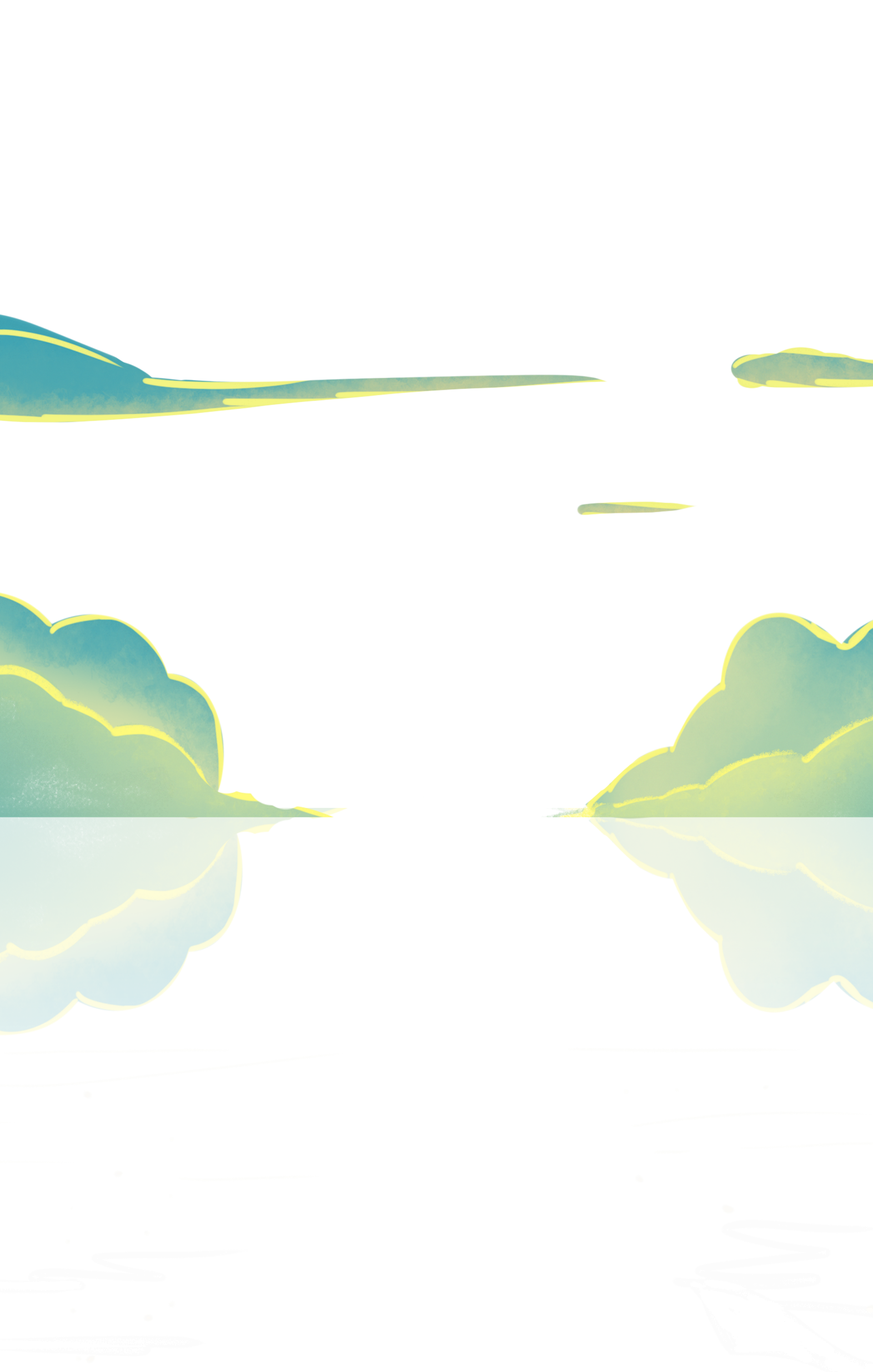 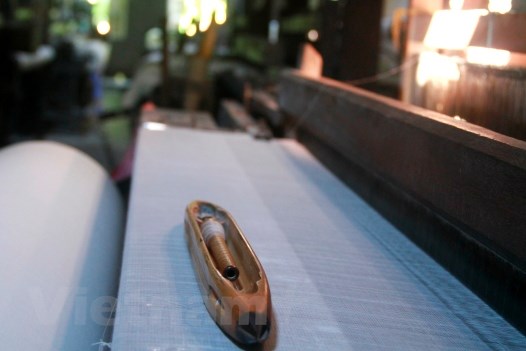 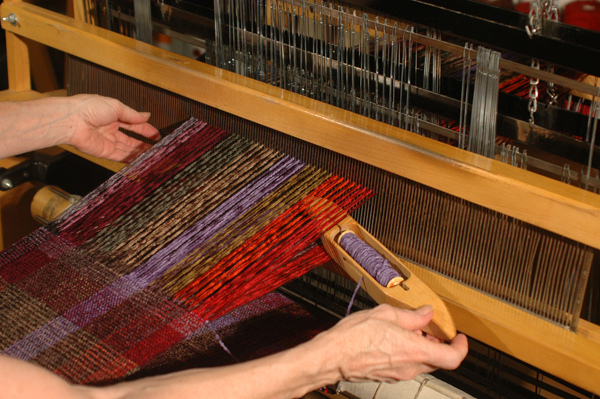 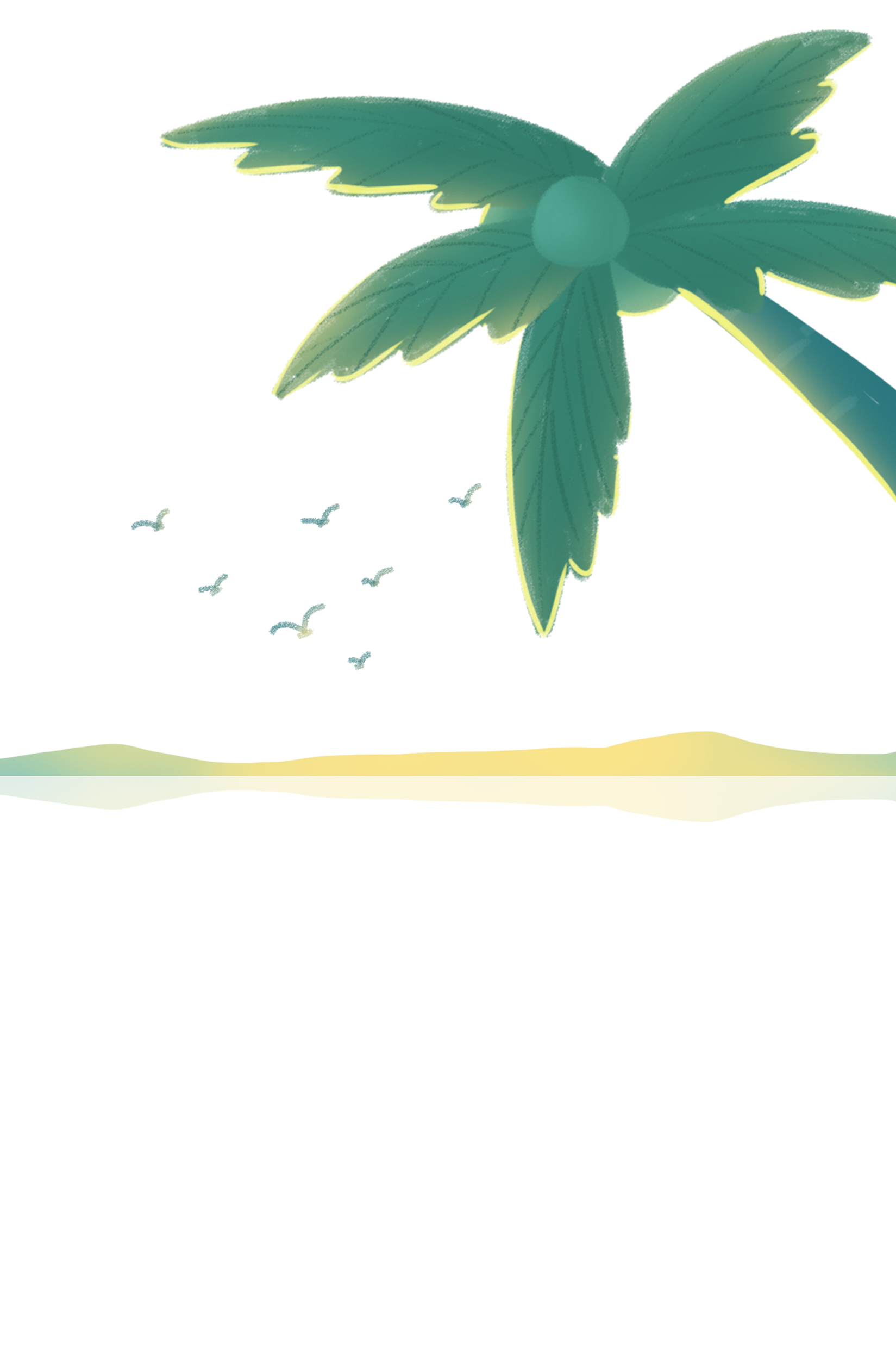 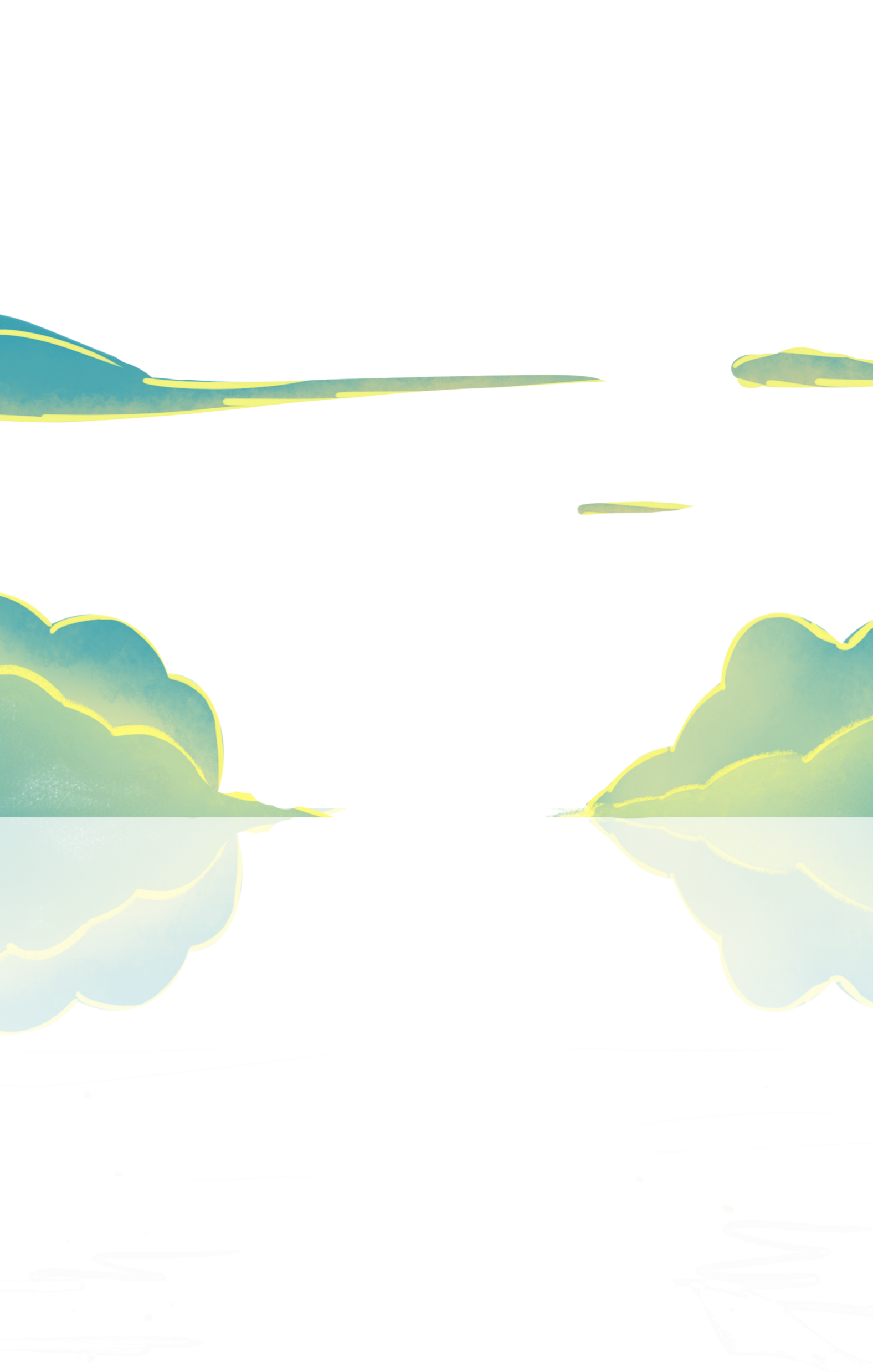 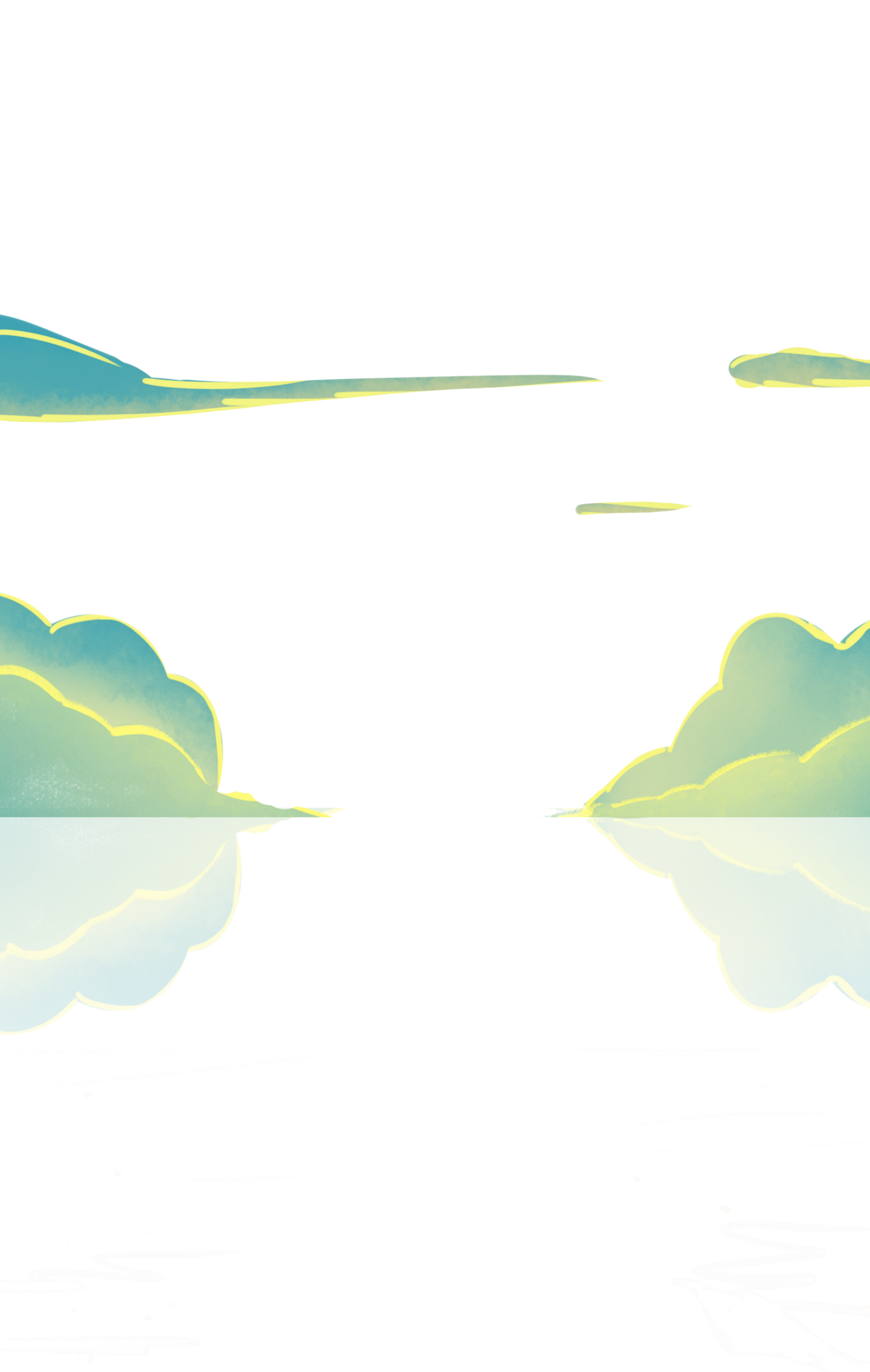 02 – Tìm hiểu bài
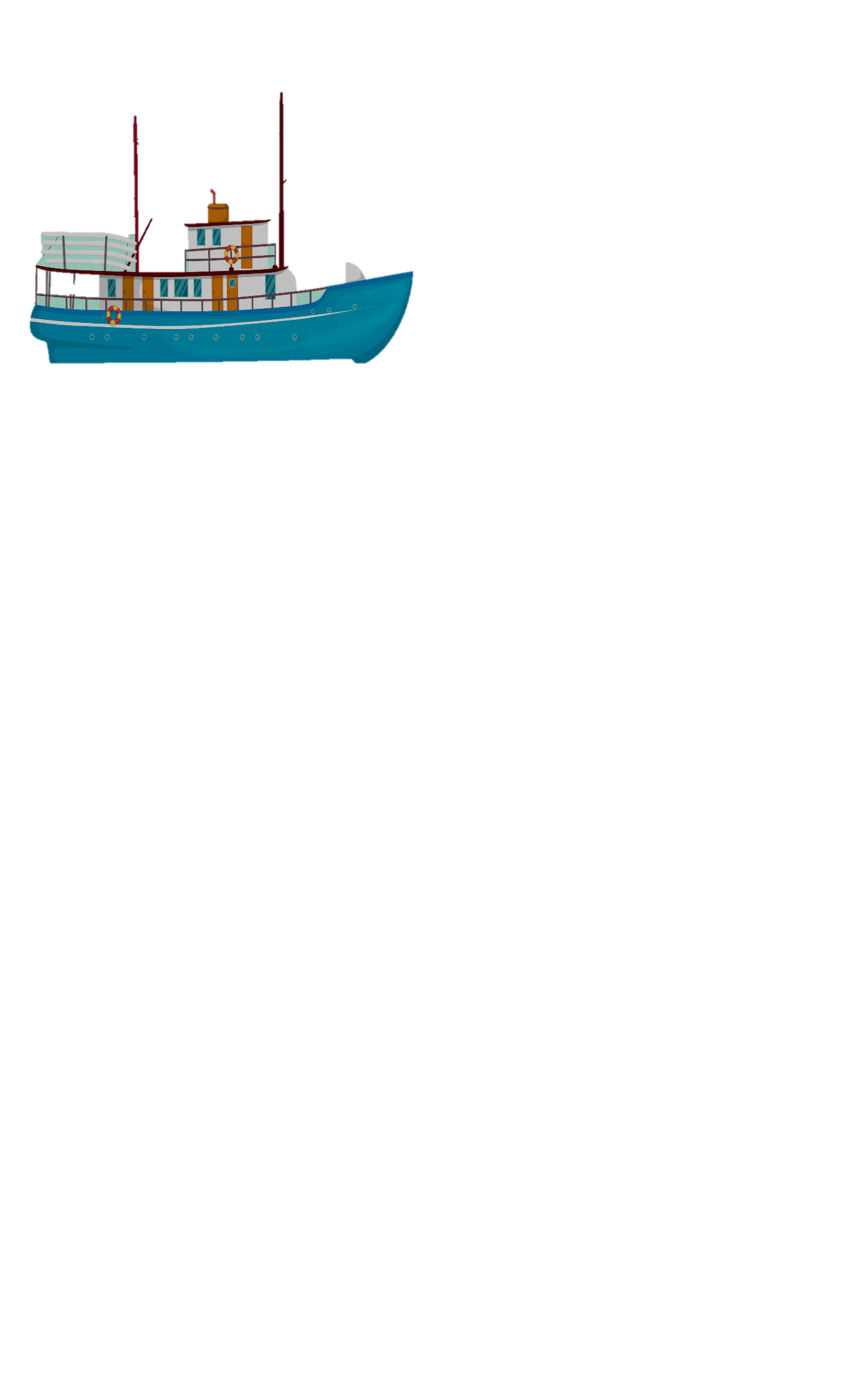 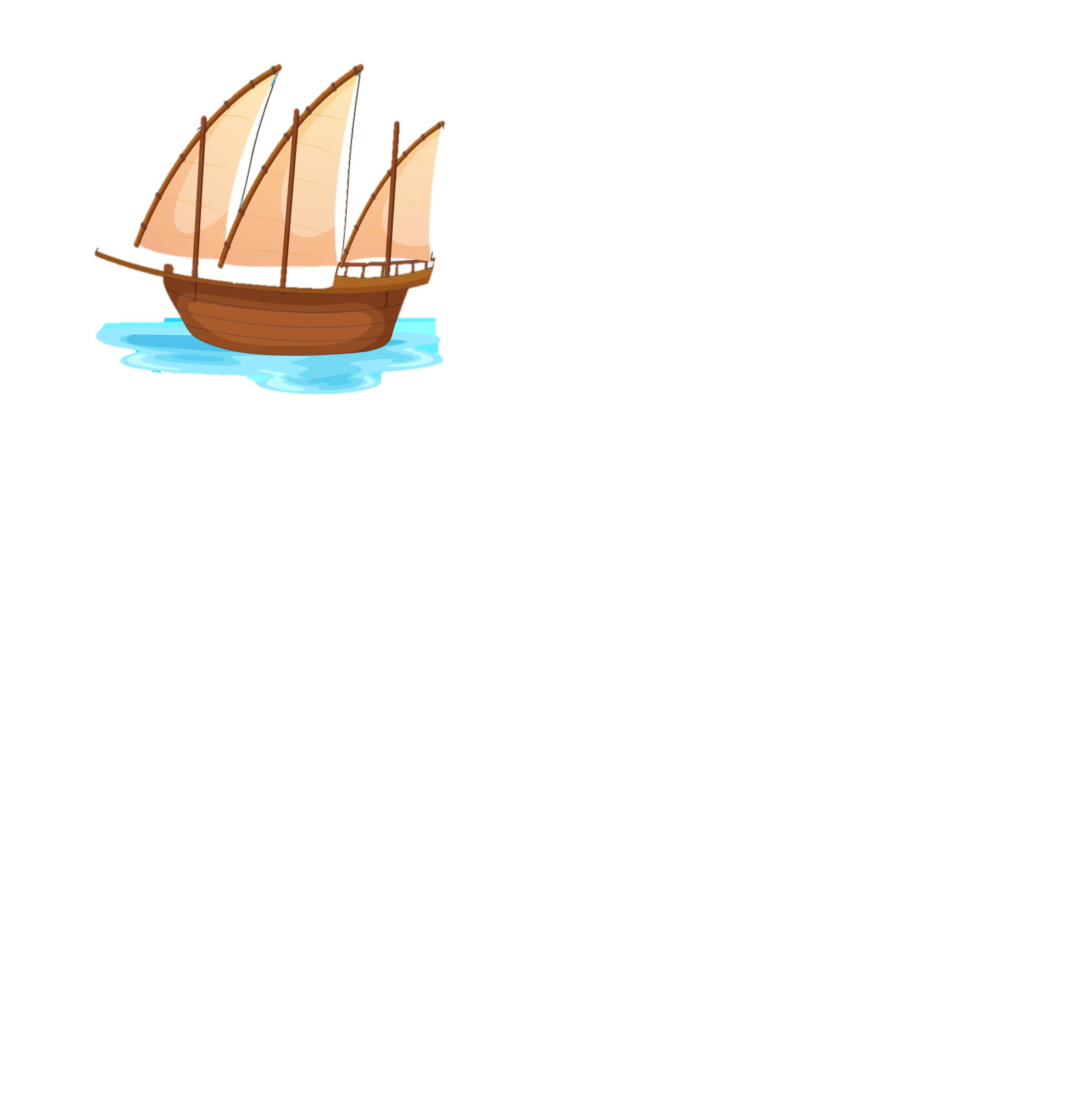 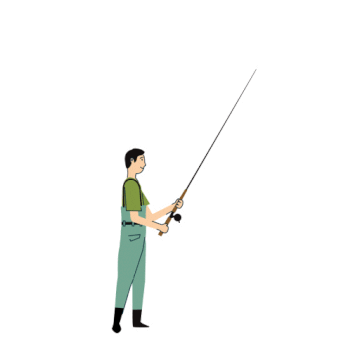 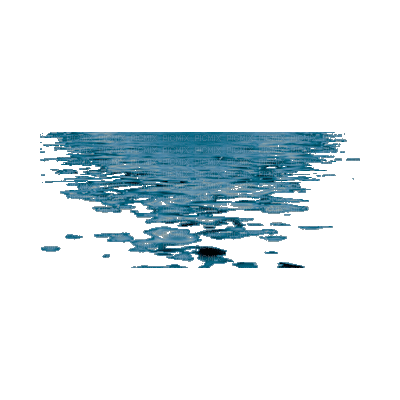 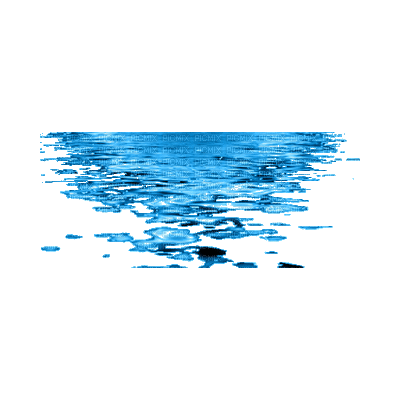 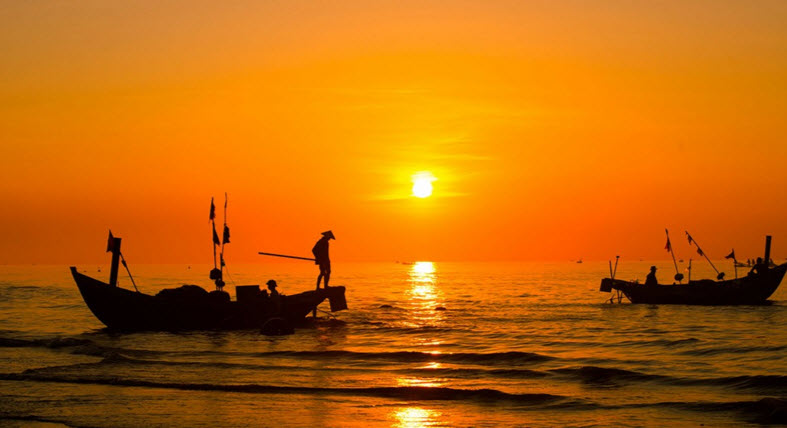 Đoàn thuyền đánh cá ra khơi vào lúc hoàng hôn. 
Câu thơ cho biết điều đó là: 
Mặt trời xuống biển như hòn lửa.
Sóng đã cài then, đêm sập cửa
Đoàn thuyền đánh cá lại ra khơi
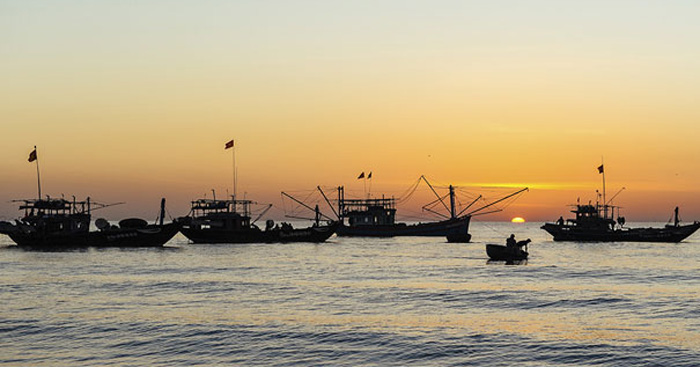 1. Đoàn thuyền đánh cá ra khơi vào lúc nào? Những câu thơ nào cho biết điều đó?
Mặt trời được so sánh với cái gì?
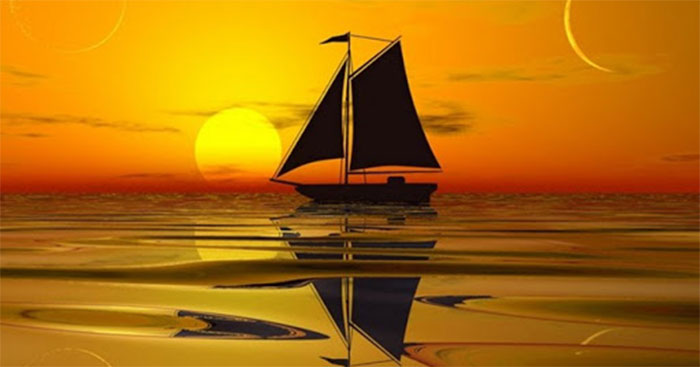 Đoàn thuyền trở về vào lúc bình minh. Những câu thơ cho biết điều đó là: 
 Sao mờ kéo lưới kịp trời sáng.
 Vảy bạc đuôi vàng loé rạng đông
 Lưới xếp buồm lên đón nắng hồng.
 Mặt trời đội biển nhô màu mới.
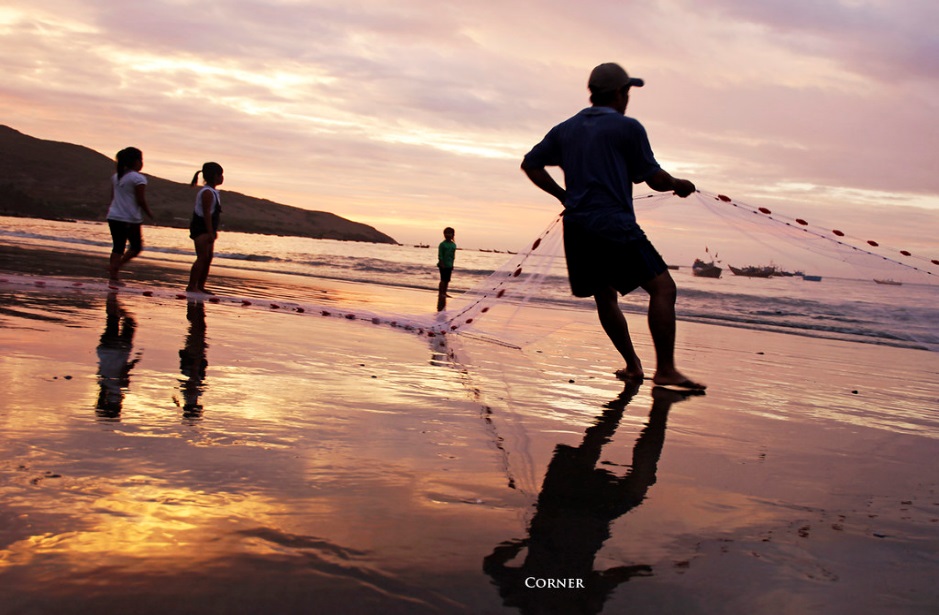 2. Đoàn thuyền đánh cá trở về vào lúc nào? Những câu thơ nào cho biết điều đó?
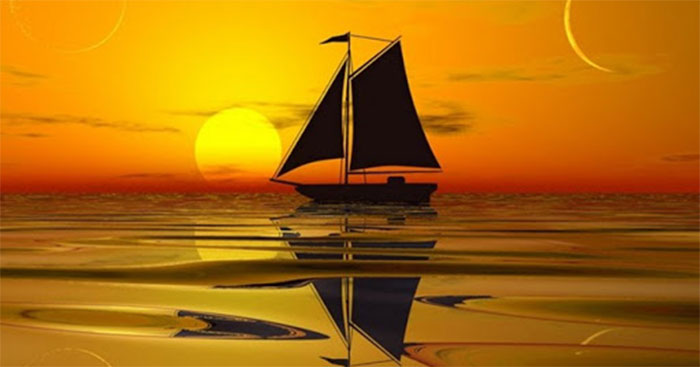 Đoàn thuyền trở về vào lúc bình minh. Những câu thơ cho biết điều đó là: 
 Sao mờ kéo lưới kịp trời sáng.
 Vảy bạc đuôi vàng loé rạng đông
 Lưới xếp buồm lên đón nắng hồng.
 Mặt trời đội biển nhô màu mới.
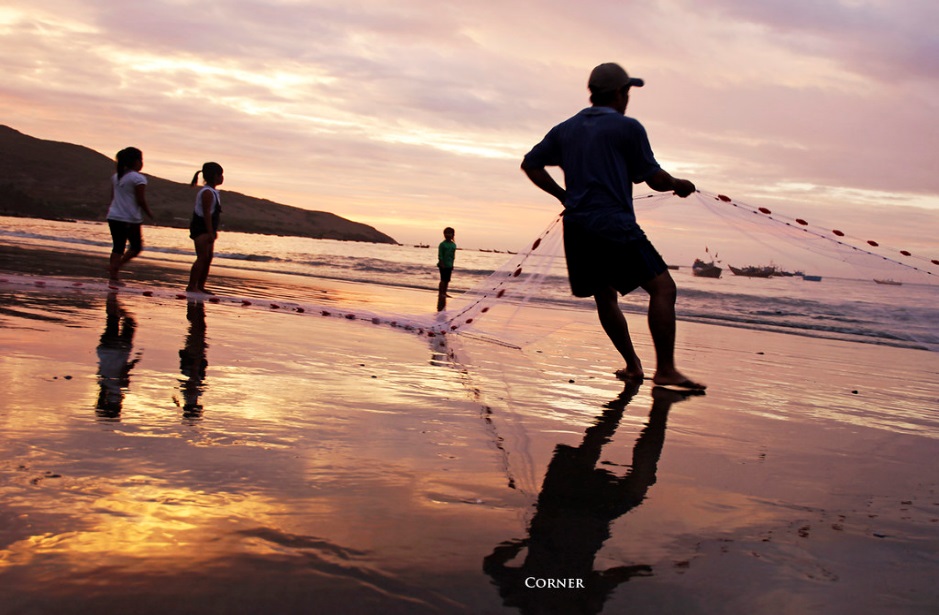 2. Đoàn thuyền đánh cá trở về vào lúc nào? Những câu thơ nào cho biết điều đó?
3. Tìm những hình ảnh nói lên vẻ đẹp huy hoàng của biển?
Những câu thơ nói lên vẻ đẹp của biển:
		Mặt trời xuống biển như hòn lửa.
		Sóng đã cài then, đêm sập cửa.
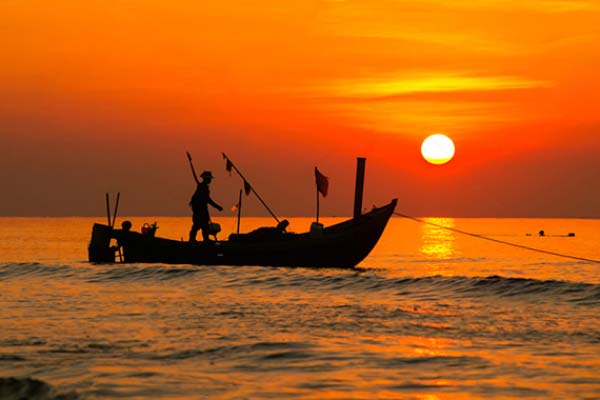 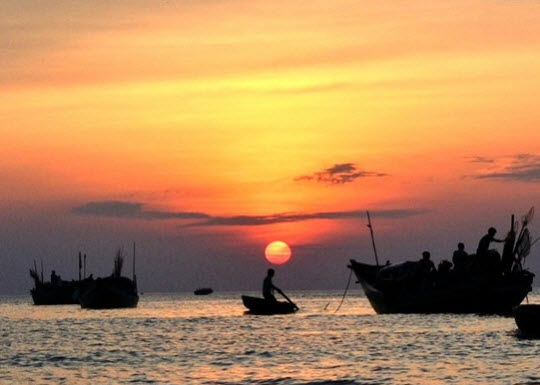 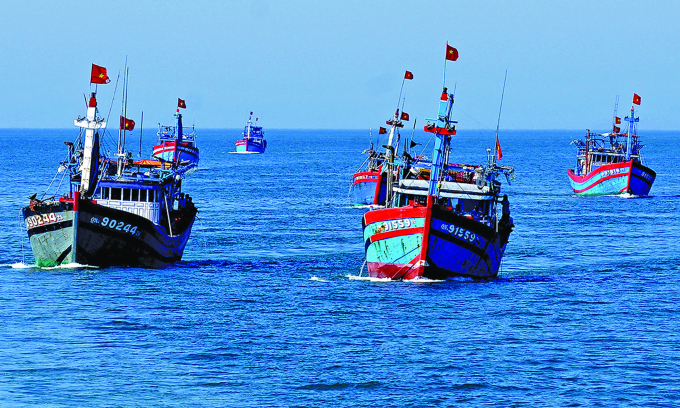 Mặt trời đội biển nhô màu mới.
Mắt cá huy hoàng muôn dặm phơi.
4. Chúng ta làm gì để giữ gìn vẻ đẹp của biển?
Bảo vệ môi trường biển bằng cách không vứt rác bừa bãi mỗi khi đi biển,...
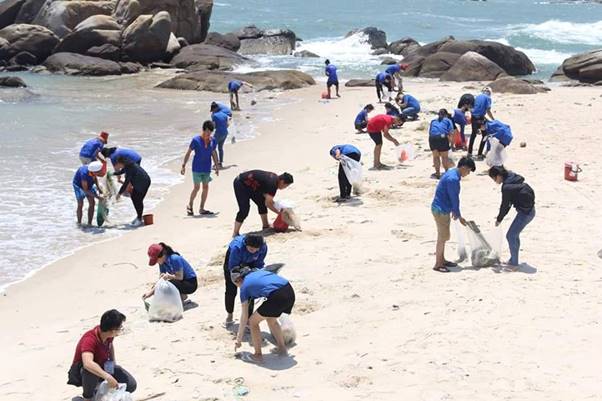 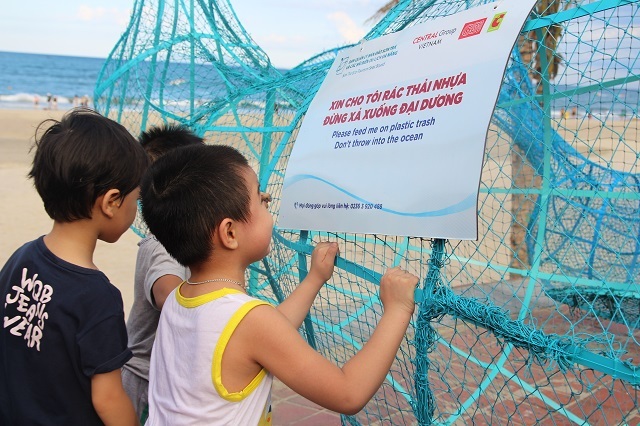 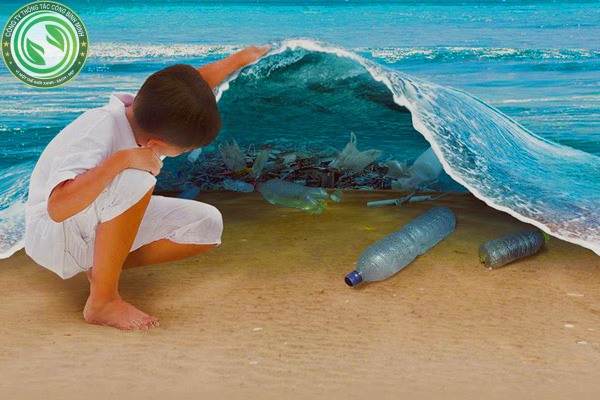 Lời ca của họ thật hay, thật vui vẻ, hào hứng: Hát rằng...đoàn cá ơi (Khổ 2).
* Công việc kéo lưới cũng được miêu tả thật đẹp: Ta kéo xoăn tay chùm cá nặng…nắng hồng.
* Hình ảnh đoàn thuyền được miêu tả thật đẹp: Câu hát căng buồm với gió khơi, đoàn thuyền chạy đua cùng mặt trời.
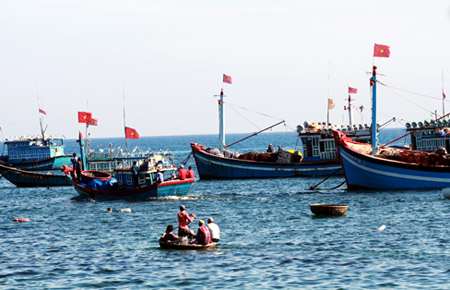 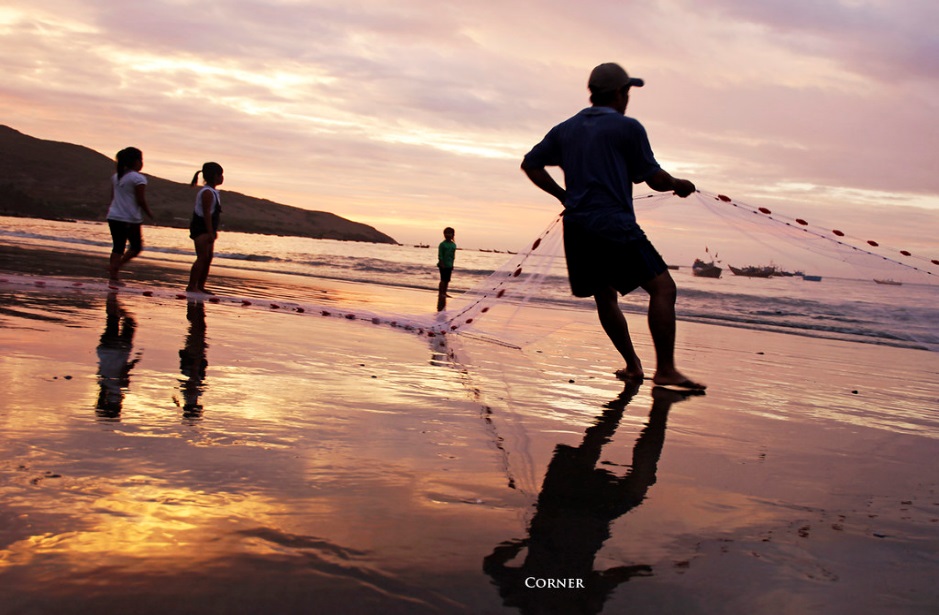 5. Công việc lao động của người đánh cá được miêu tả đẹp như thế nào?
Em hãy nêu nội dung bài thơ
Bài thơ ca ngợi vẻ đẹp huy hoàng của biển và vẻ đẹp của những người lao động trên biển.
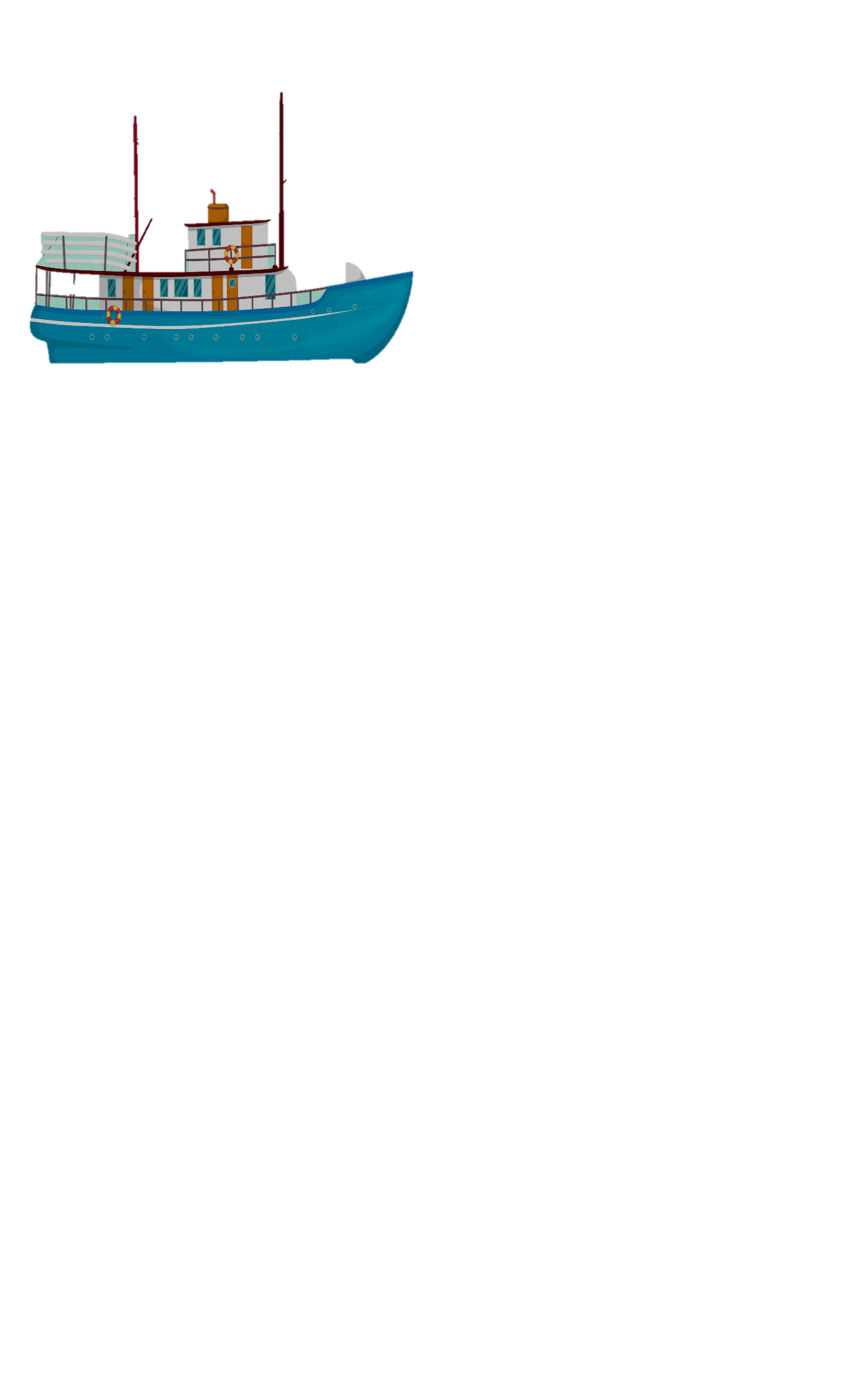 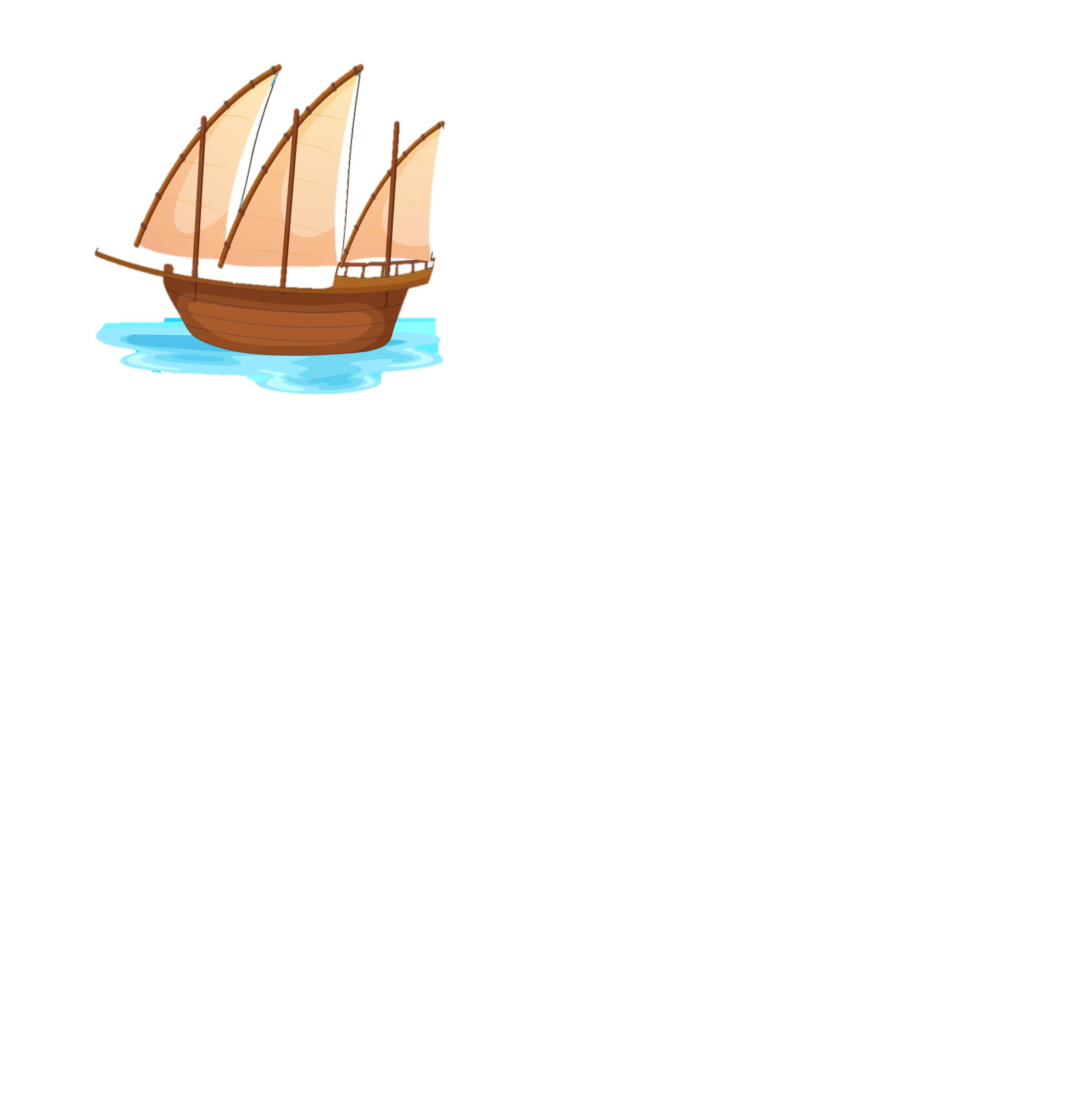 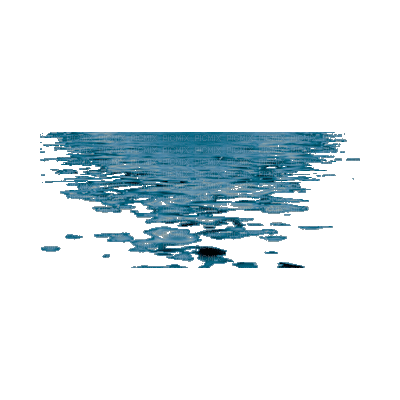 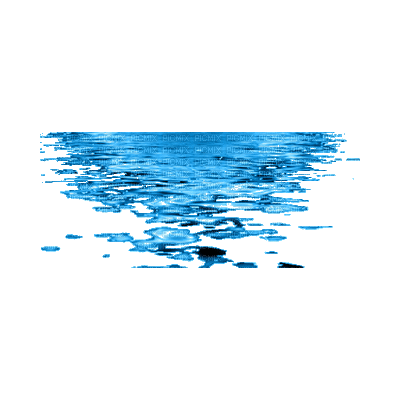 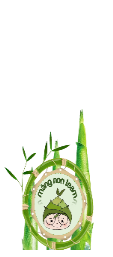 03 – Luyện đọc                              
        diễn cảm
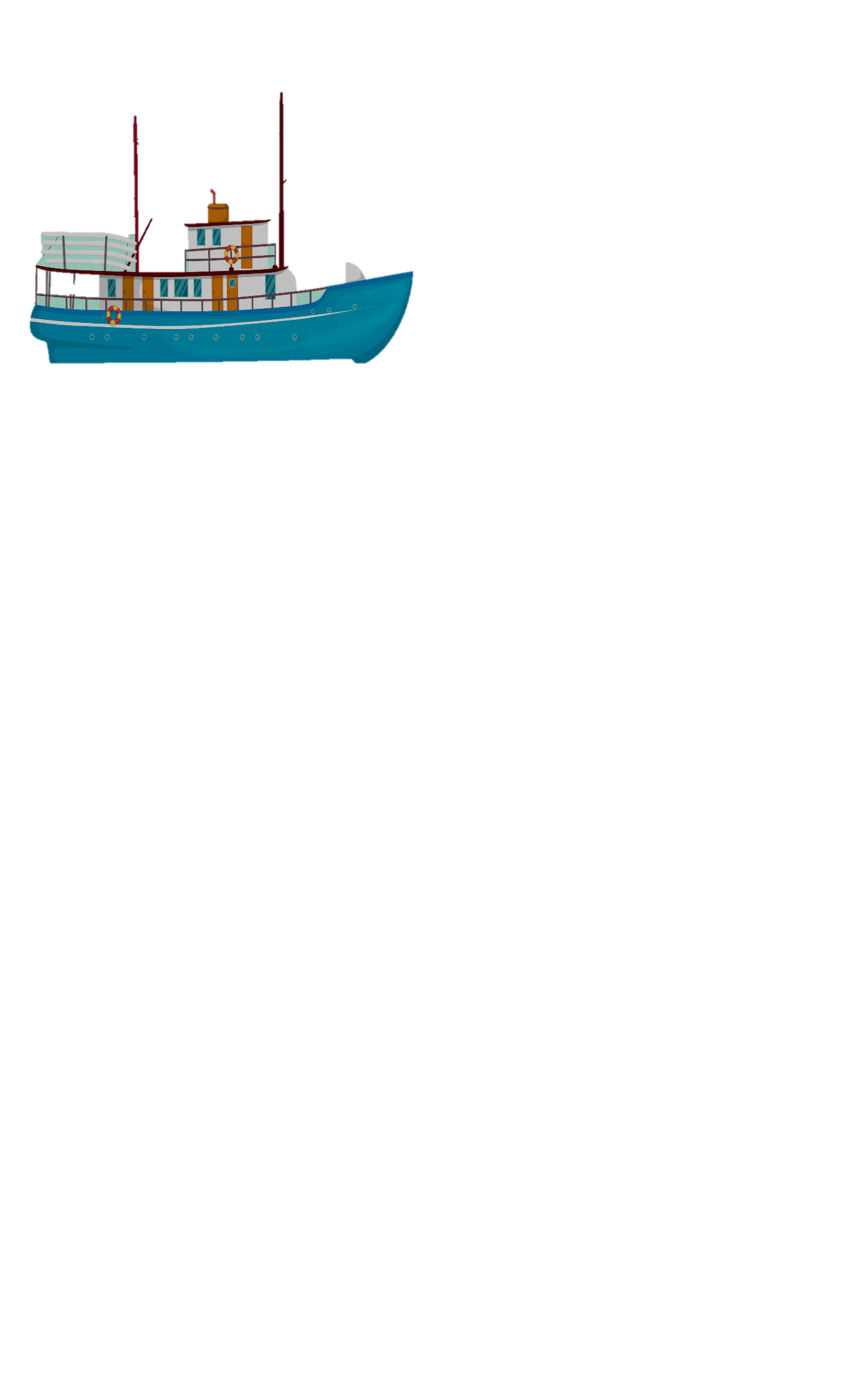 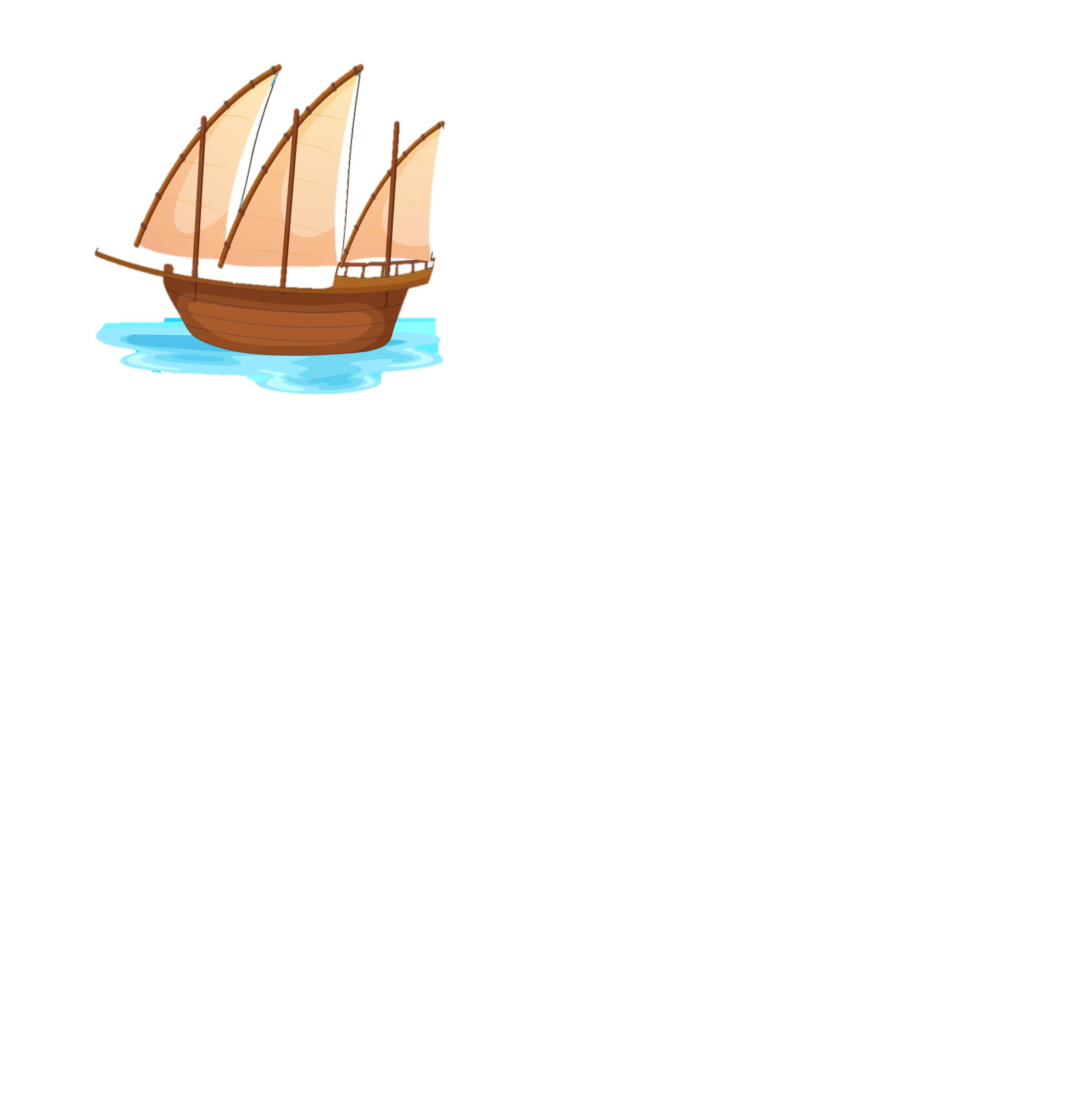 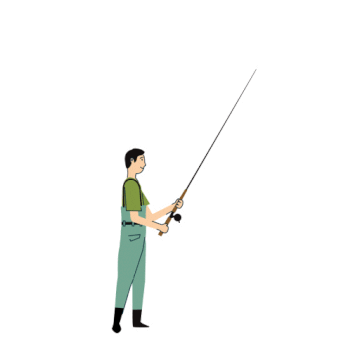 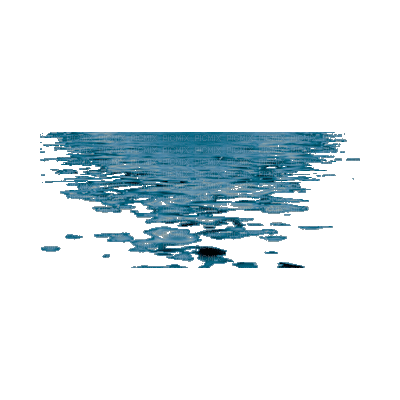 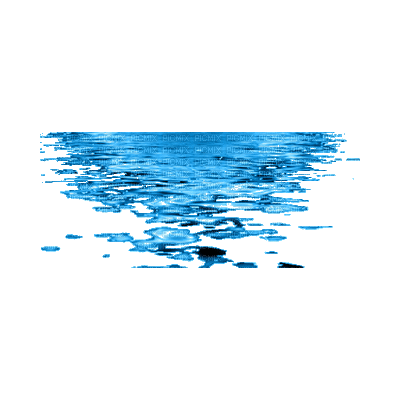 Đoàn thuyền đánh cá
(Trích)
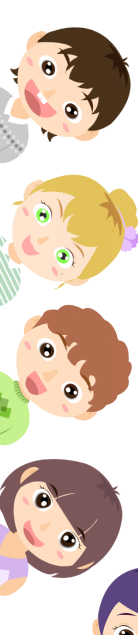 Mặt trời xuống biển như hòn lửaSóng đã cài then, đêm sập cửaĐoàn thuyền đánh cá lại ra khơi,Câu hát căng buồm cùng gió khơi.
Hát rằng: cá bạc Biển Đông lặng,Cá thu Biển Đông như đoàn thoiĐêm ngày dệt biển muôn luồng sángĐến dệt lưới ta đoàn cá ơi!
Ta hát bài ca gọi cá vào,Gõ thuyền đã có nhịp trăng caoBiển cho ta cá như lòng mẹNuôi lớn đời ta tự buổi nào.
THI ĐỌC DIỄN CẢM
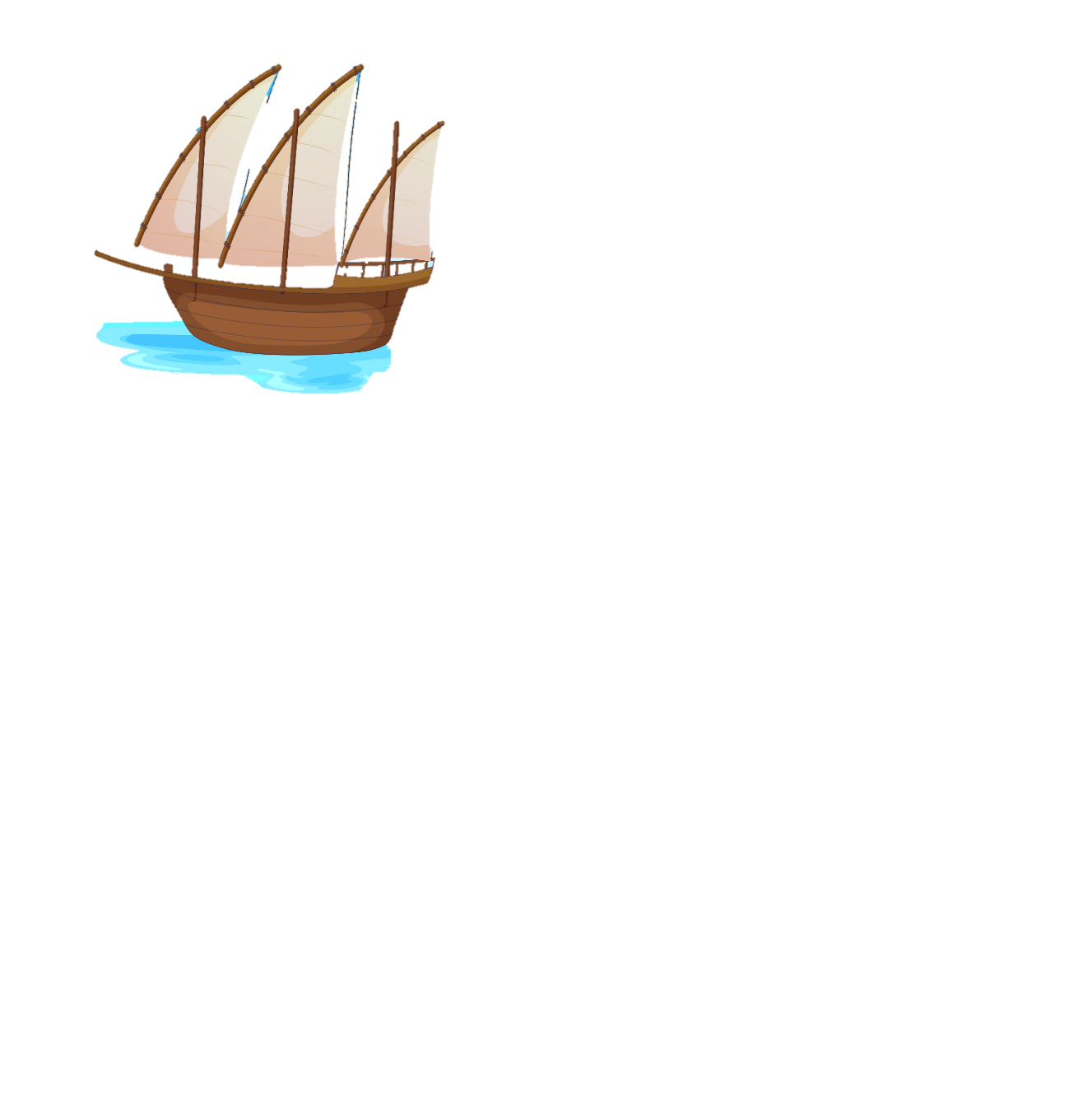 HUY CẬN
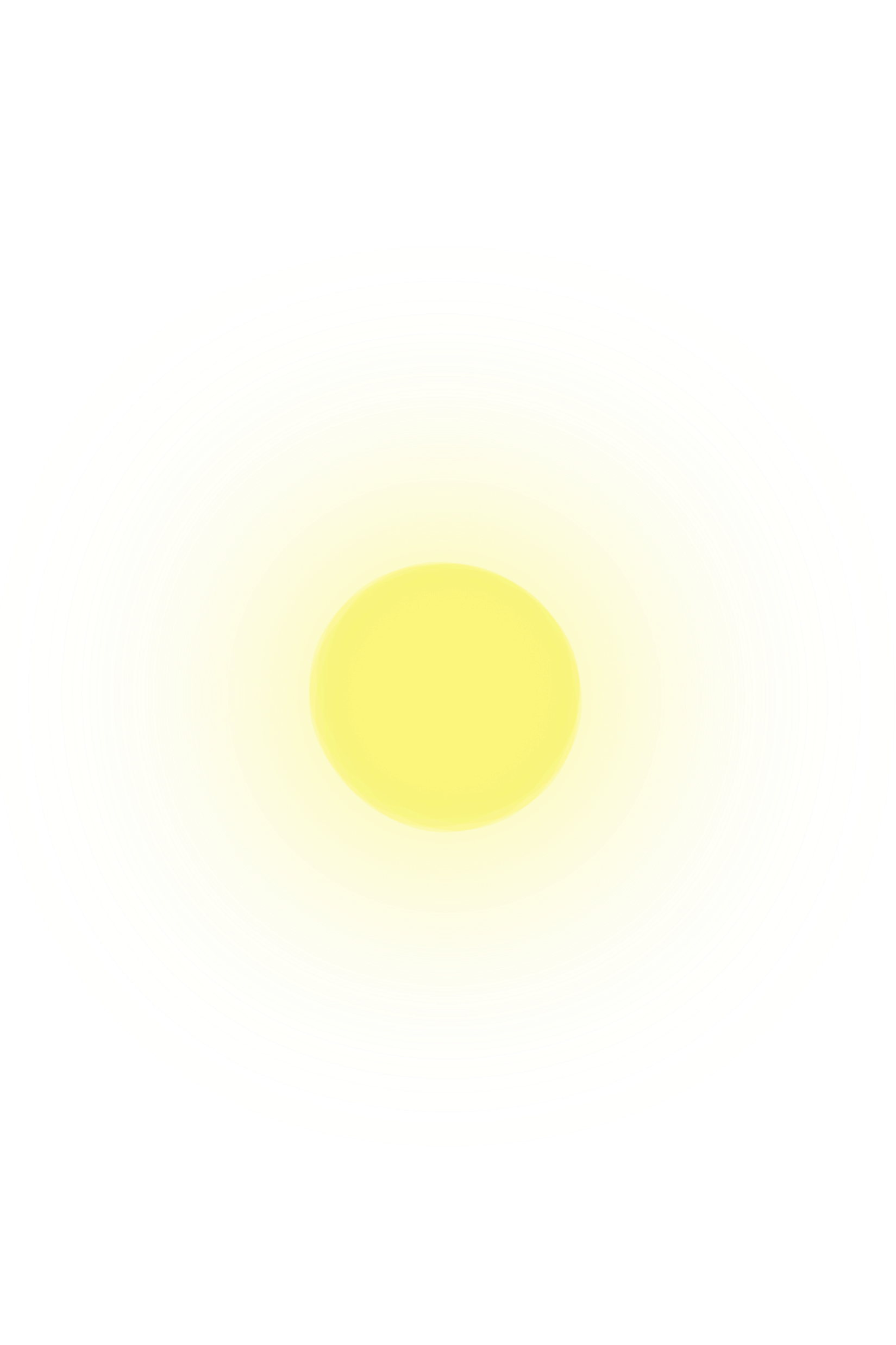 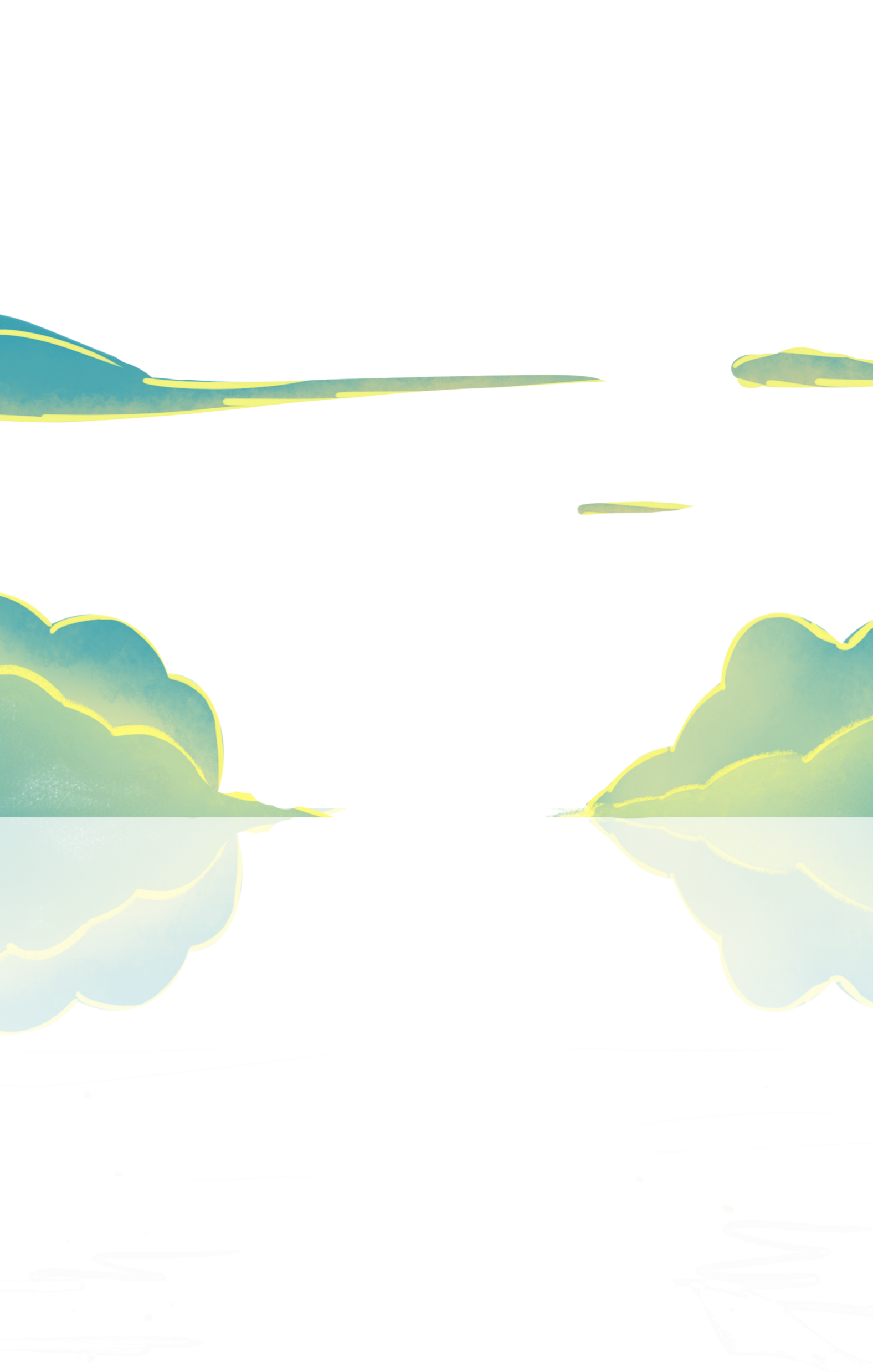 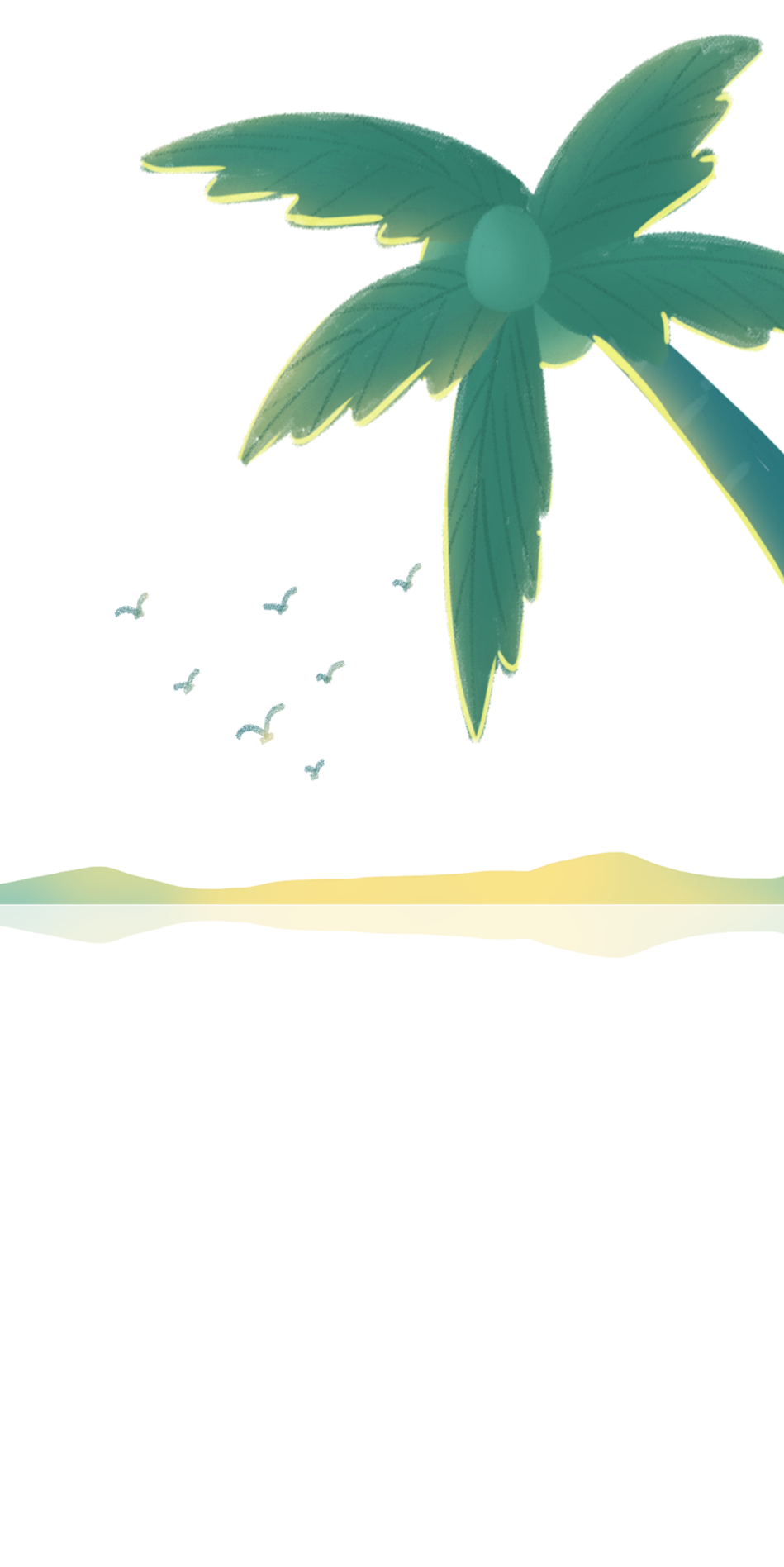 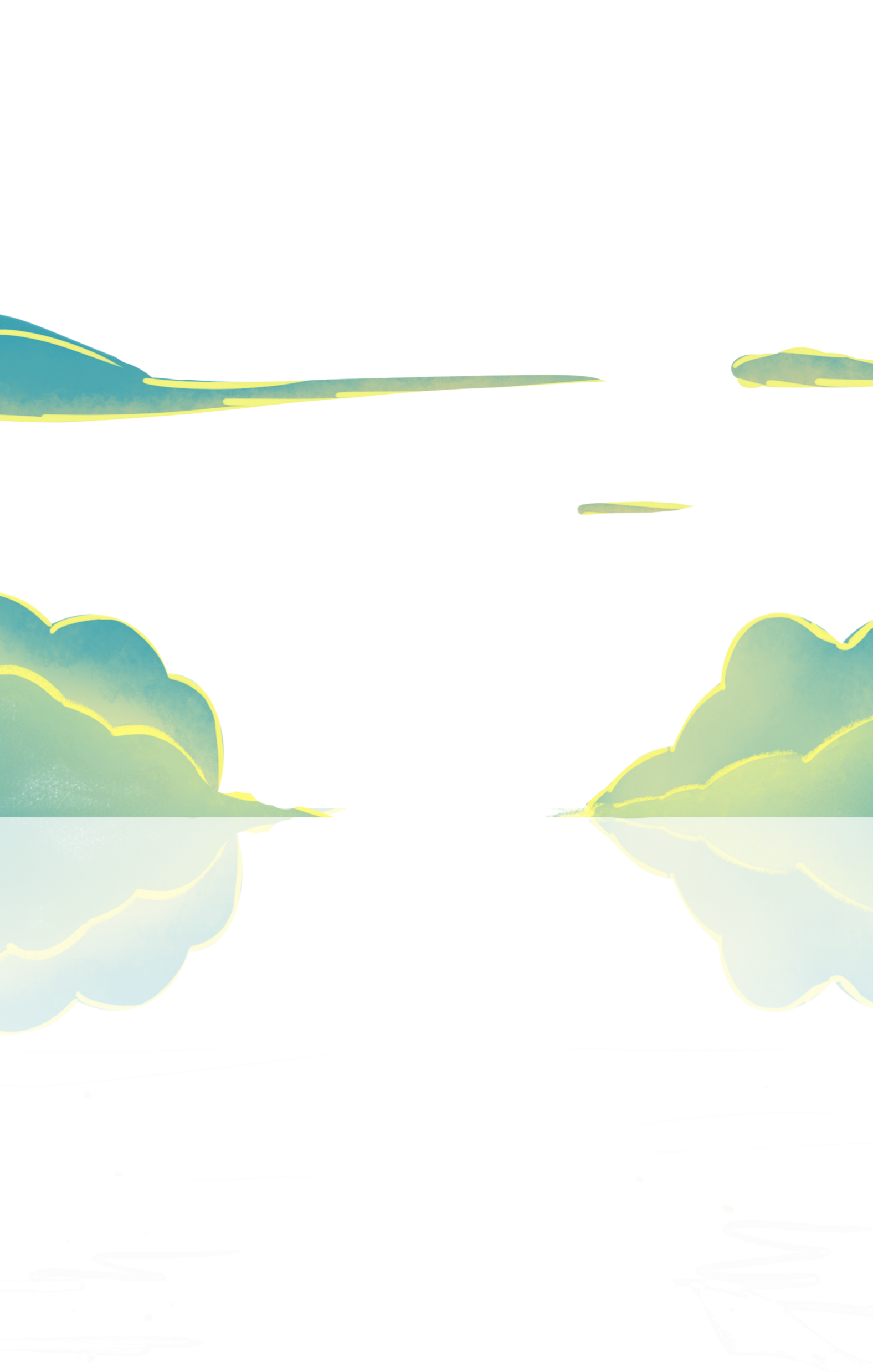 DẶN DÒ
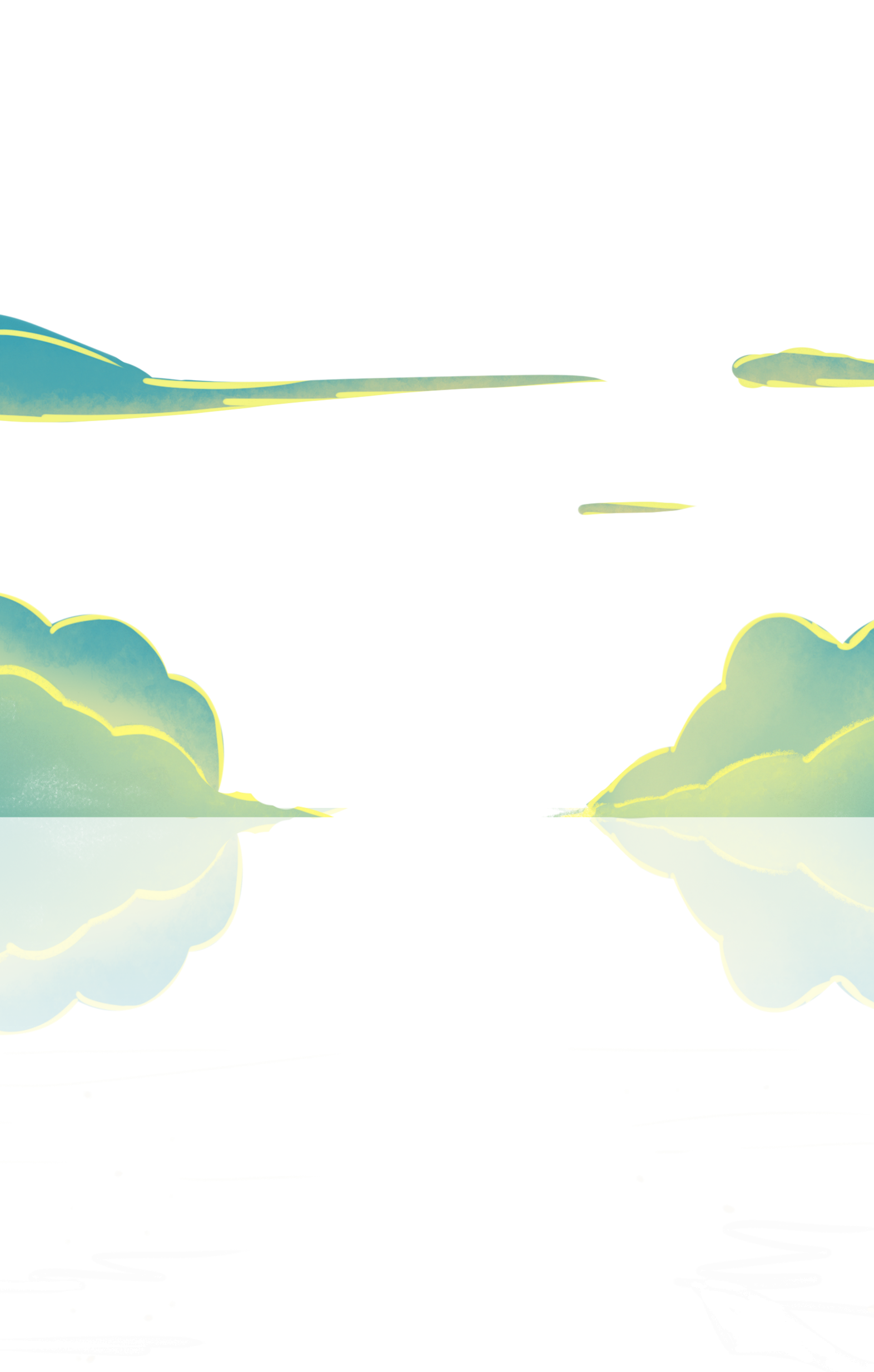 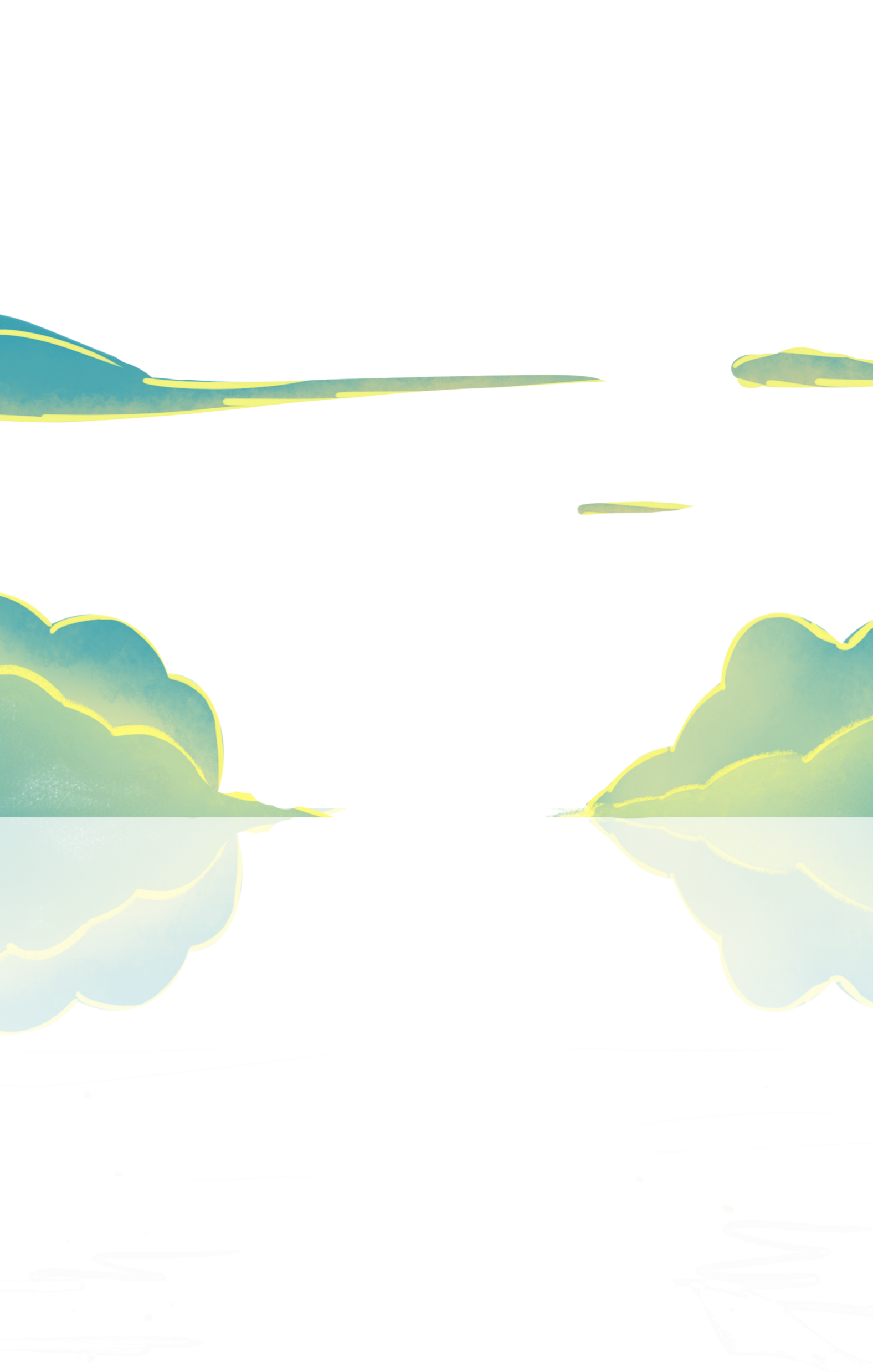 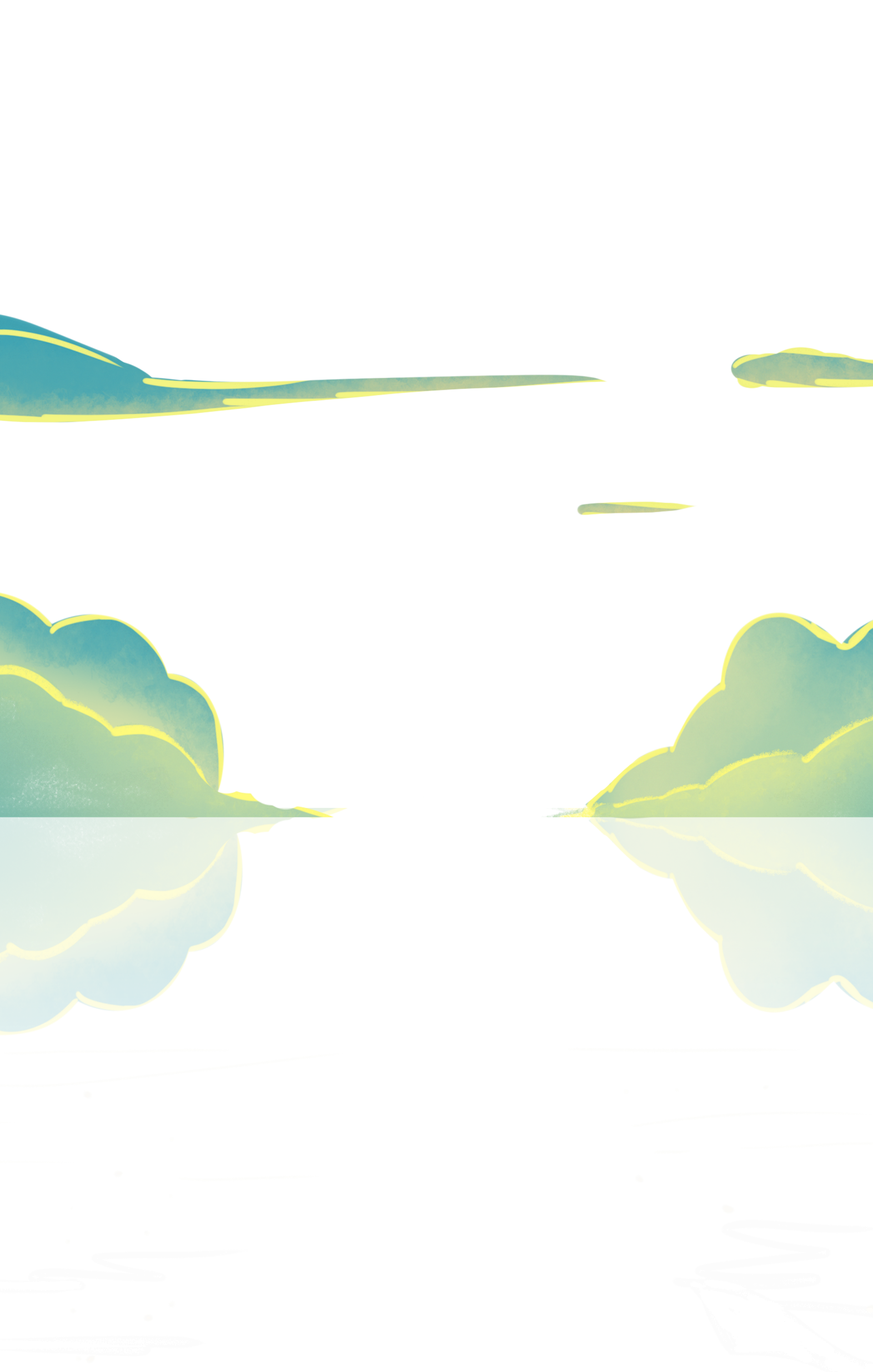 Học thuộc lòng khổ 1, 2, 3
Chuẩn bị bài sau
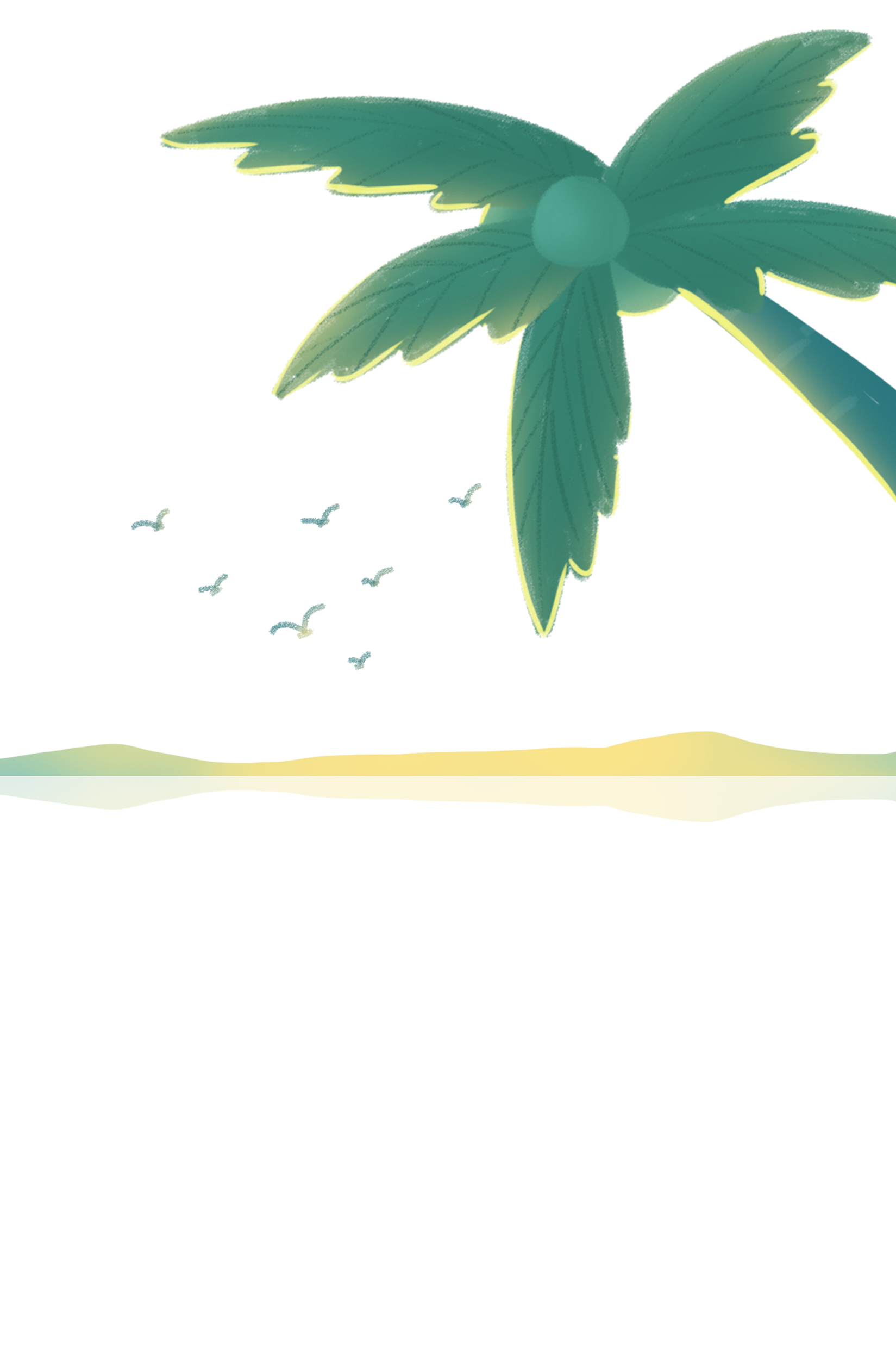 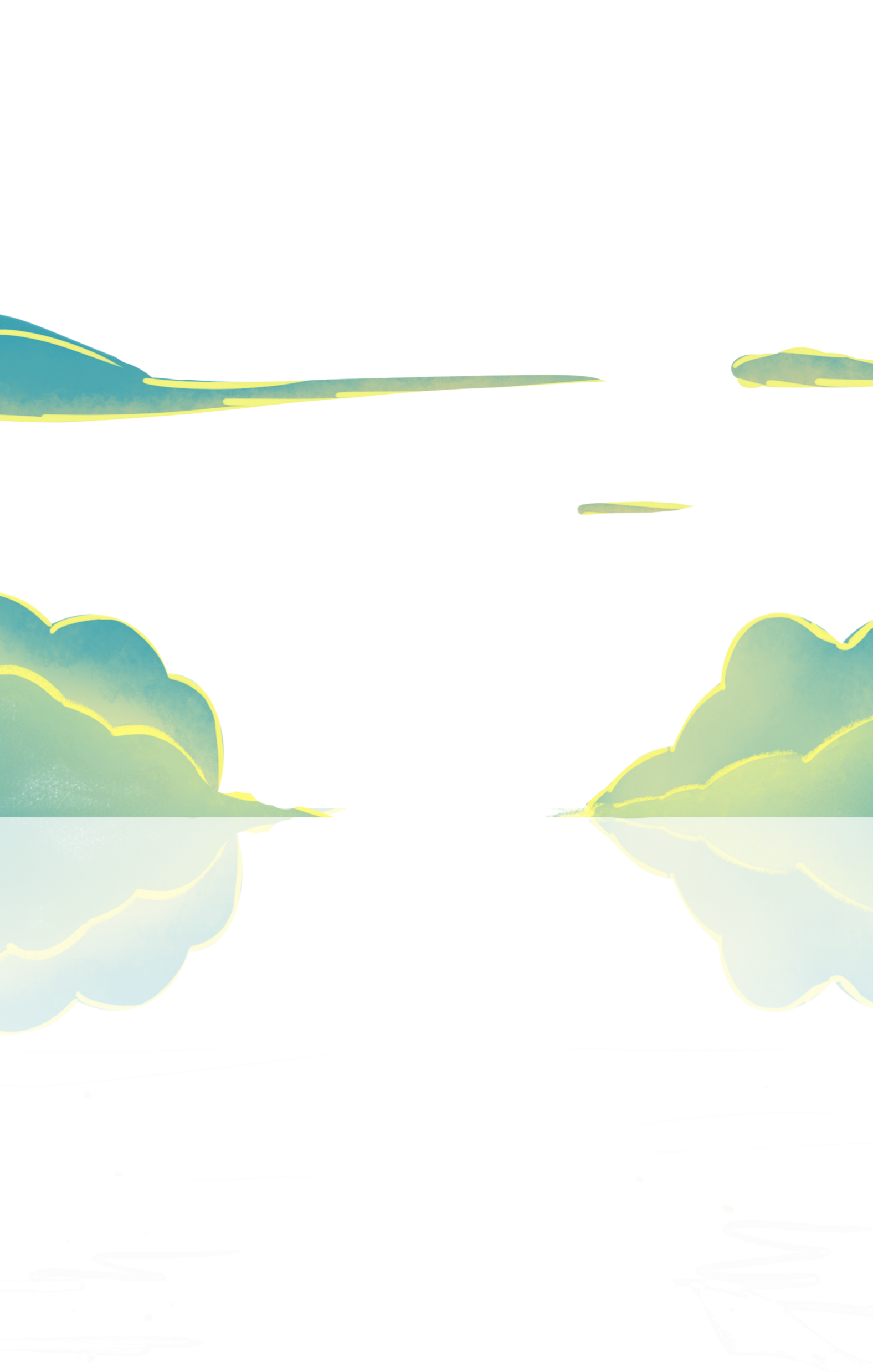 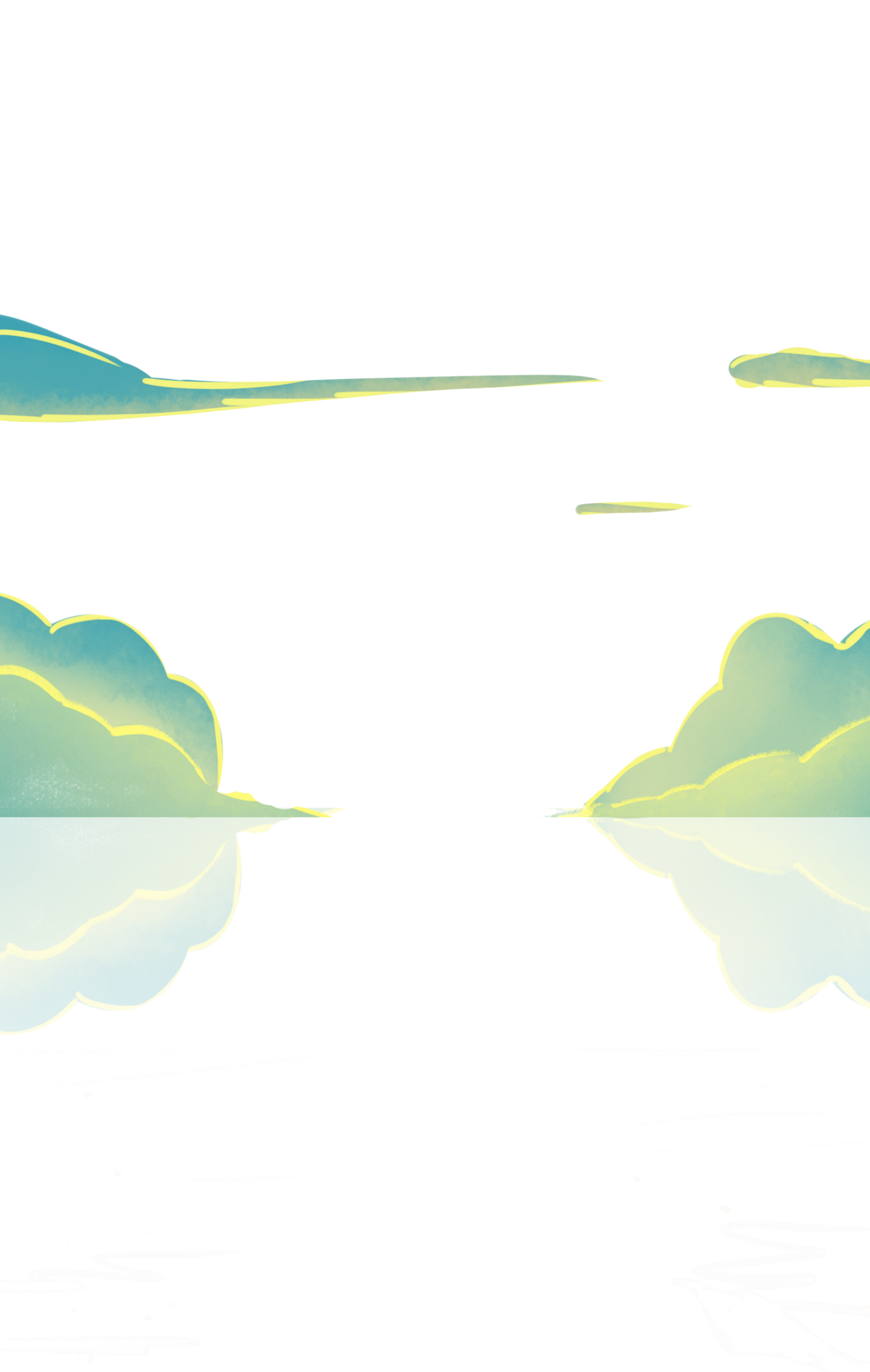 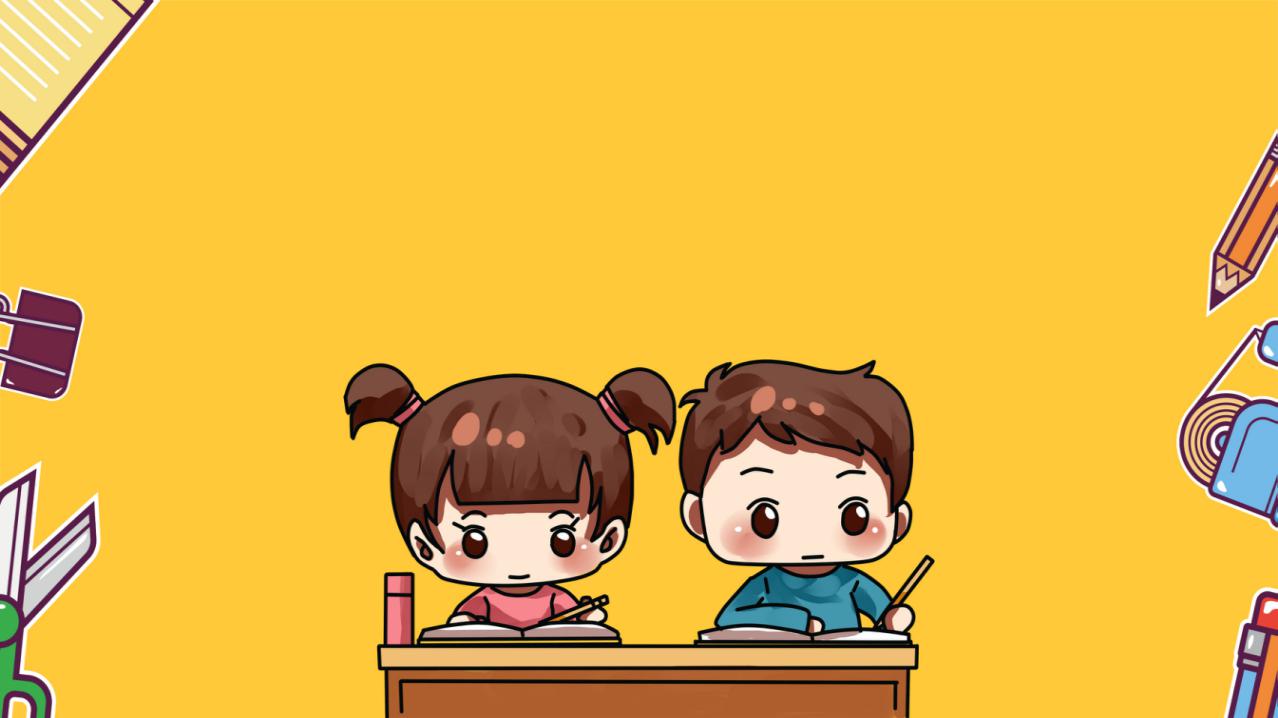 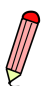 Chào tạm biệt
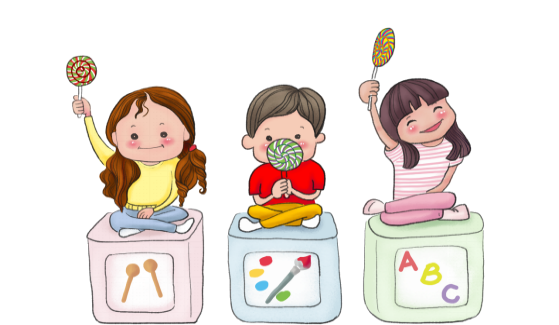